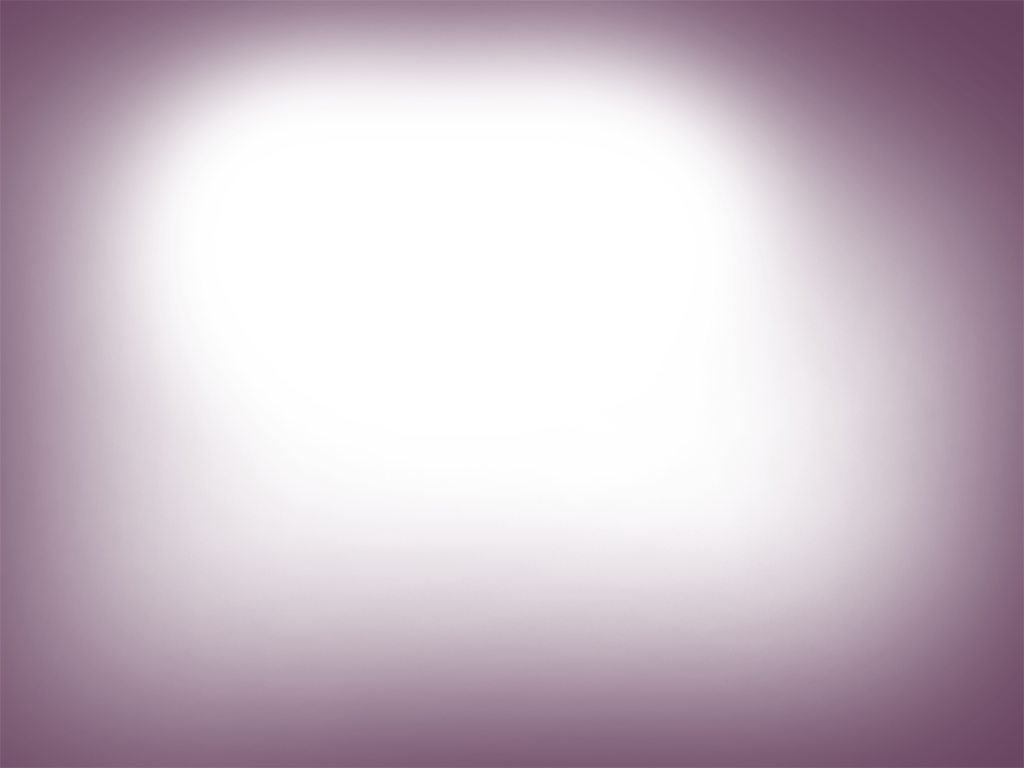 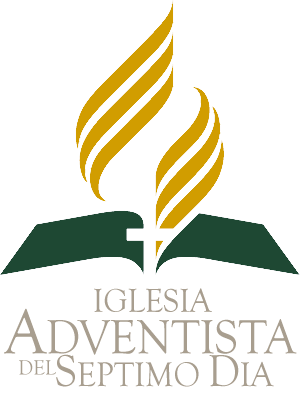 Asociación Venezolana Sur Occidental
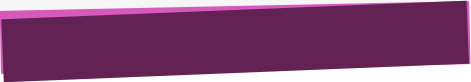 Encuentro de Princesas
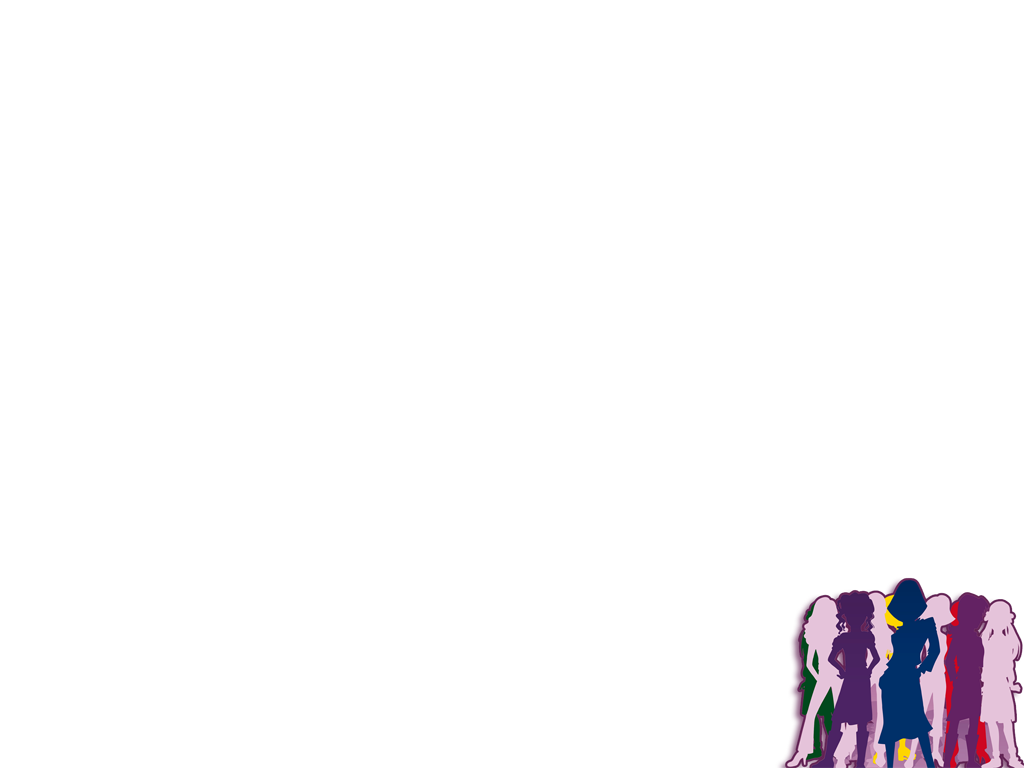 Los padres son todos iguales
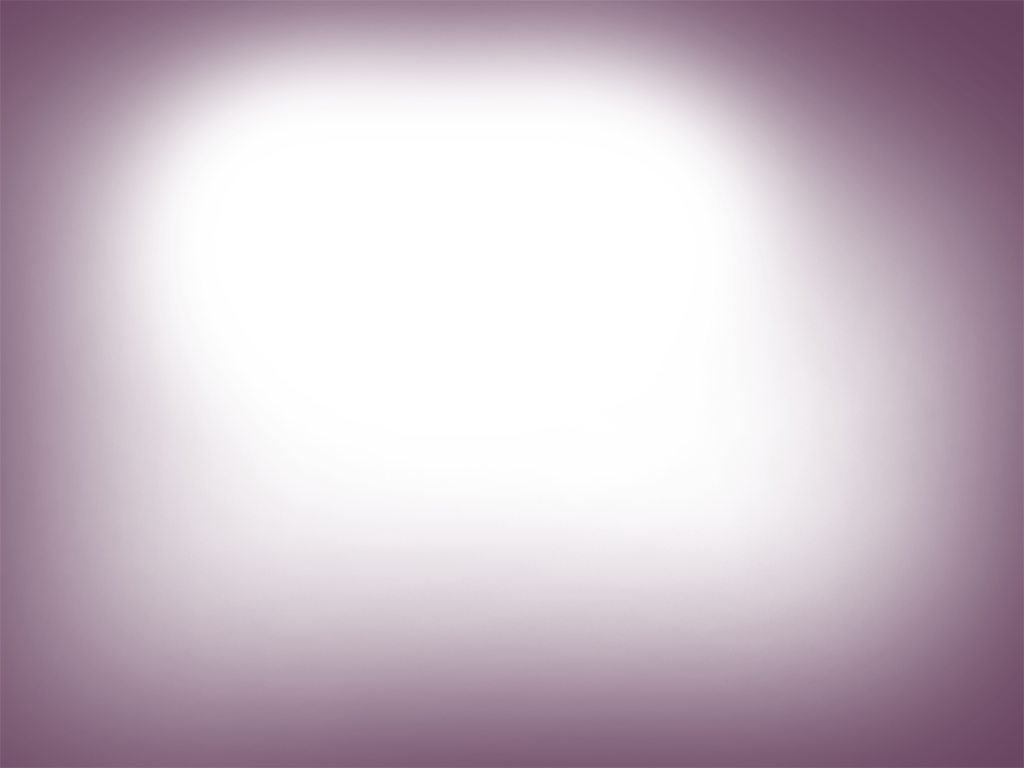 Reyes y Reinas
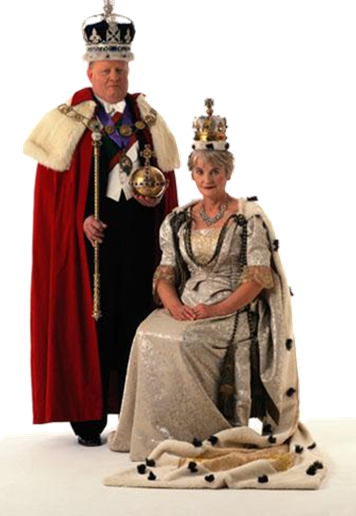 ¿Qué sugieren estas palabras?
Órdenes
Reglas
Autoridad
Obediencia
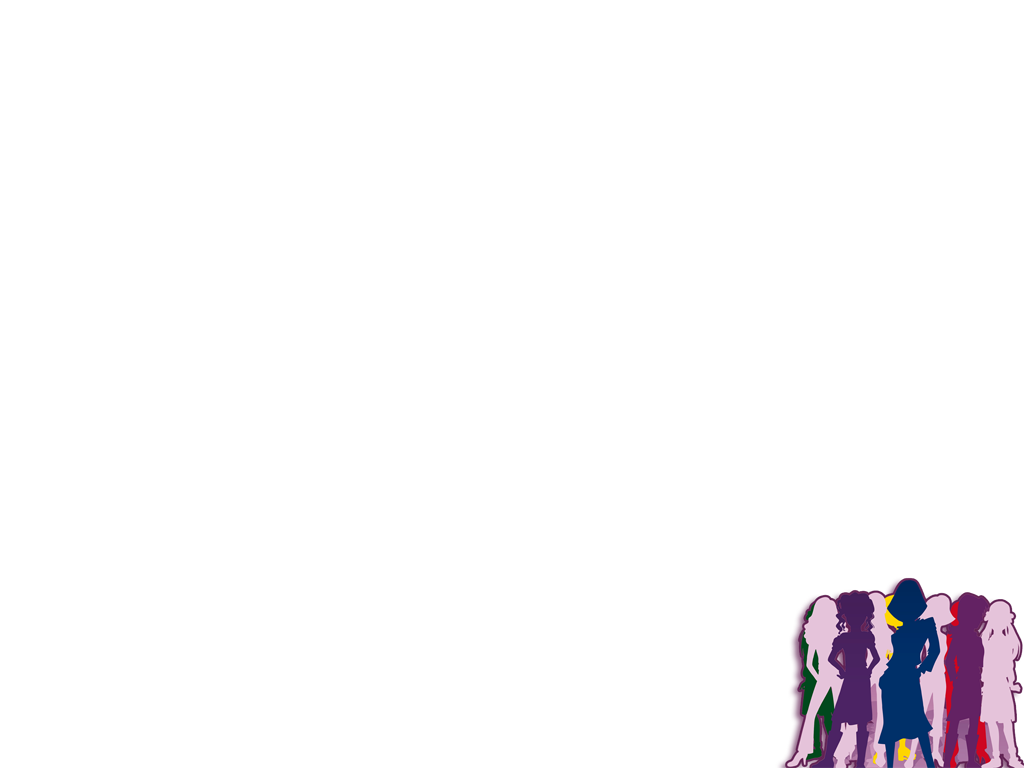 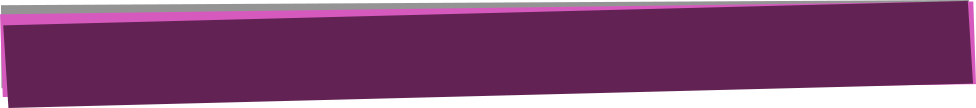 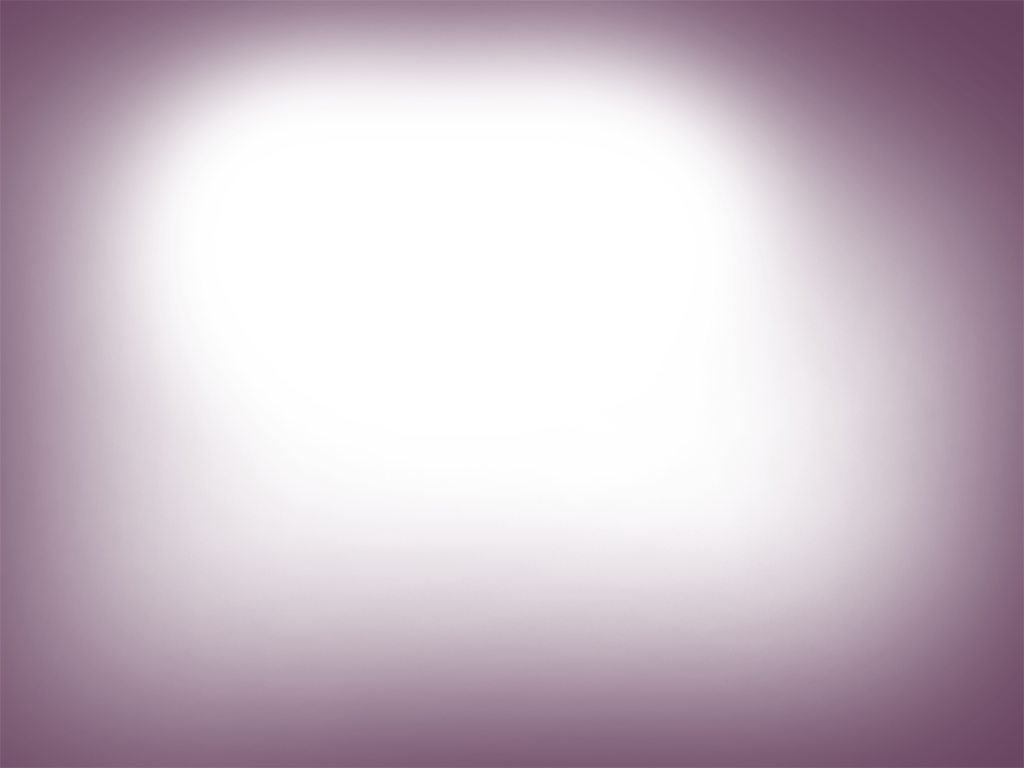 ¡Pero no siempre pensaste así!
¿Vamos al pasado?
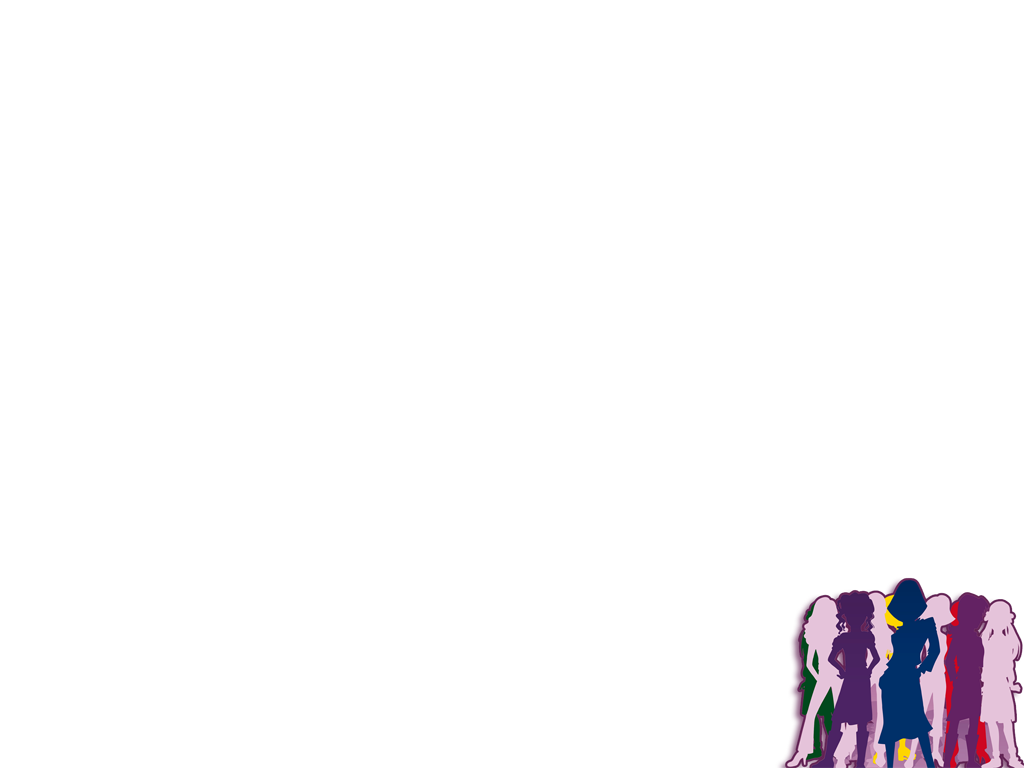 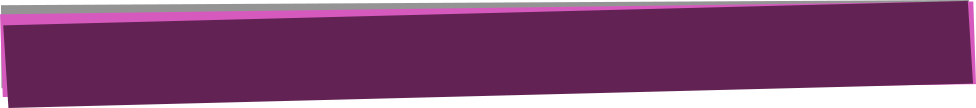 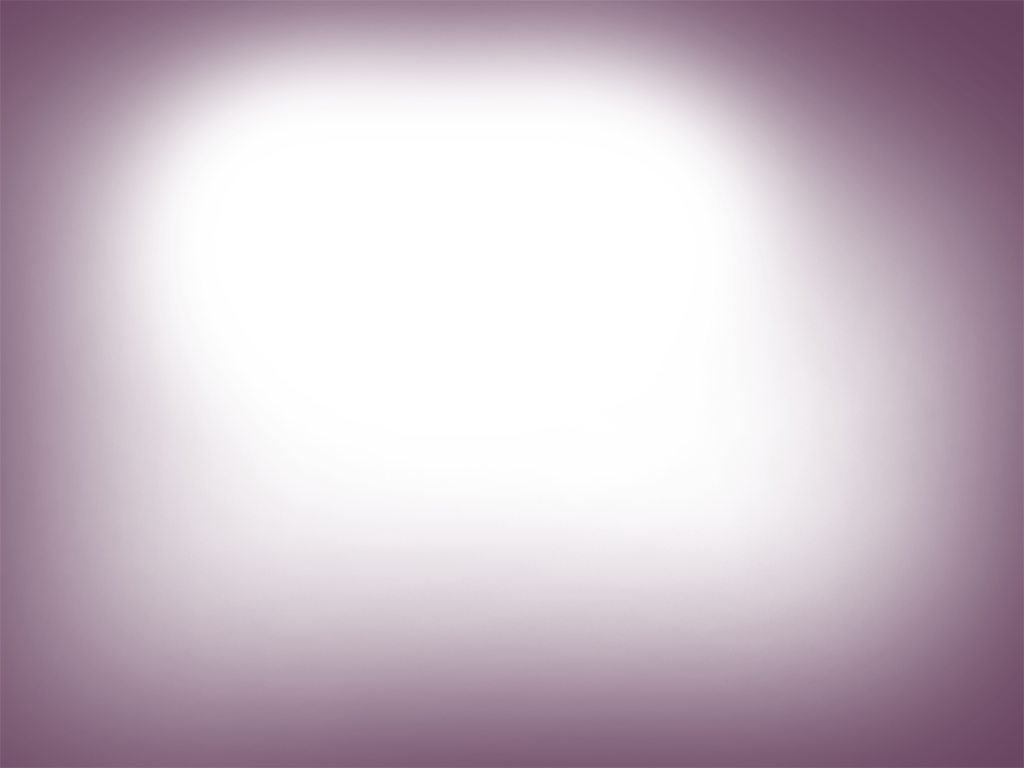 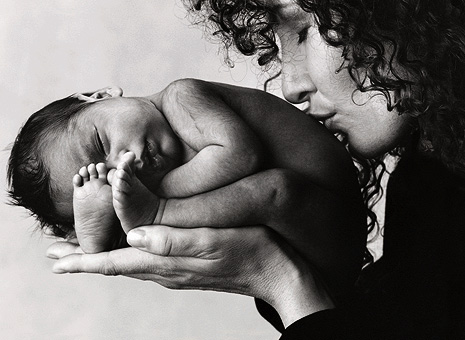 Ya naciste así. La estrella de mamá y de papá
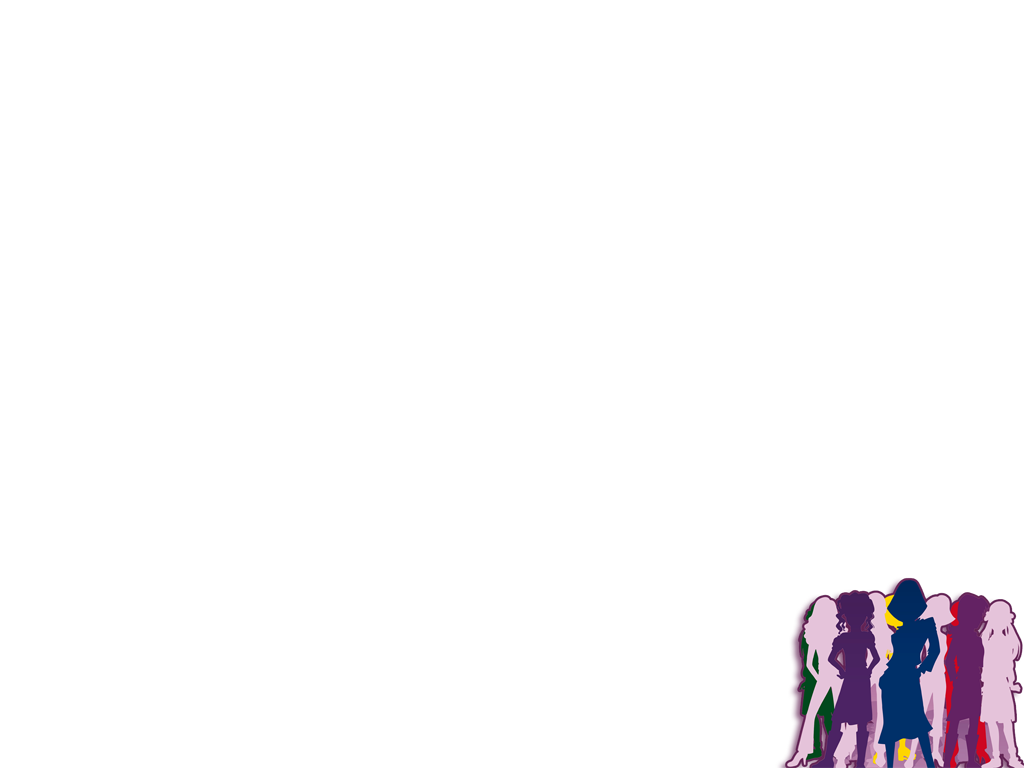 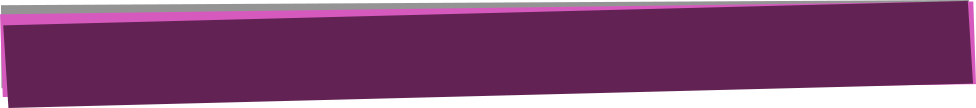 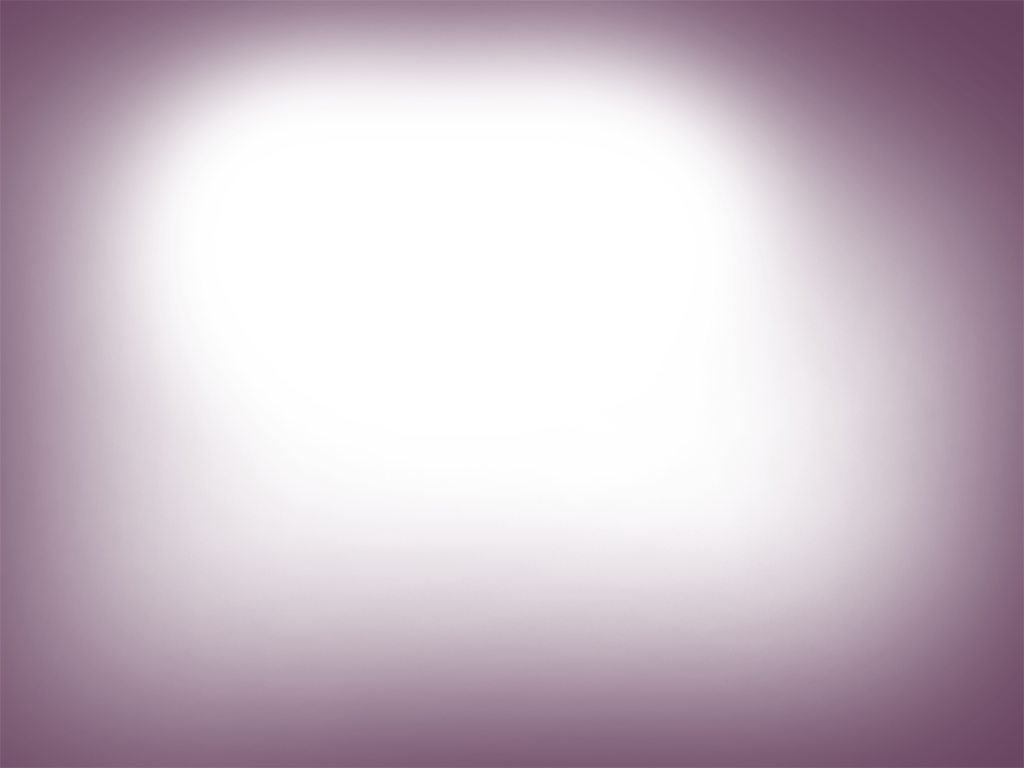 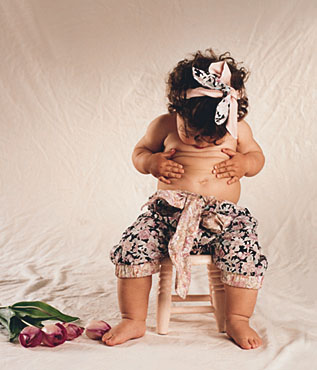 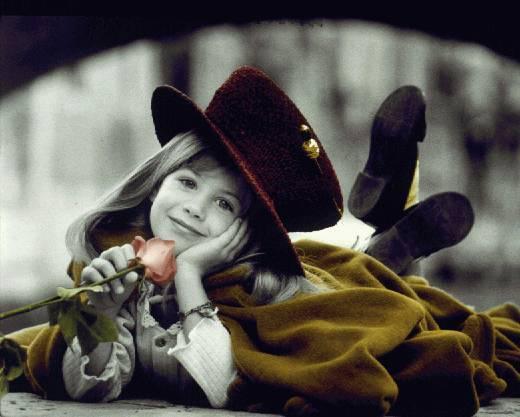 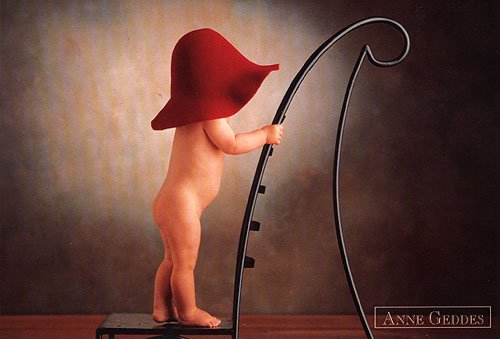 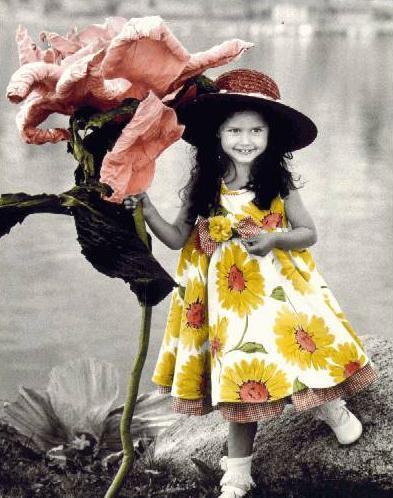 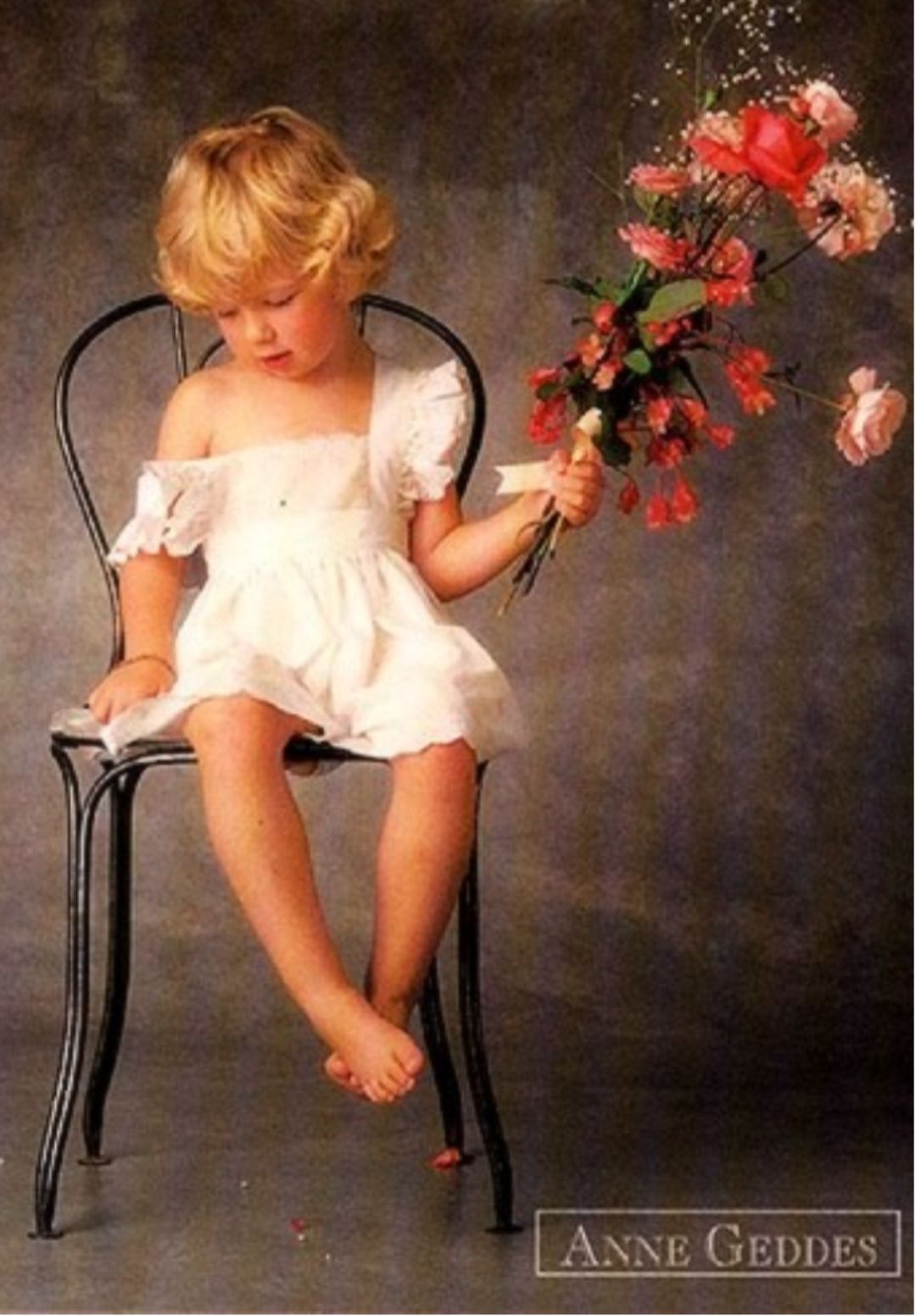 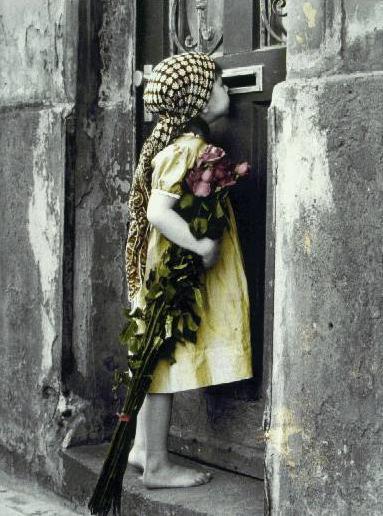 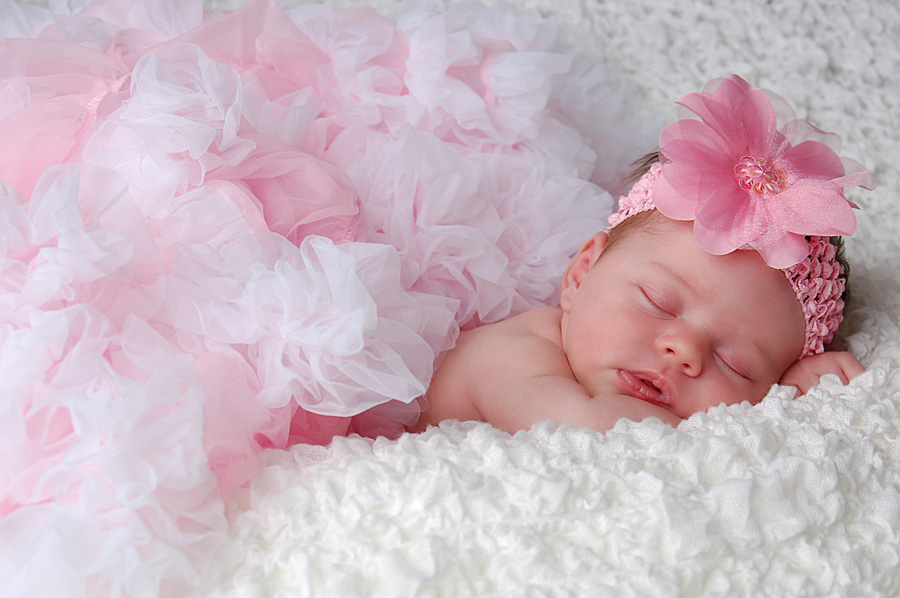 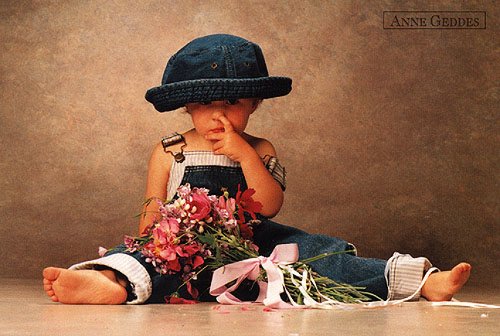 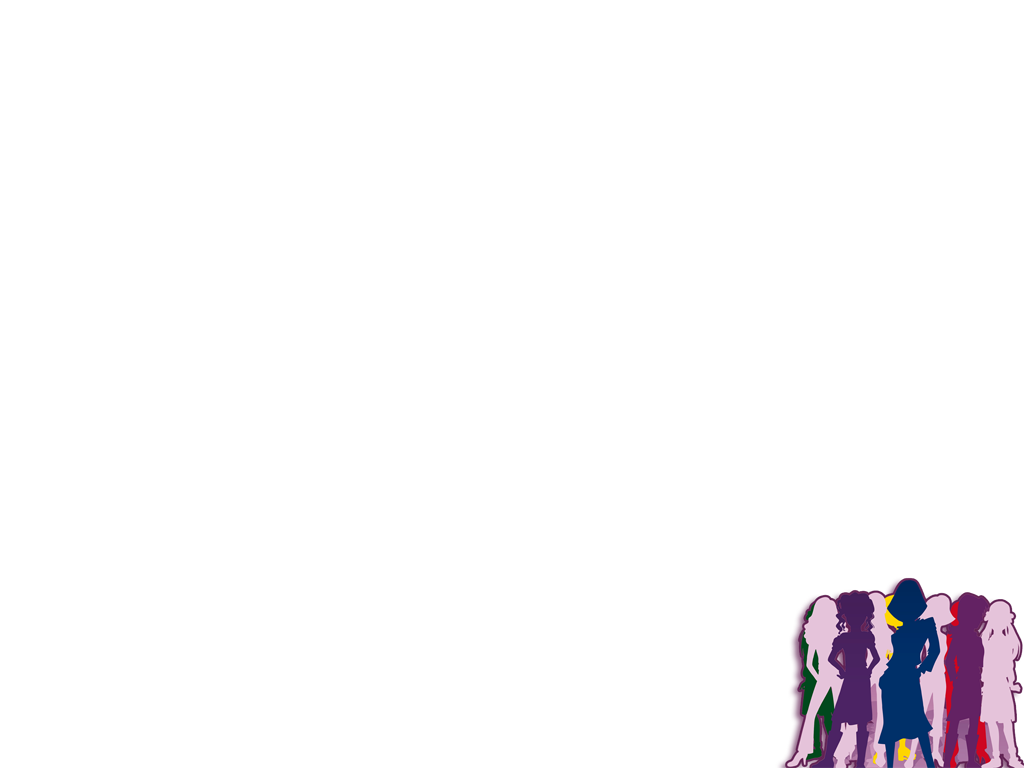 ¡Fotos y más fotos! Porque no quieren olvidar ninguna etapa de tu crecimiento
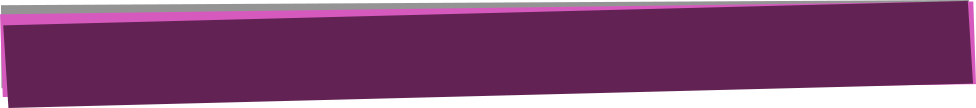 Unión Boliviana
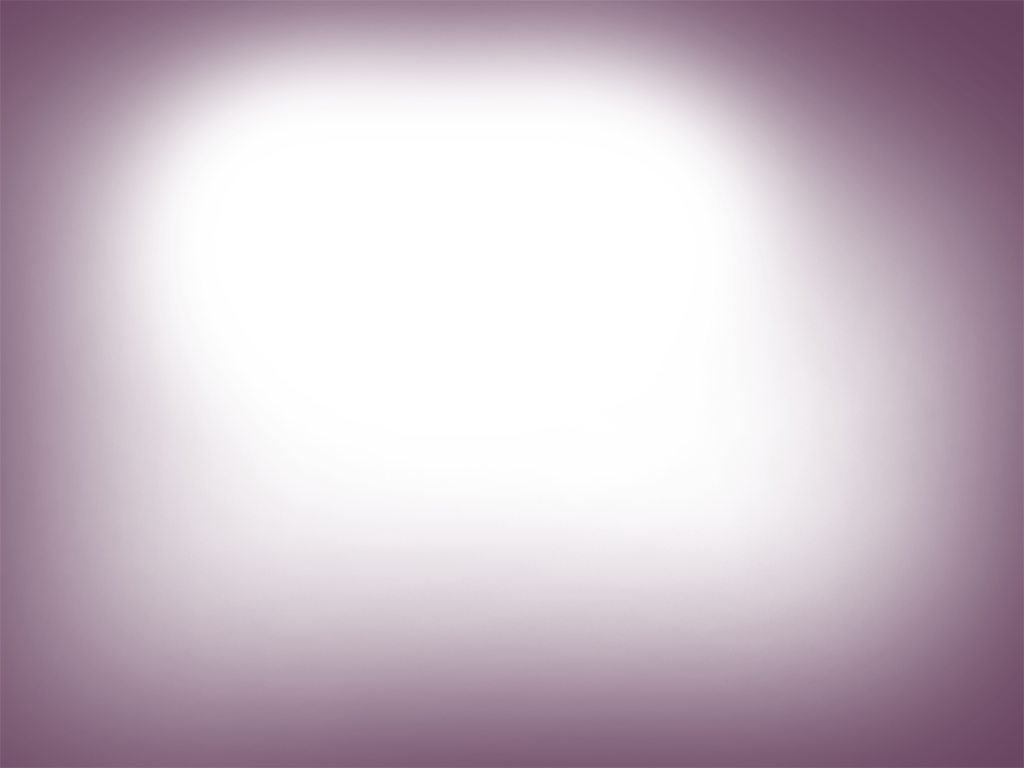 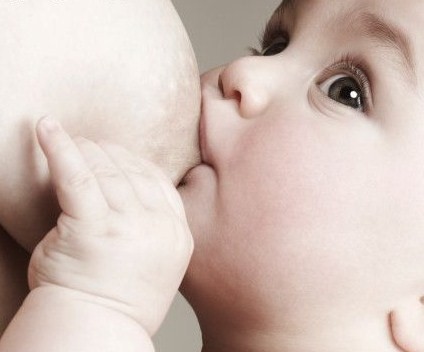 ¿Quién te alimentó?
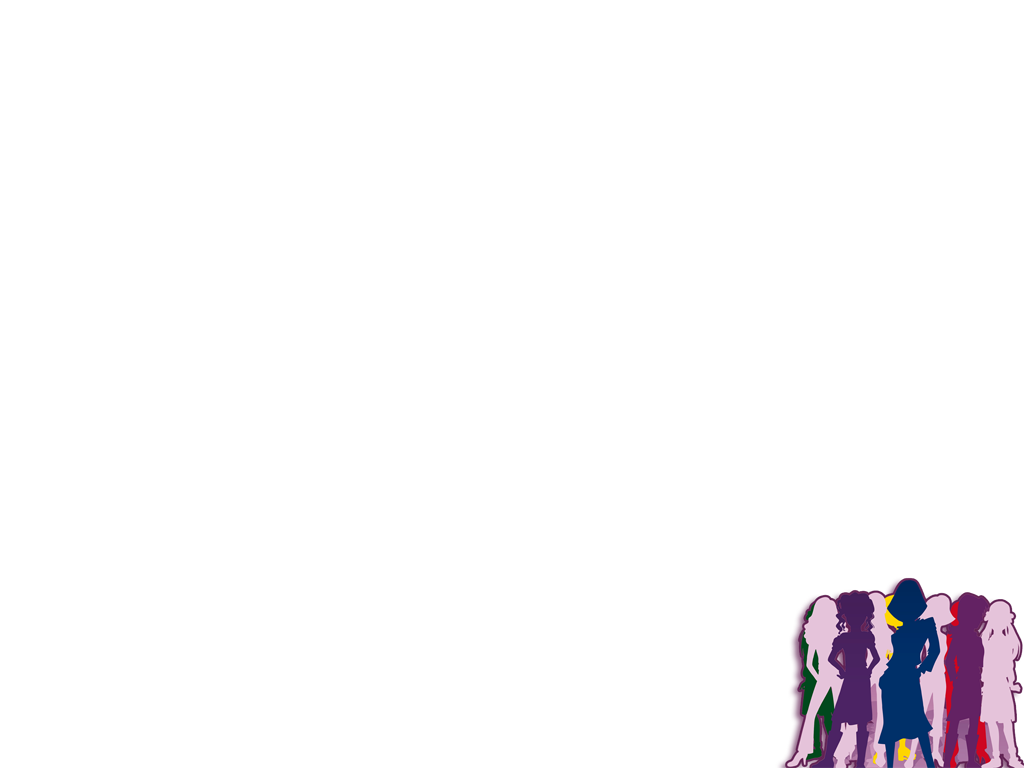 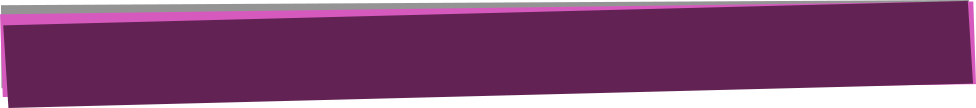 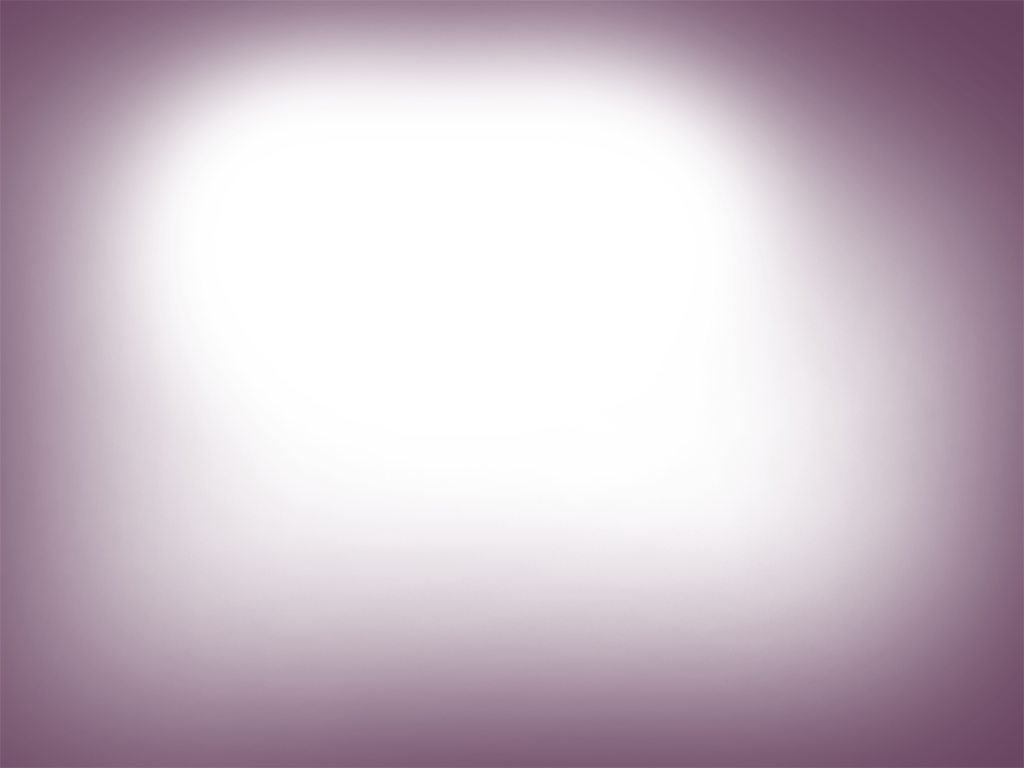 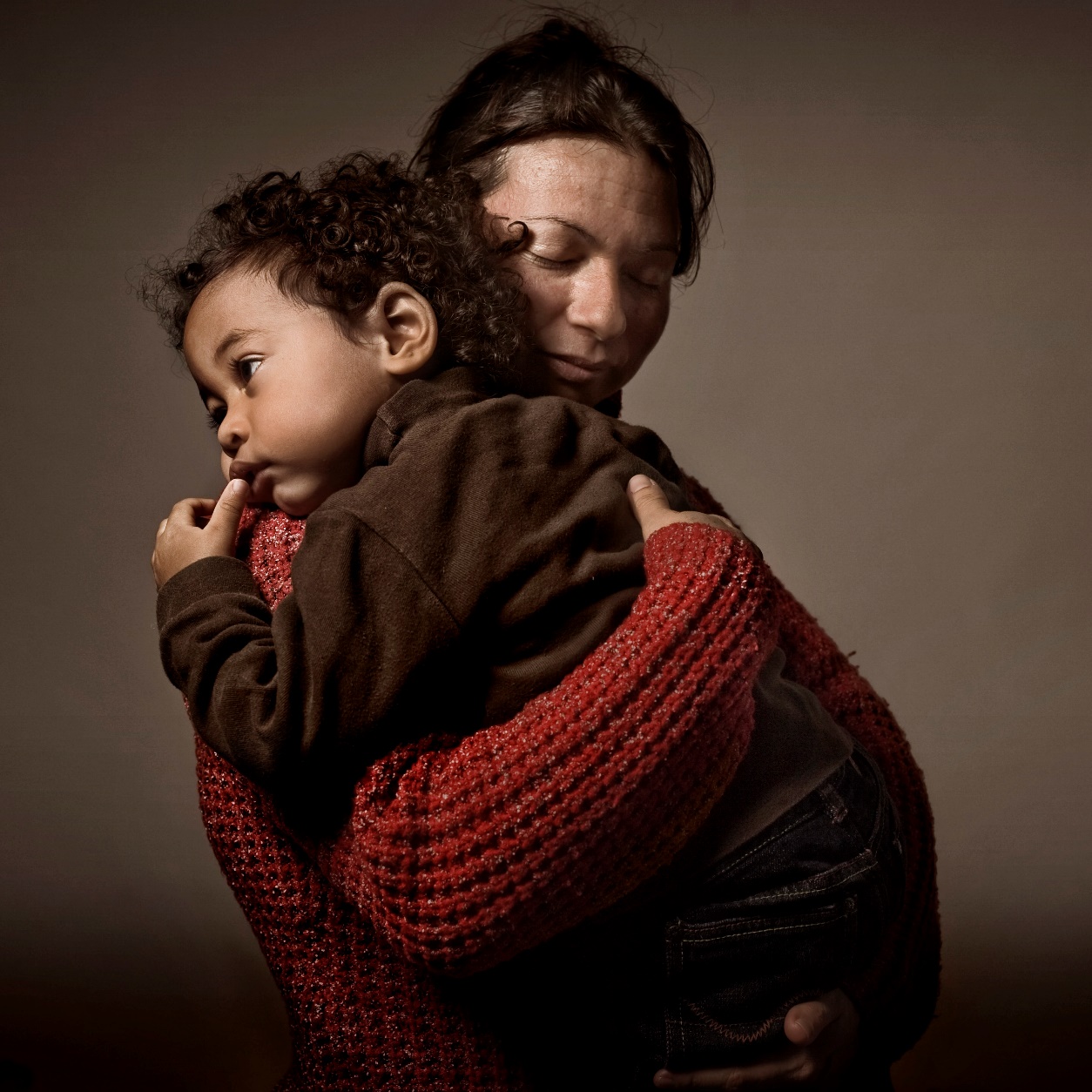 ¿Quién te llevó en sus brazos?
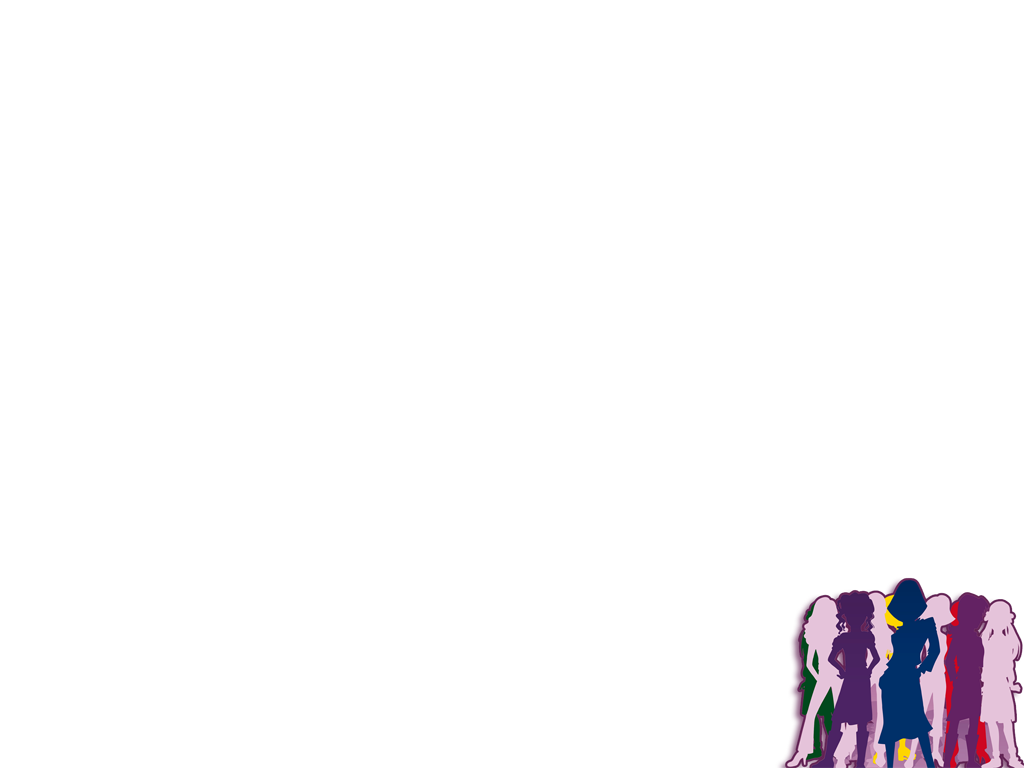 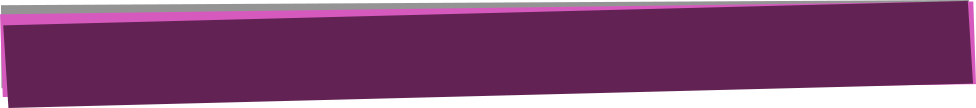 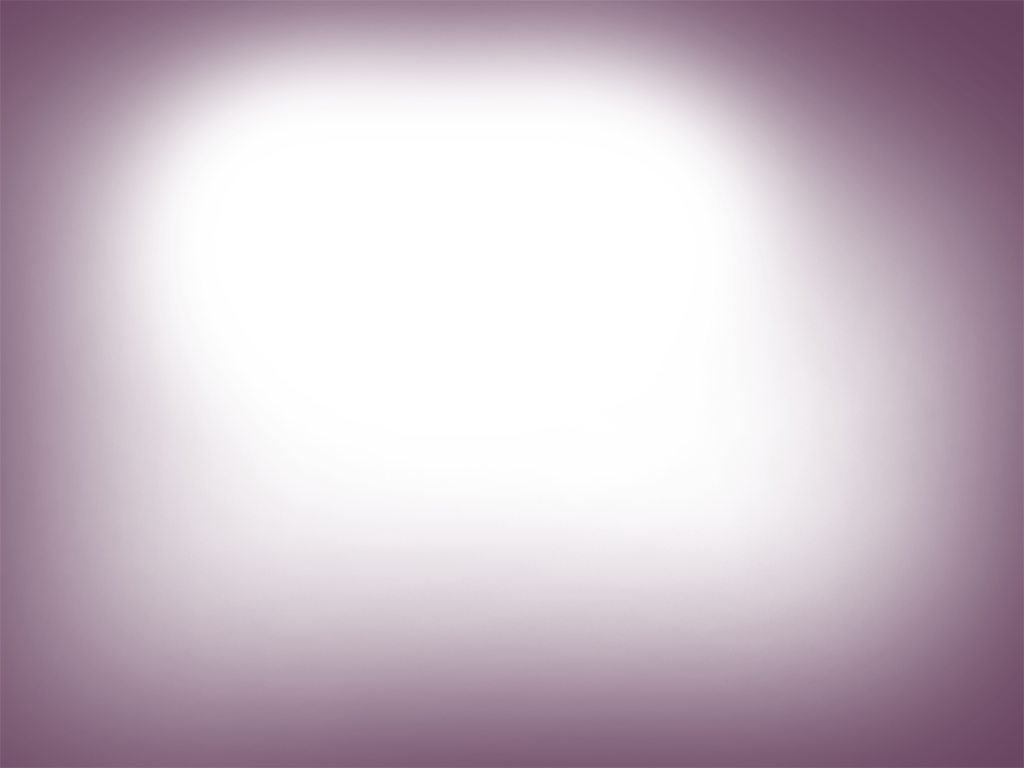 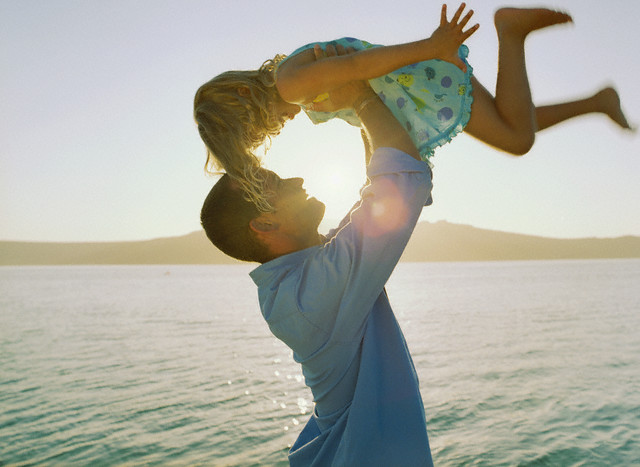 ¿Quién jugaba contigo?
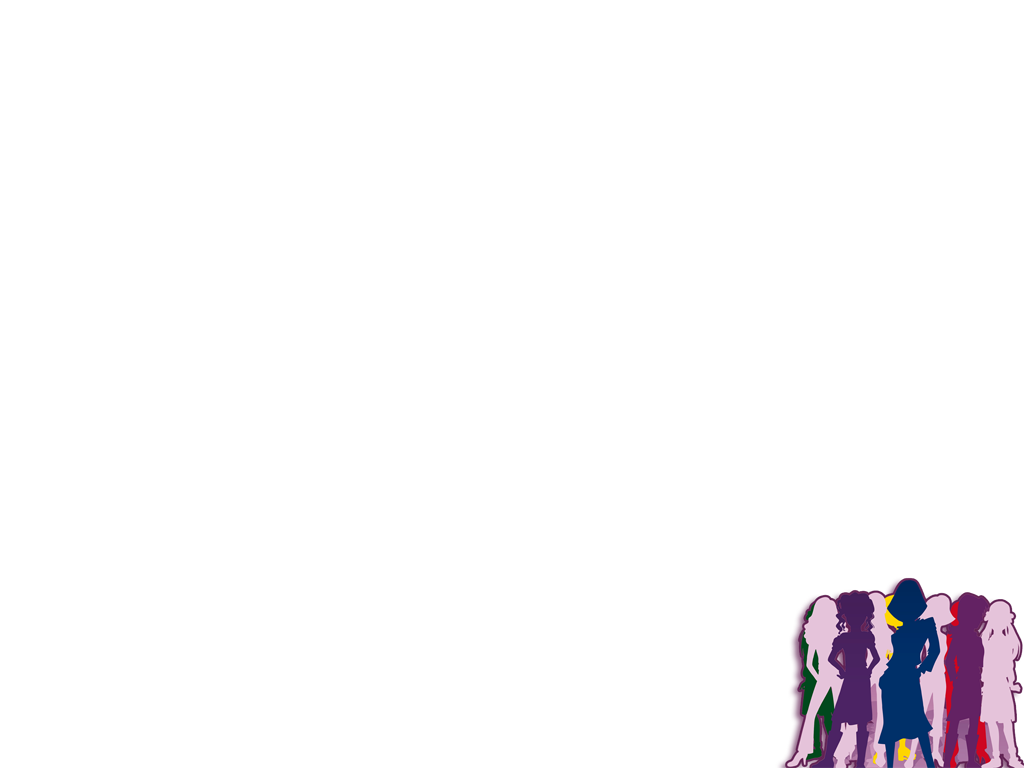 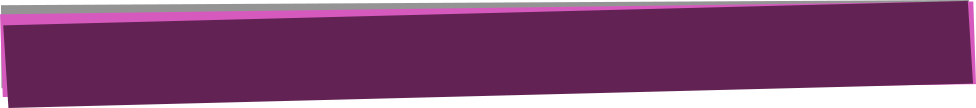 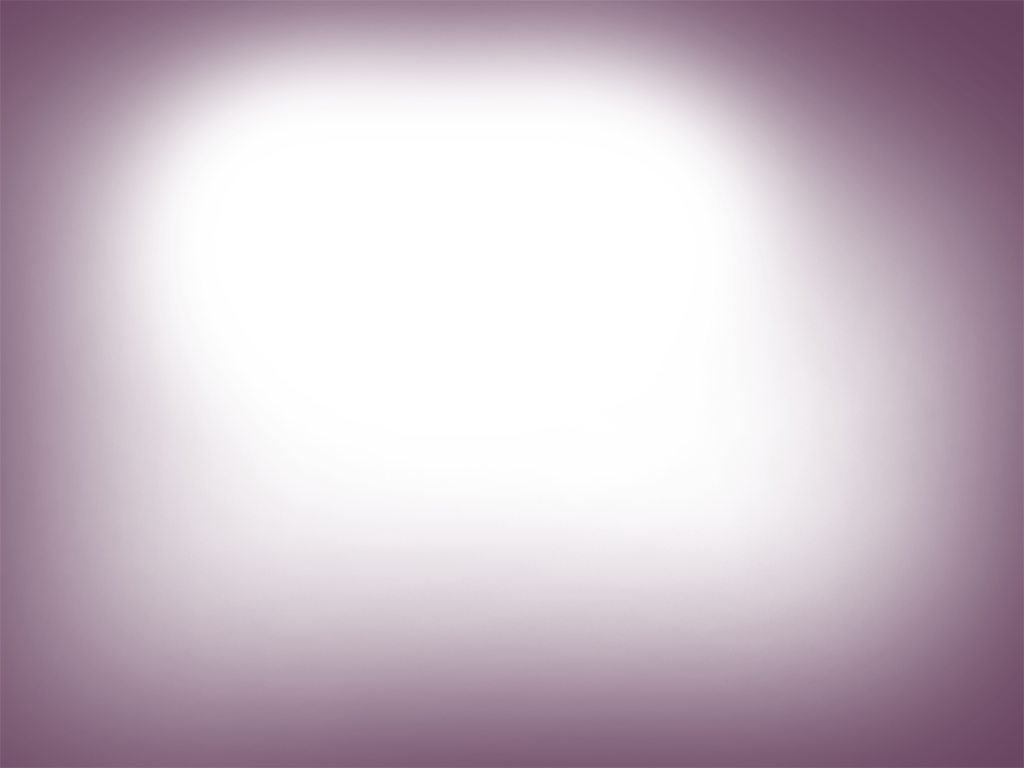 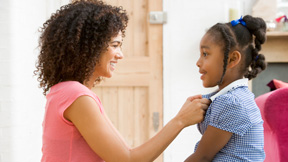 ¿Quién te vestía?
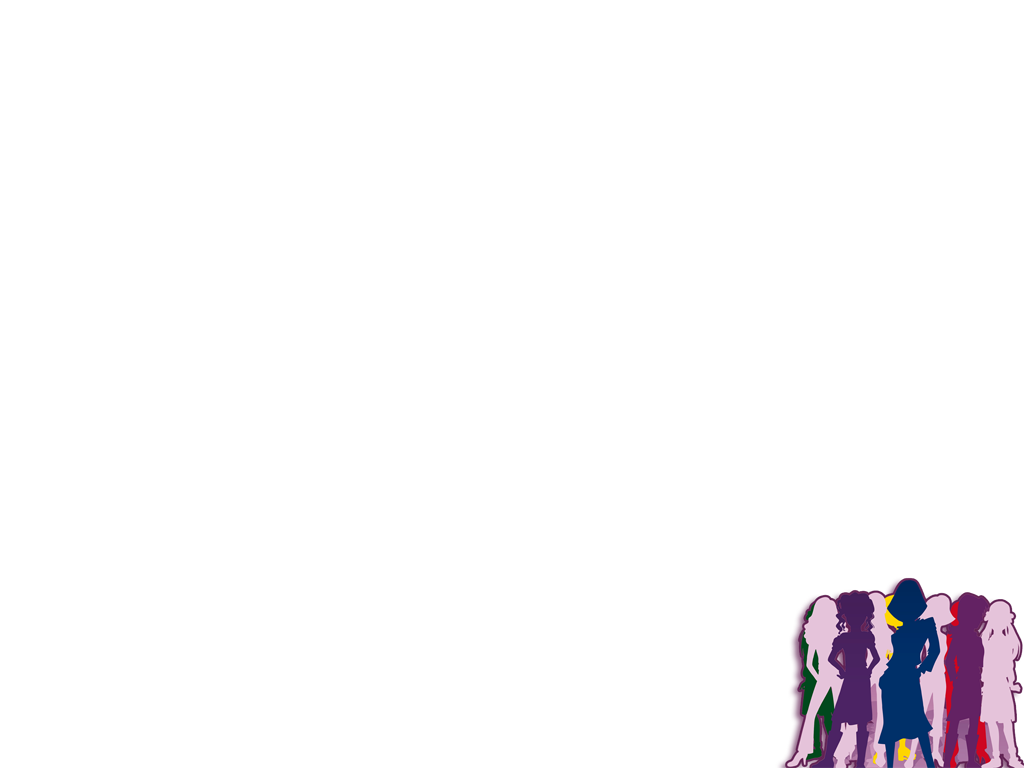 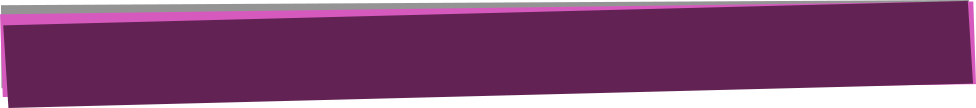 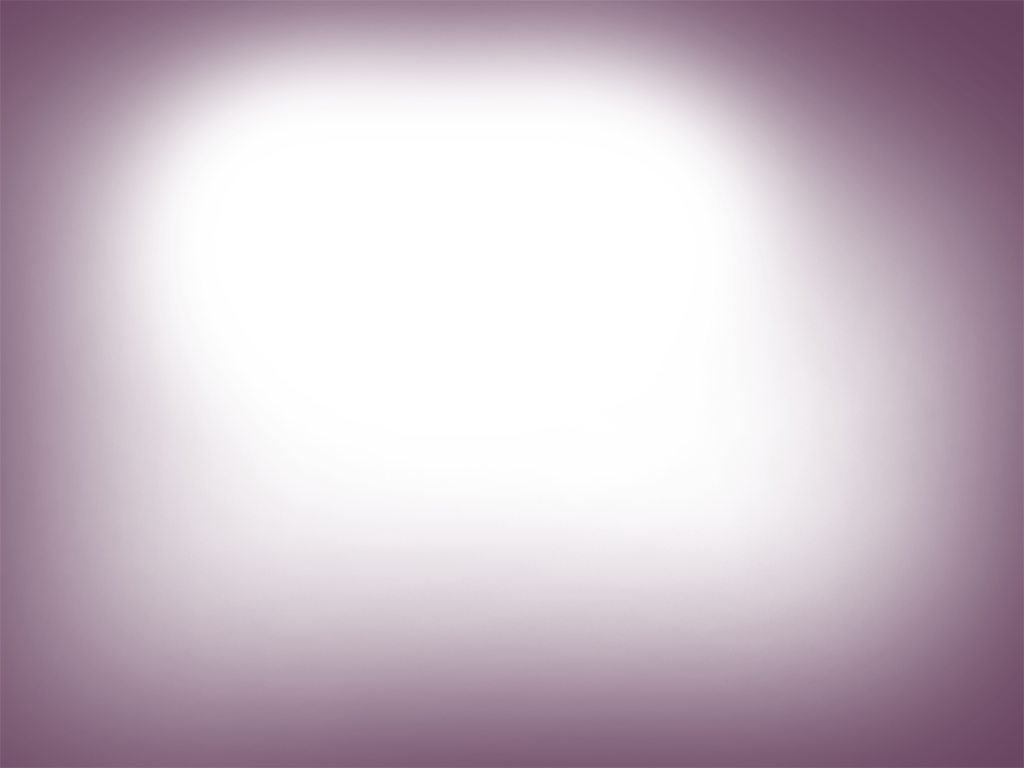 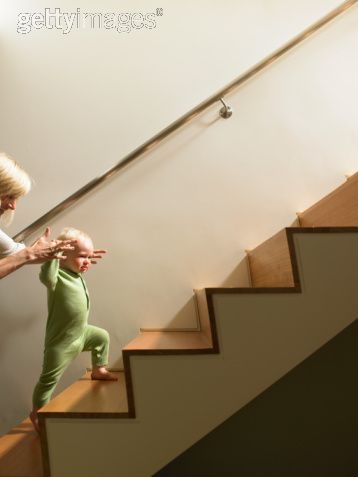 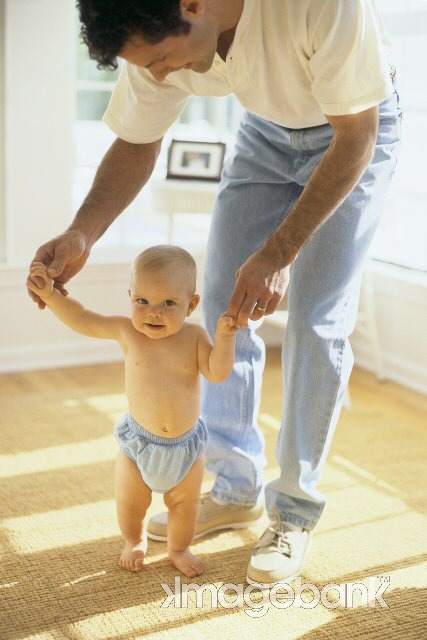 ¿Quién te enseñó a caminar?
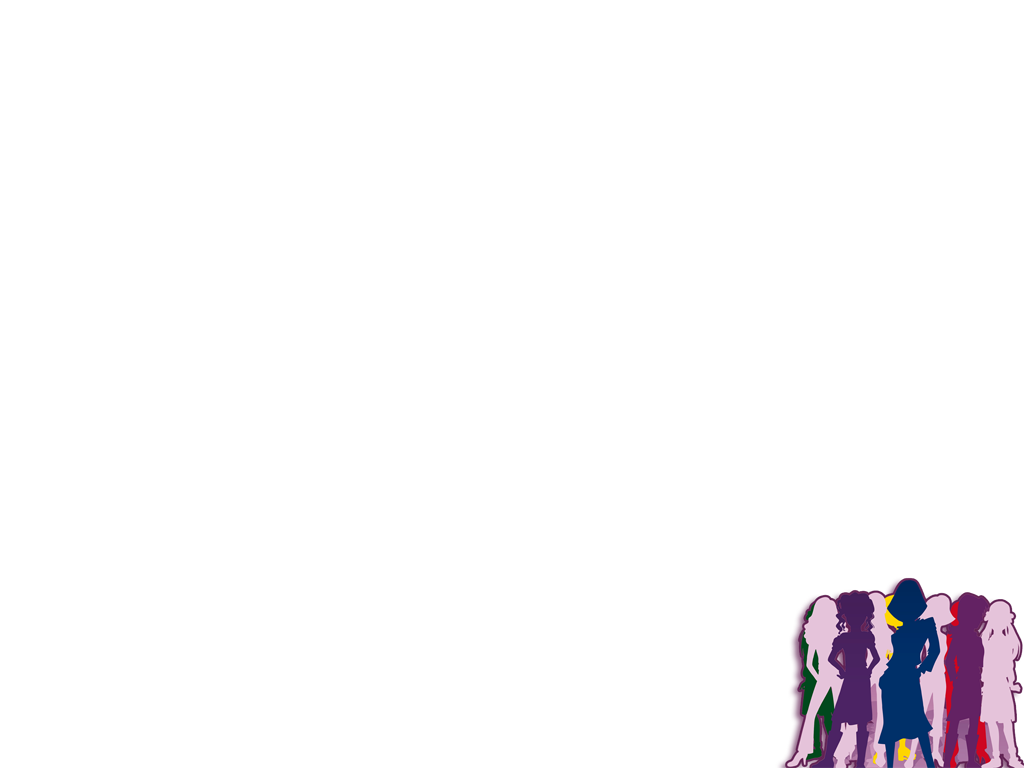 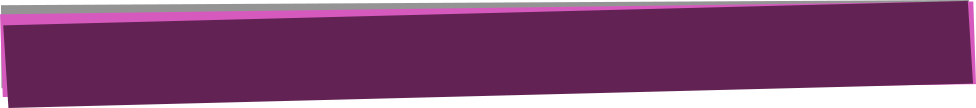 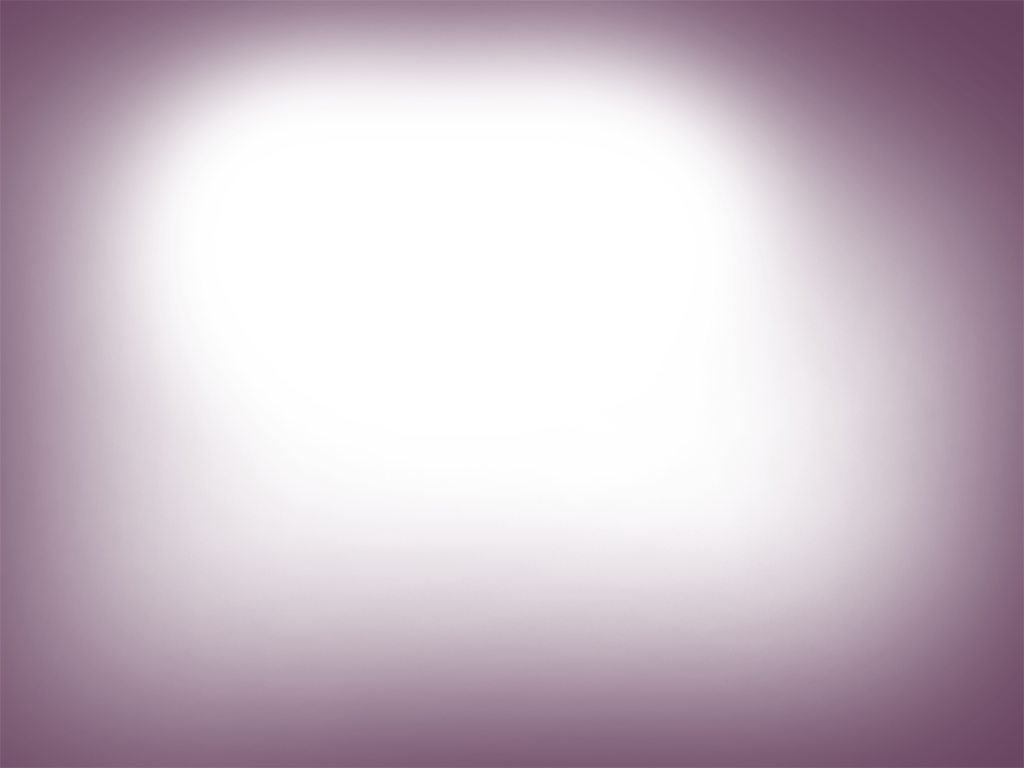 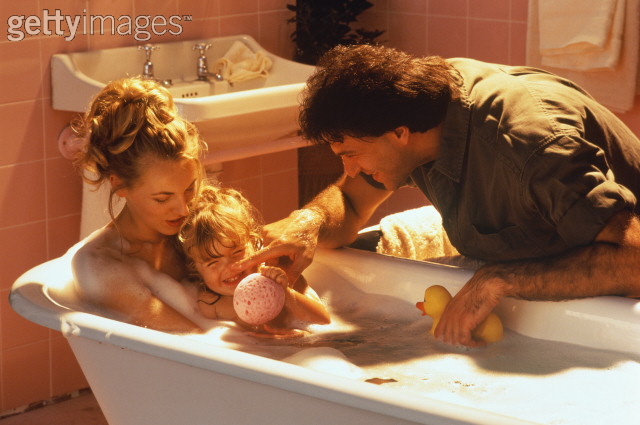 ¿Quién te bañaba?
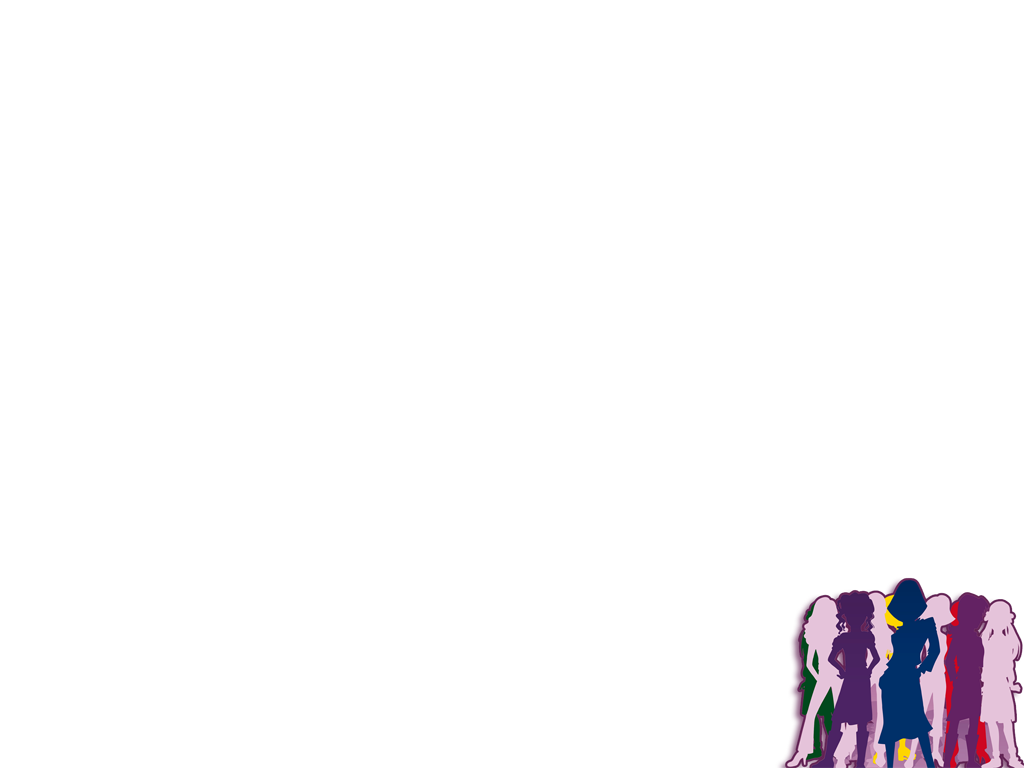 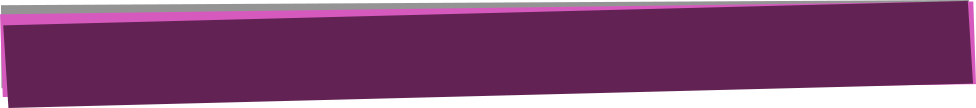 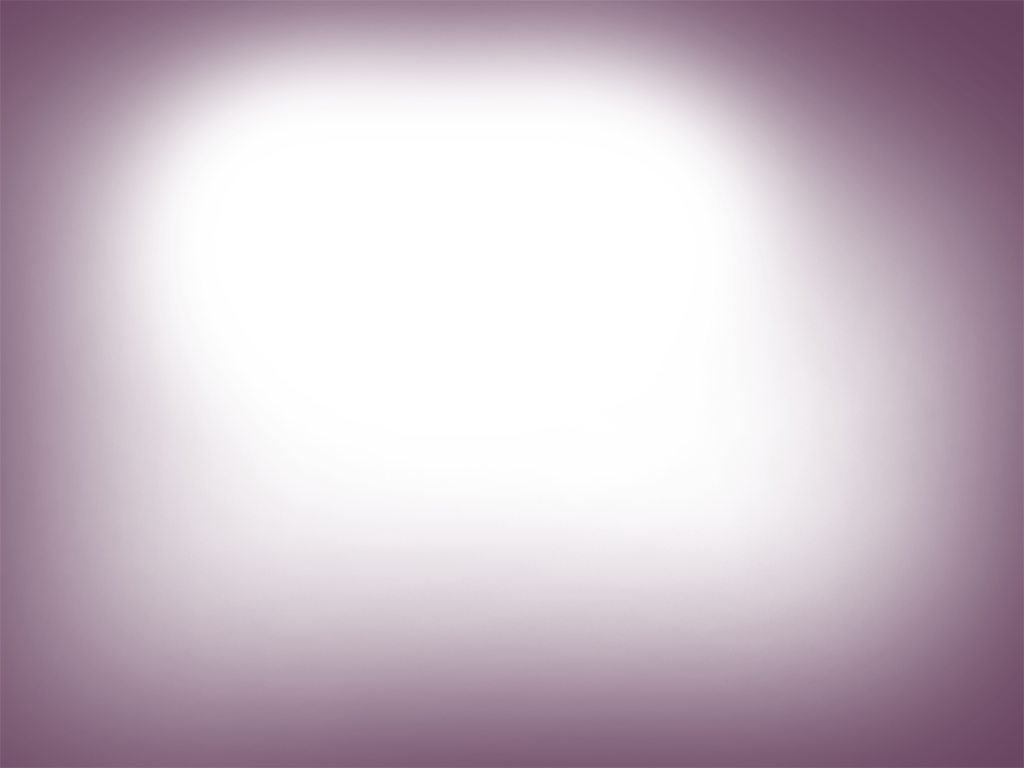 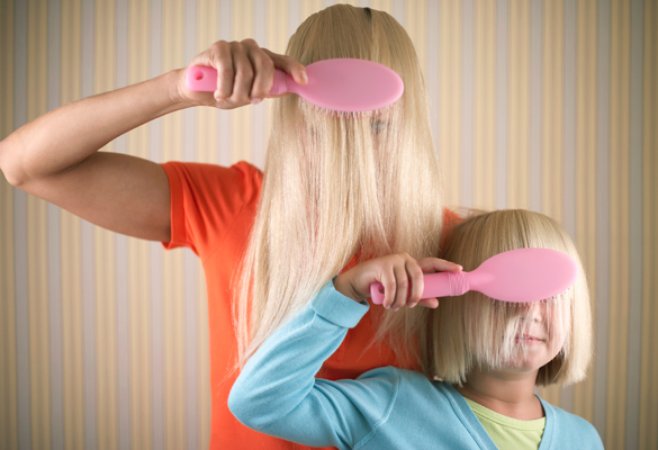 ¿Quién te enseñó a peinarte?
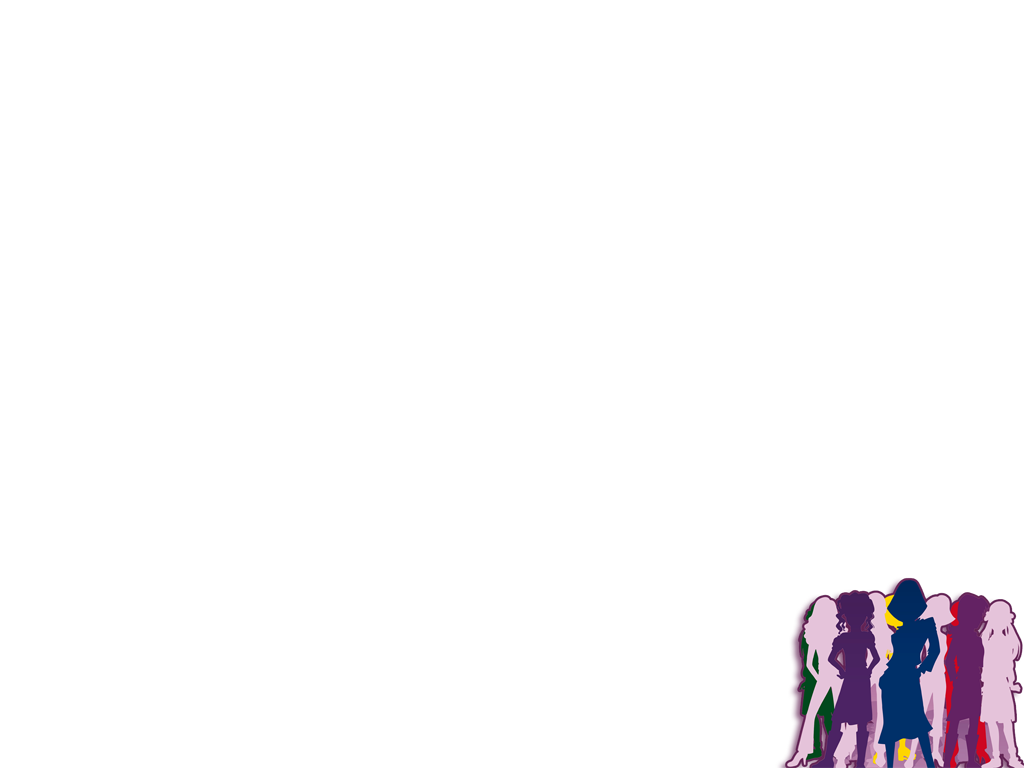 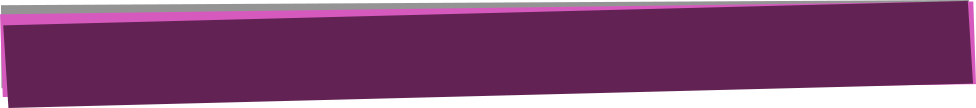 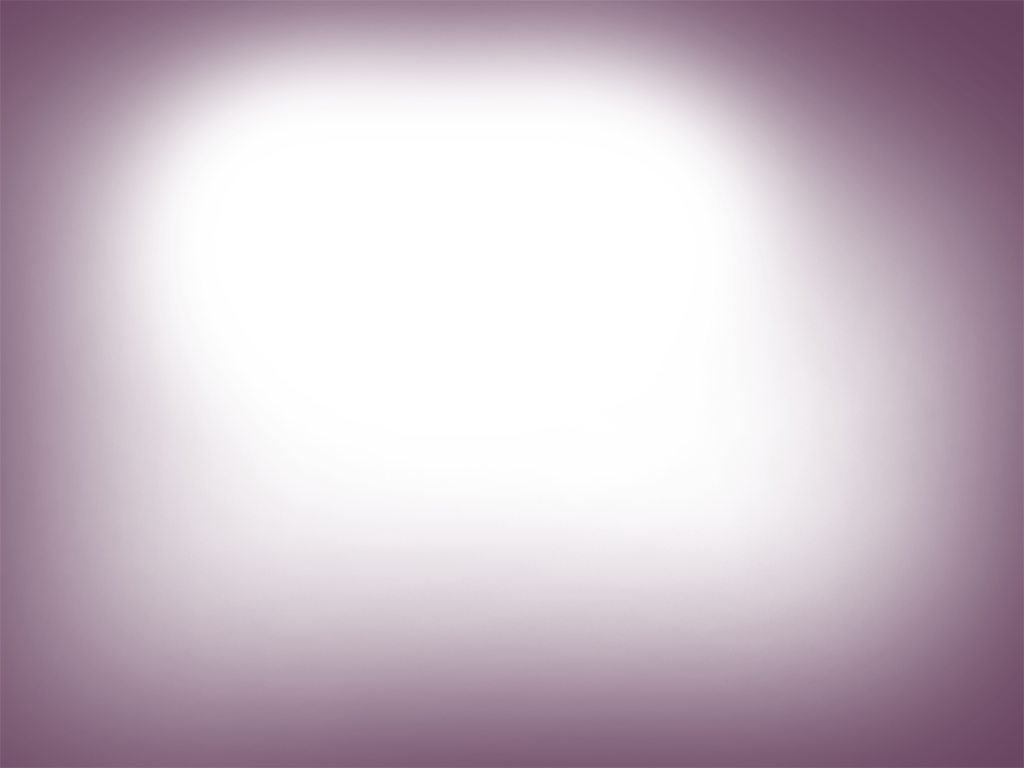 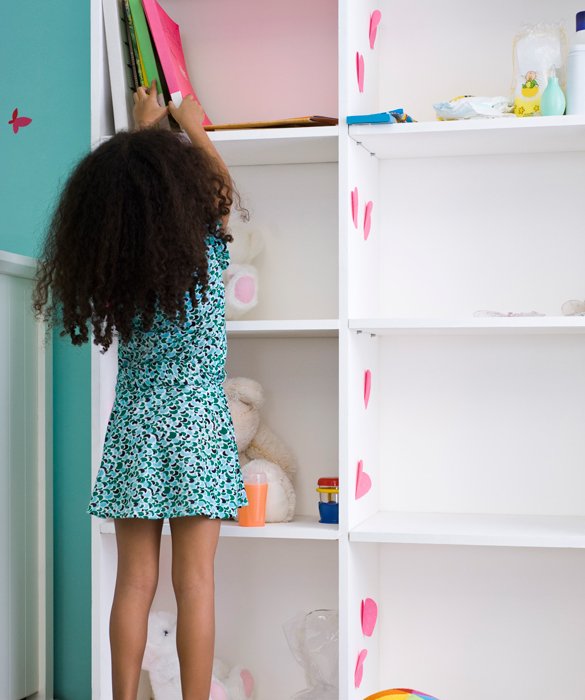 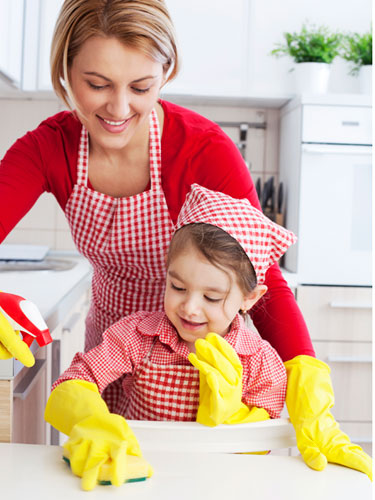 ¿Quién te enseñó a ser limpia y ordenada?
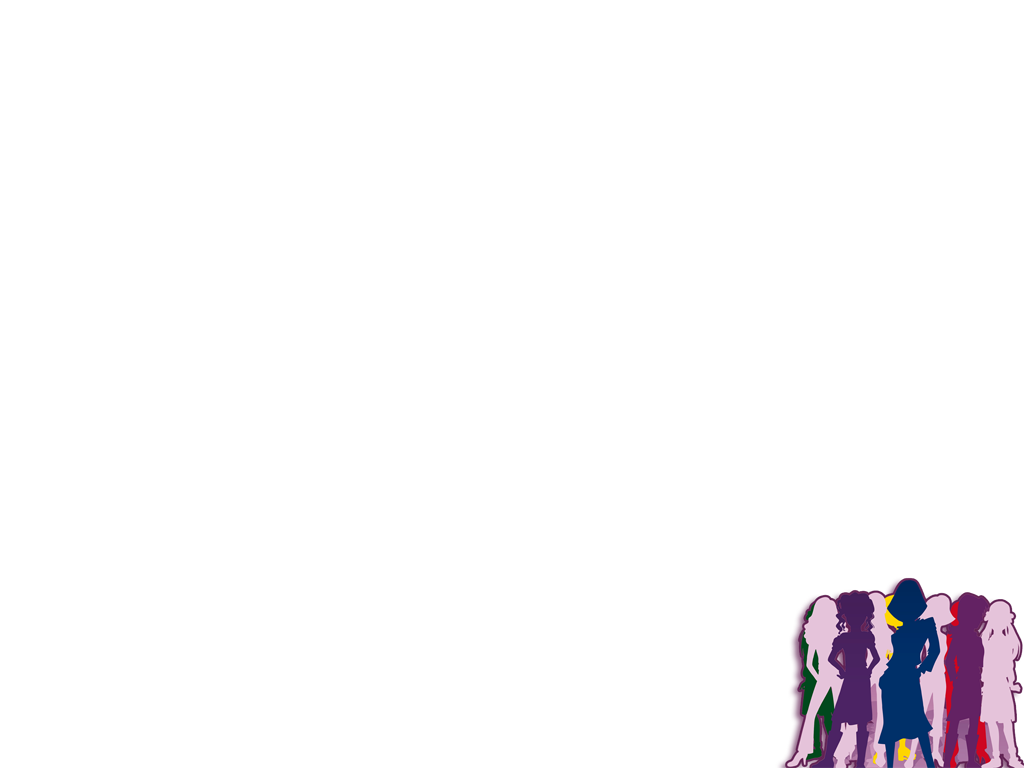 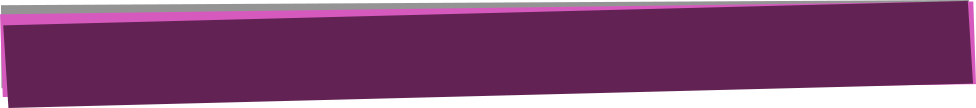 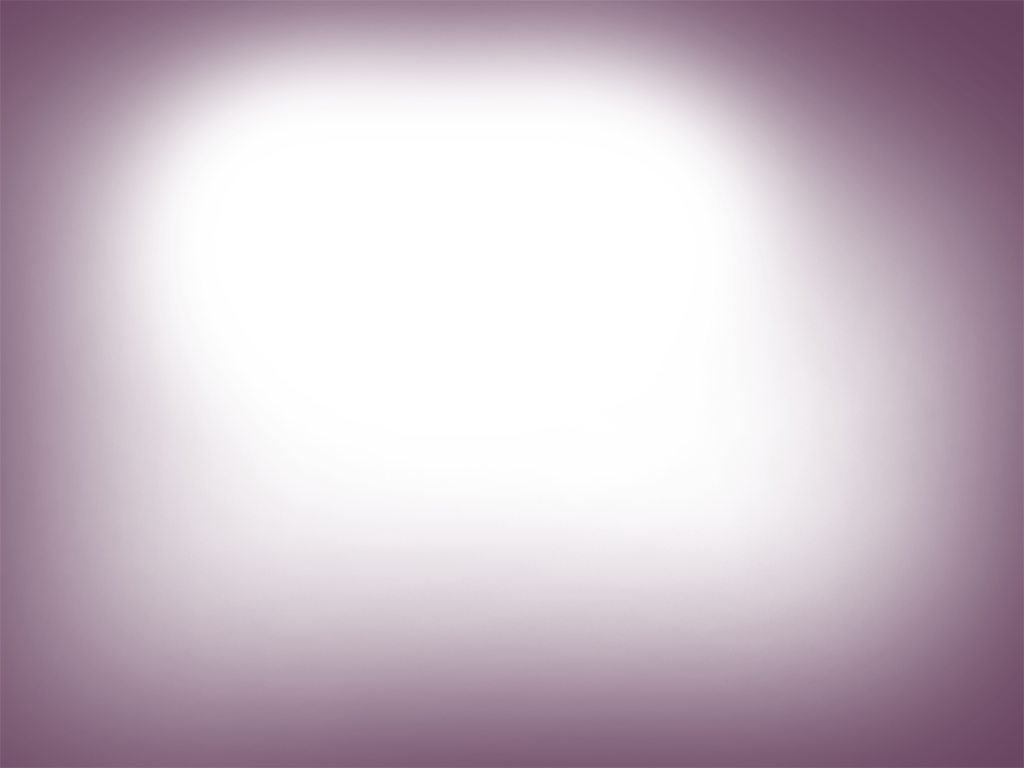 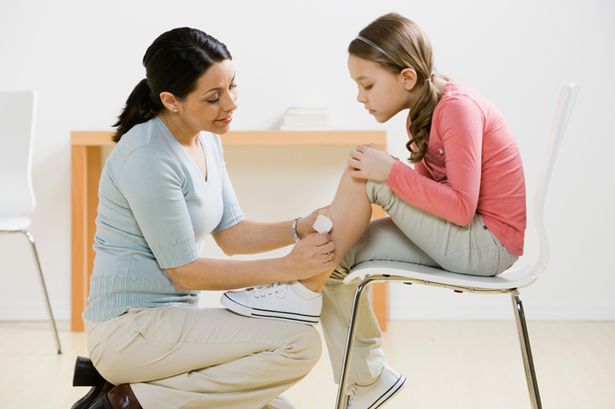 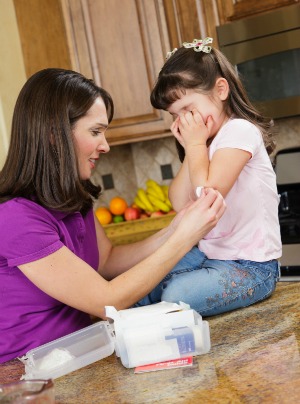 ¿Quién te curaba cuando te lastimabas?
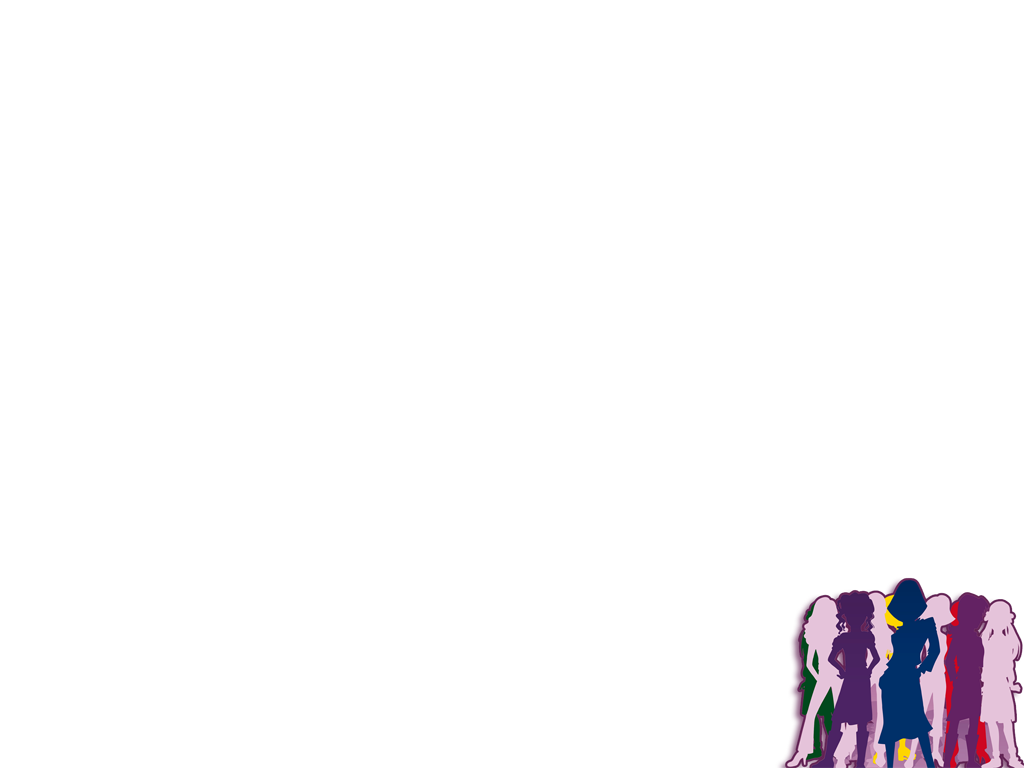 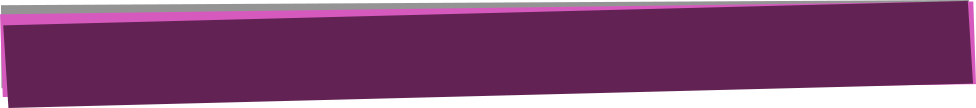 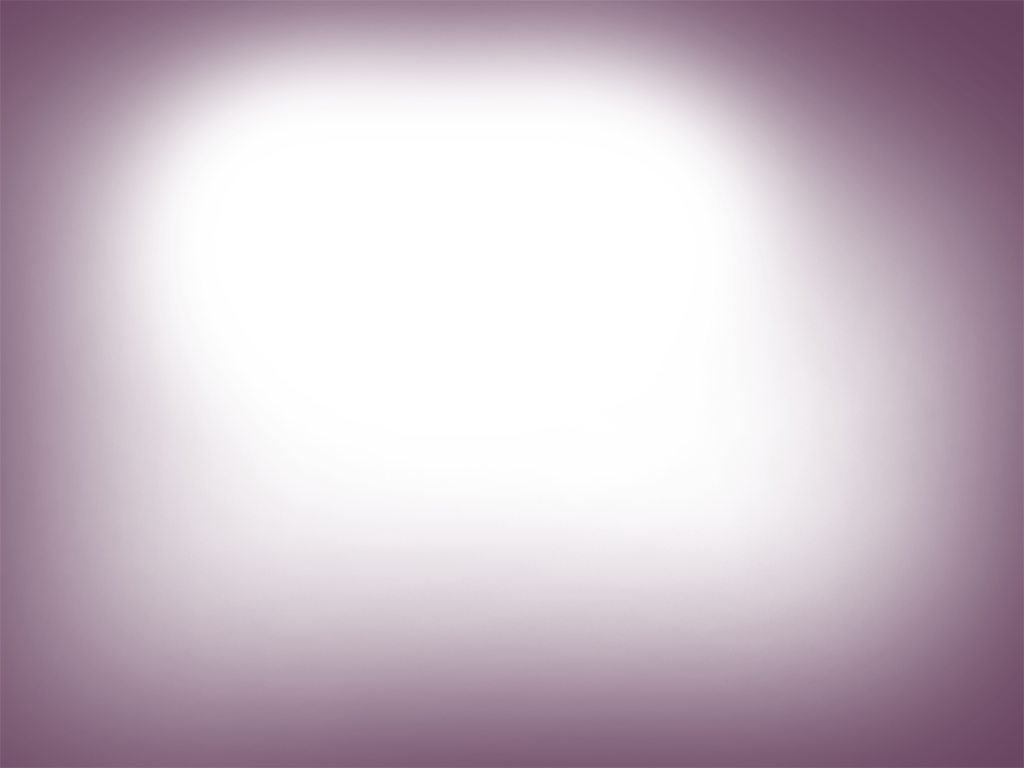 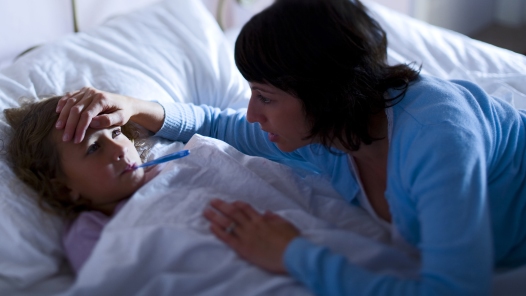 ¿Quién era tu enfermera particular?
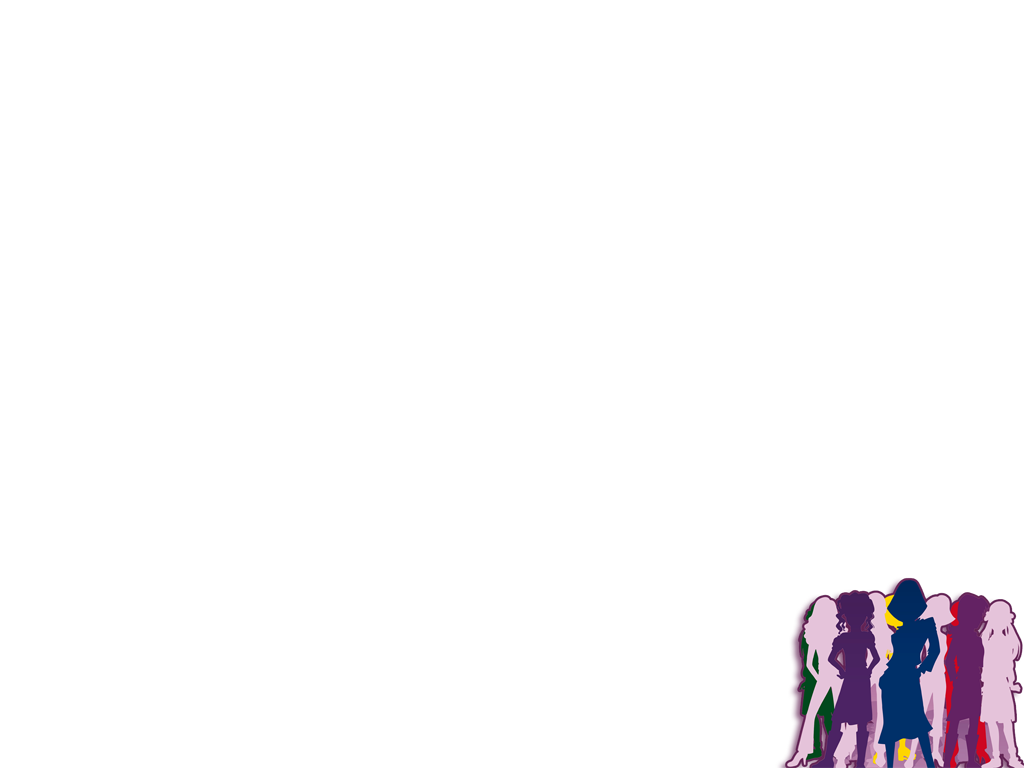 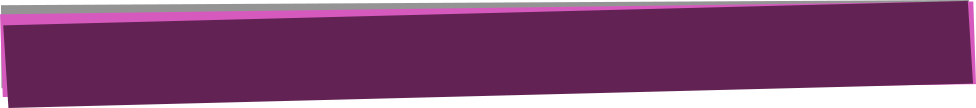 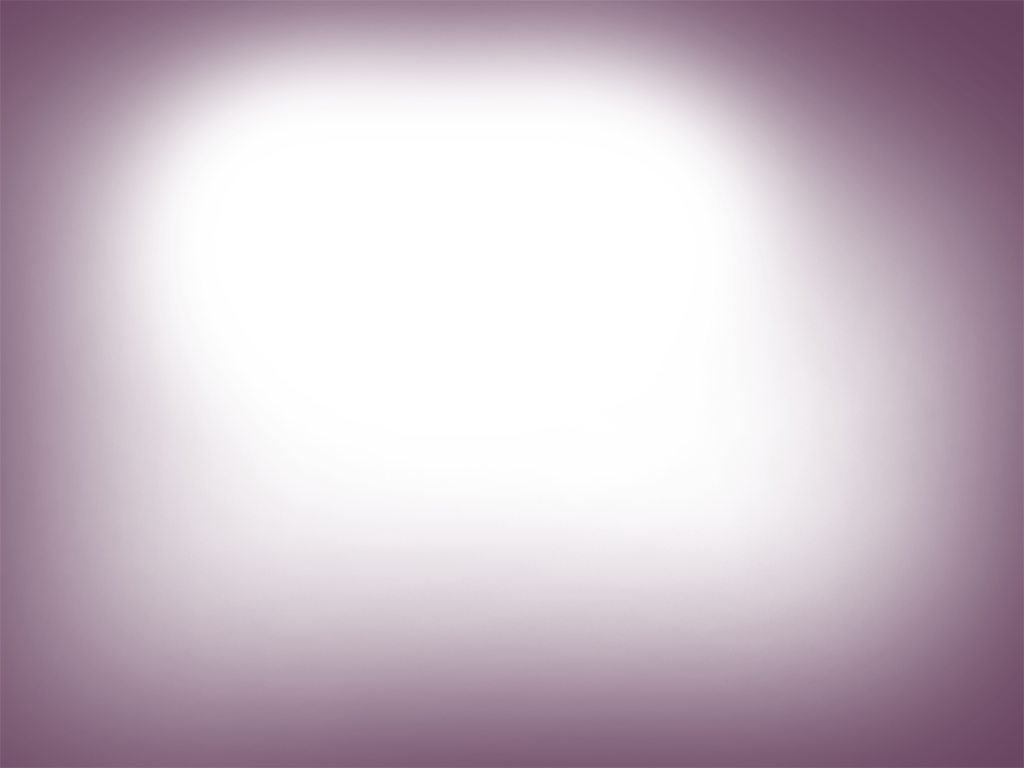 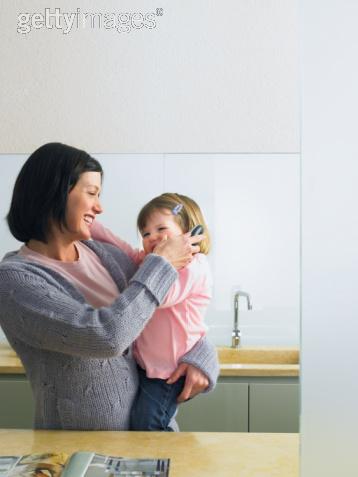 ¿Mandabas mensajes a tu papá por teléfono?
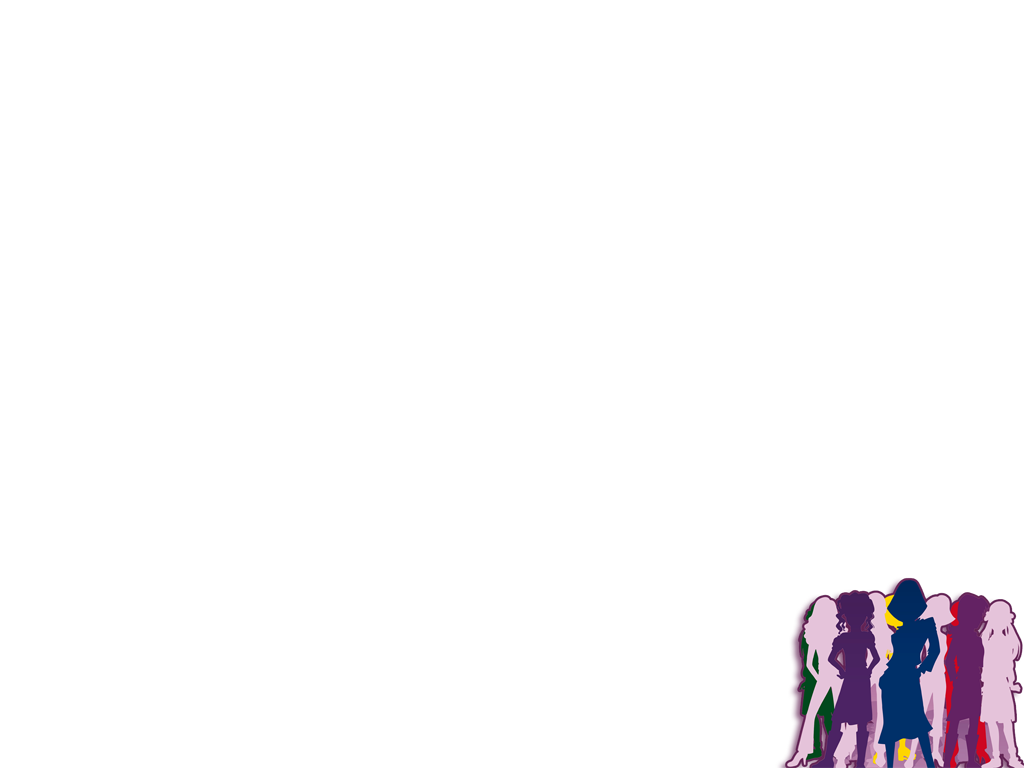 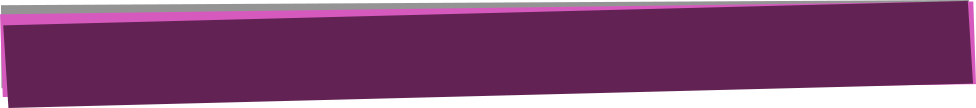 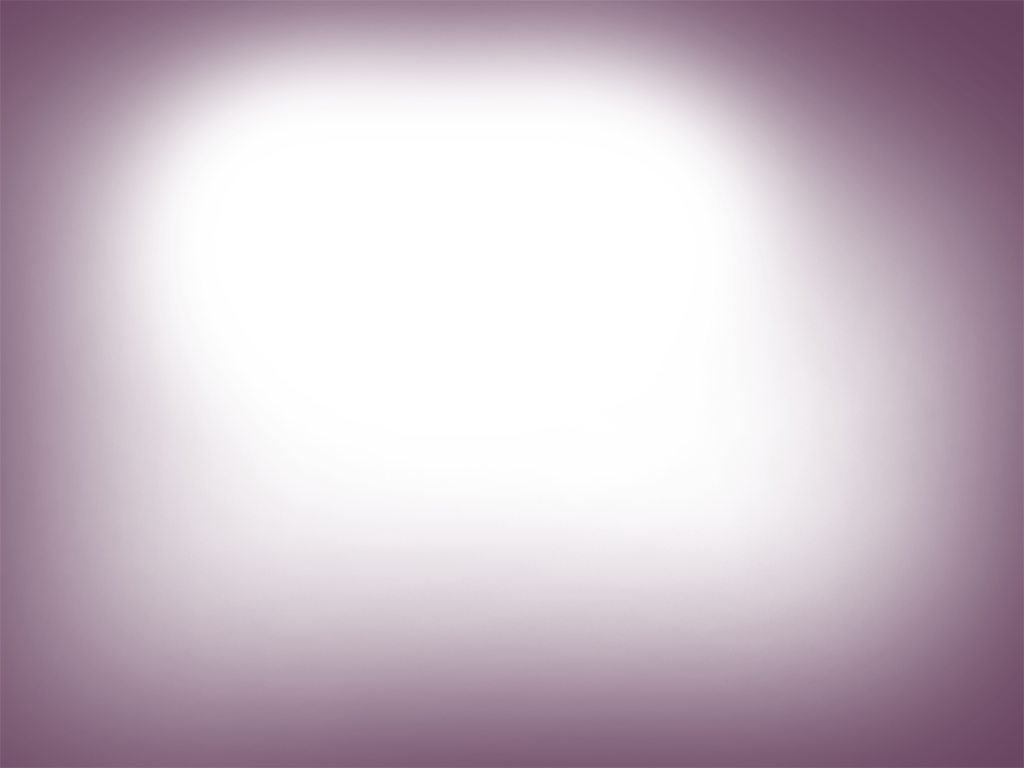 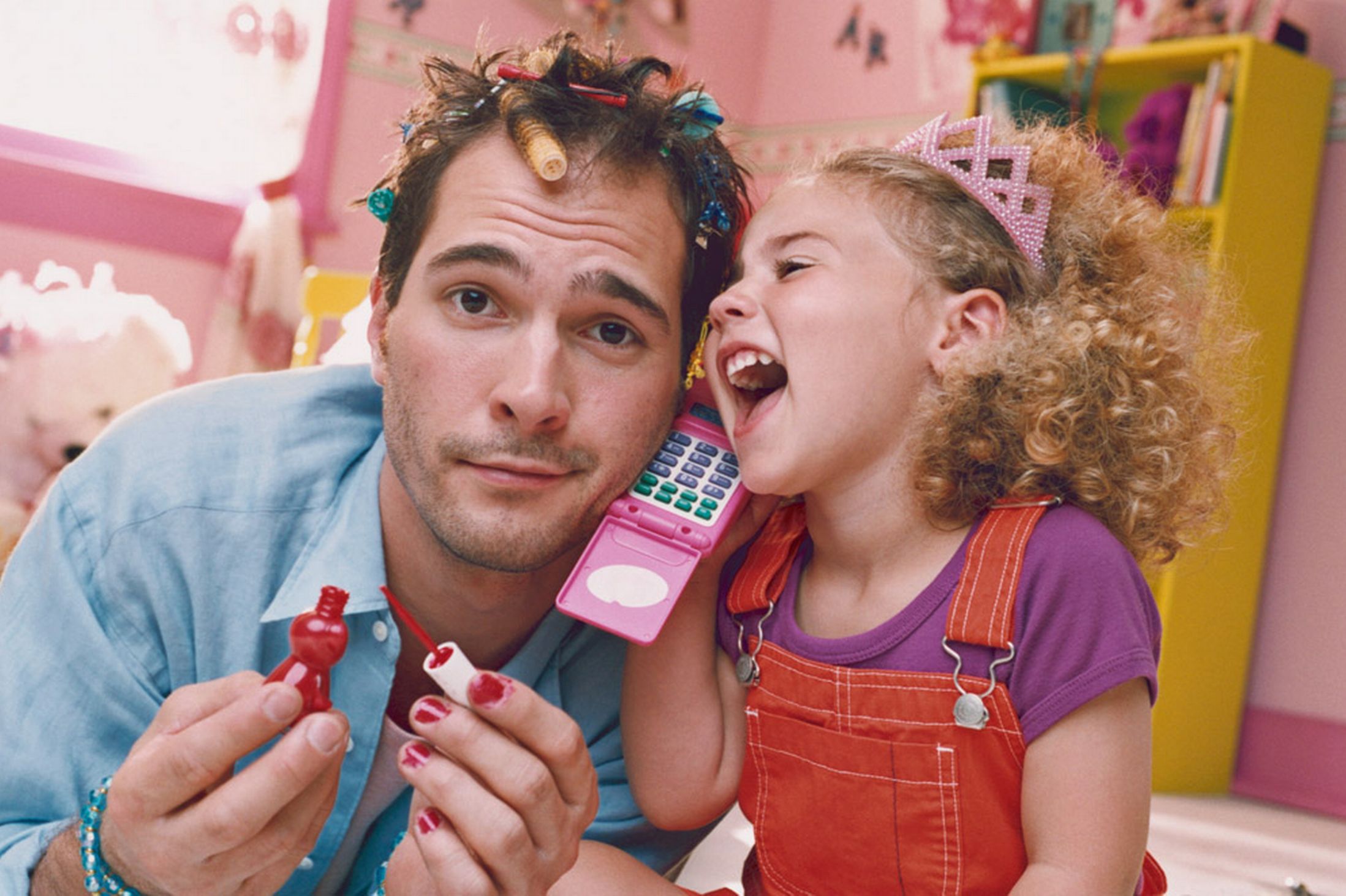 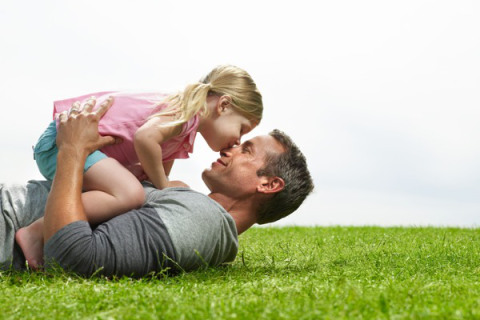 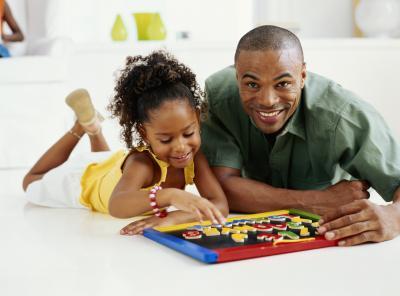 ¿Tu papá se volvió un “niño” jugando contigo?
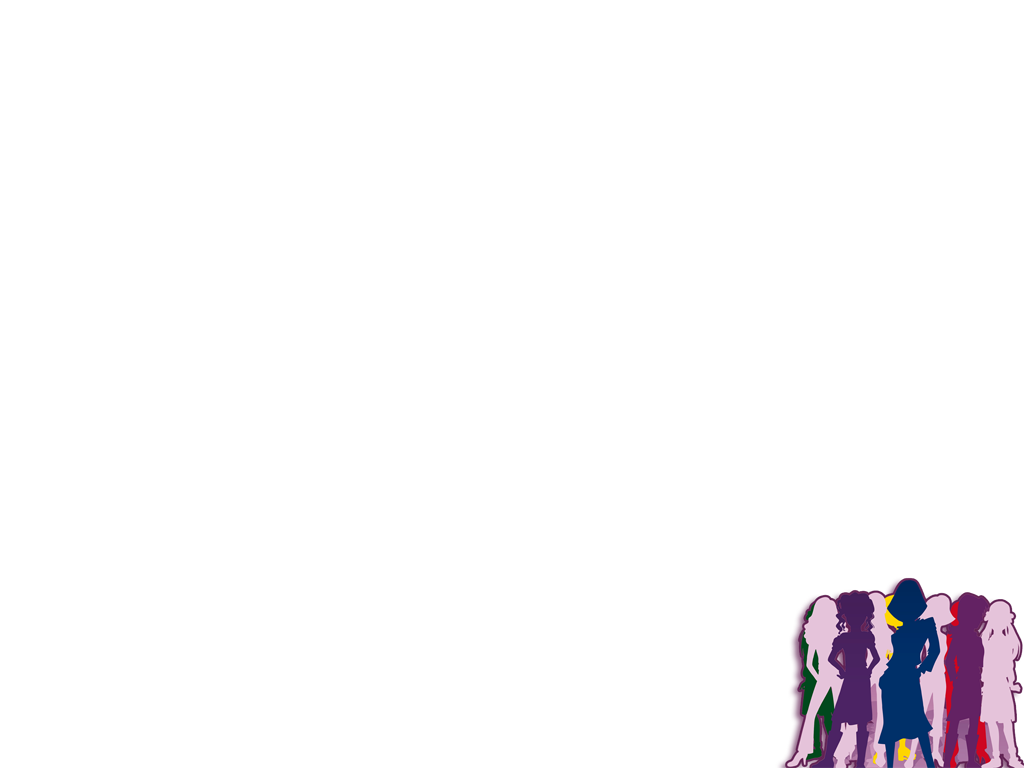 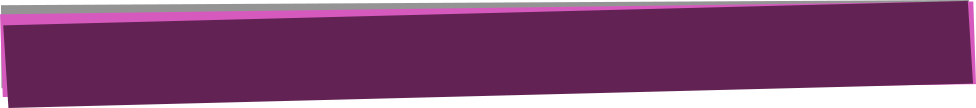 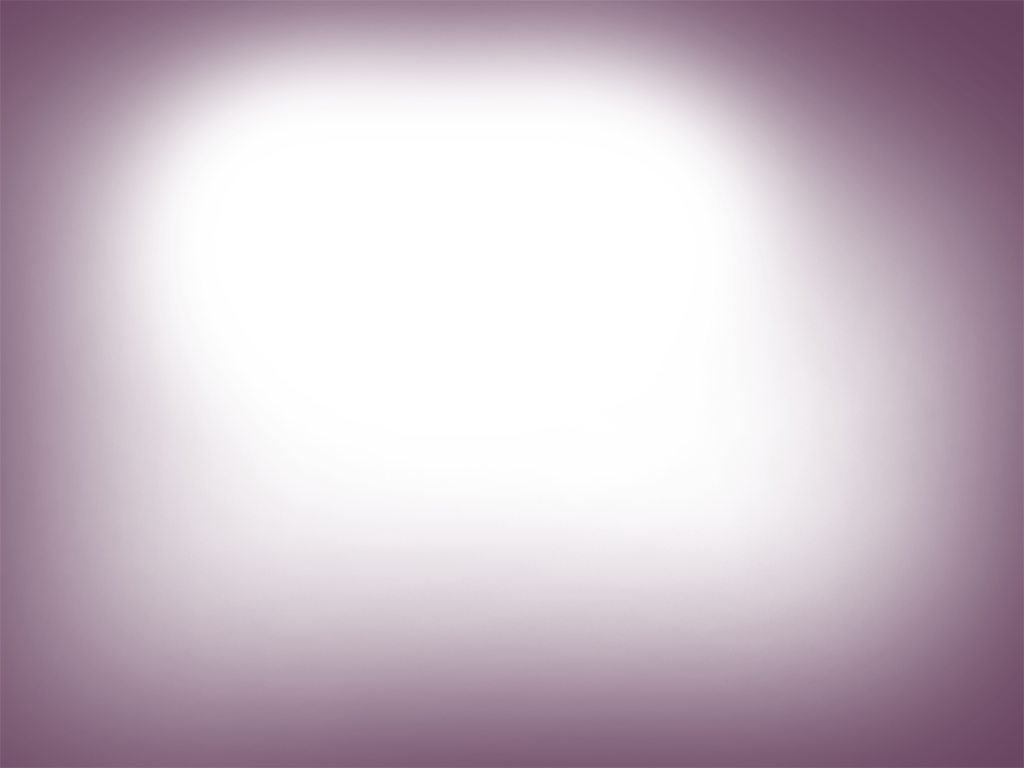 ¿Quién te enseñó a jugar?
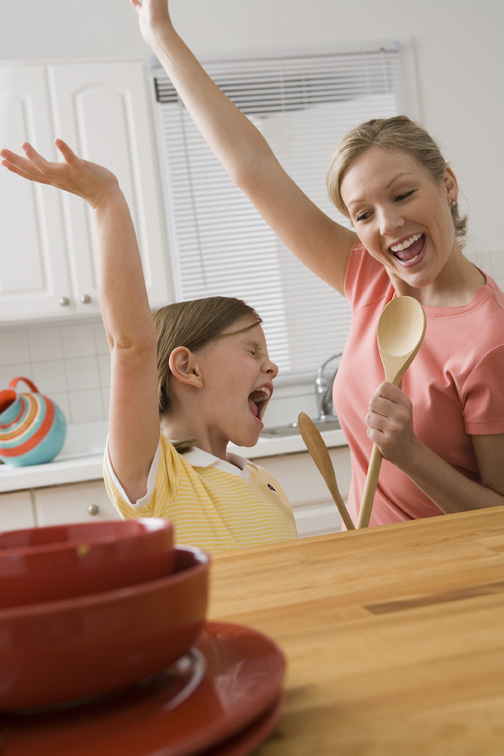 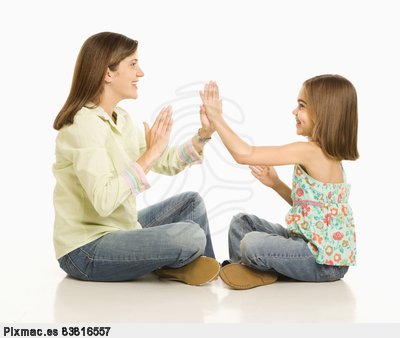 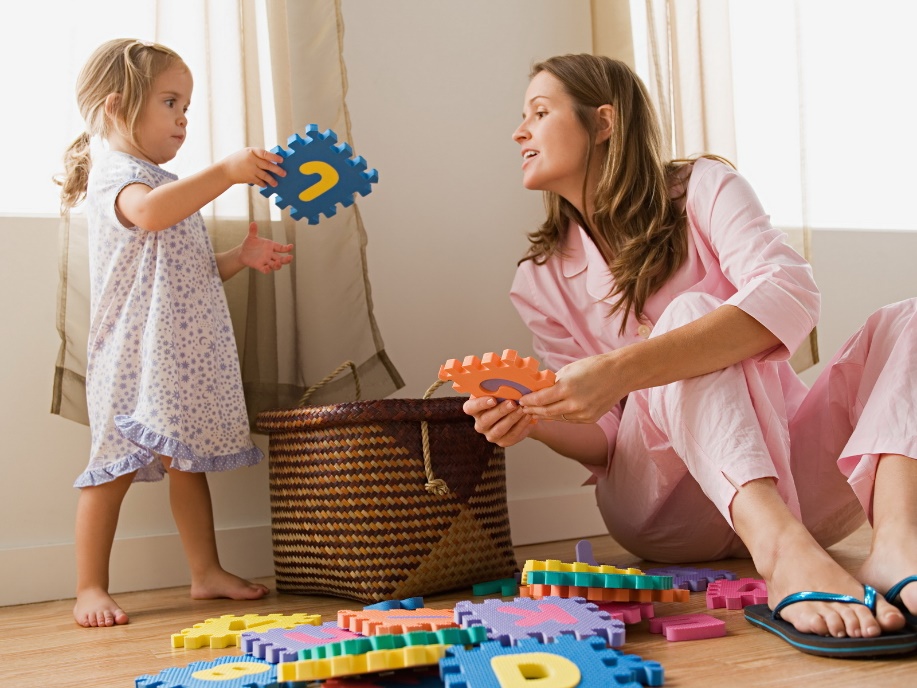 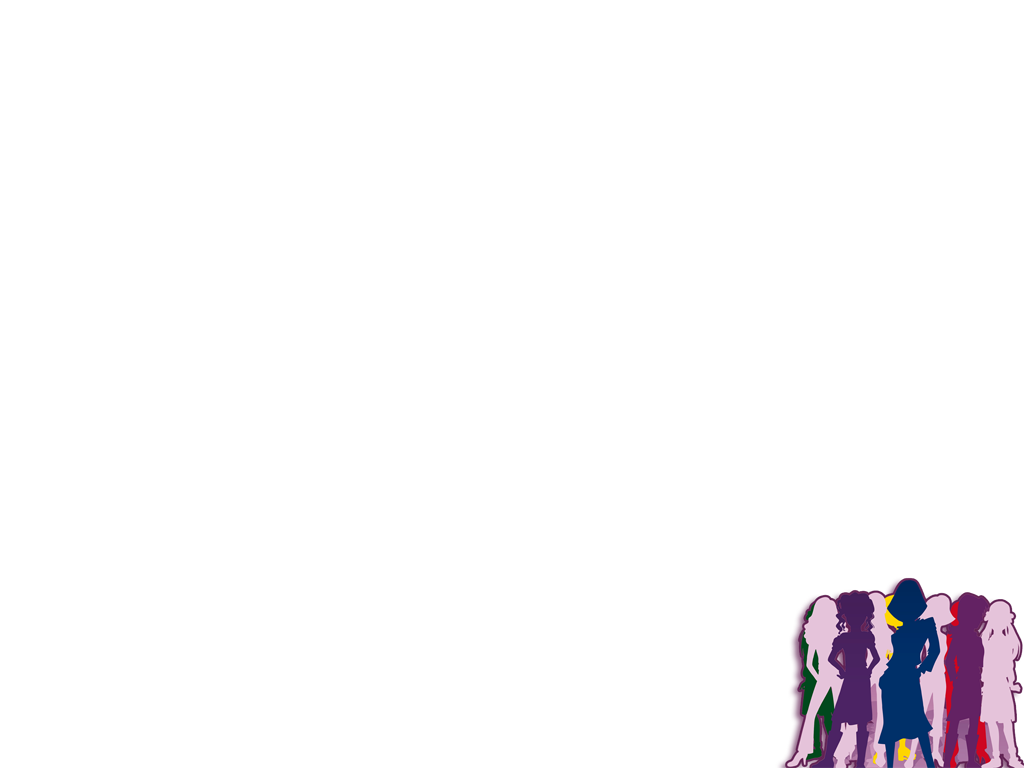 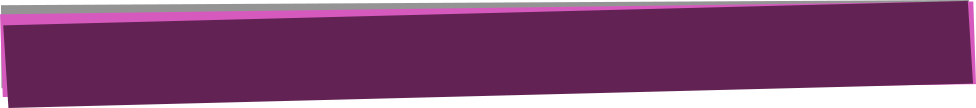 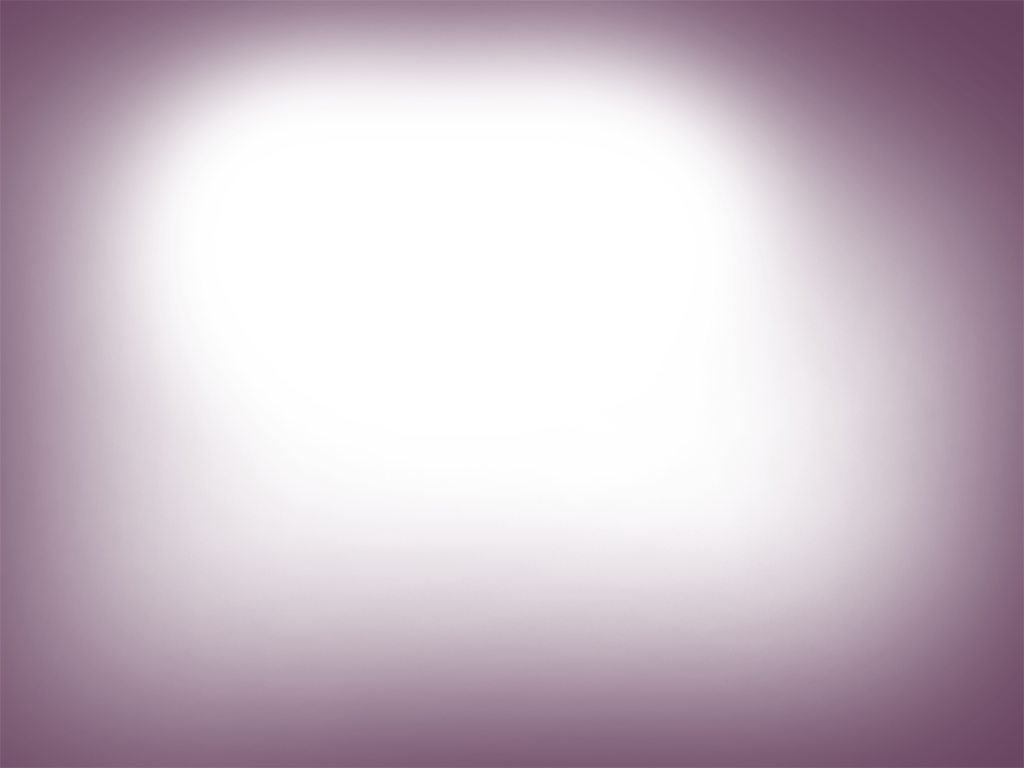 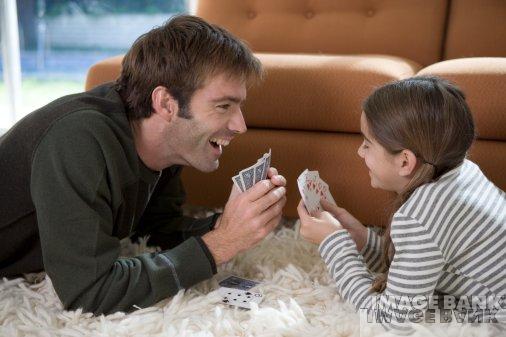 ¿Eras la alegría, el orgullo de tu papá?
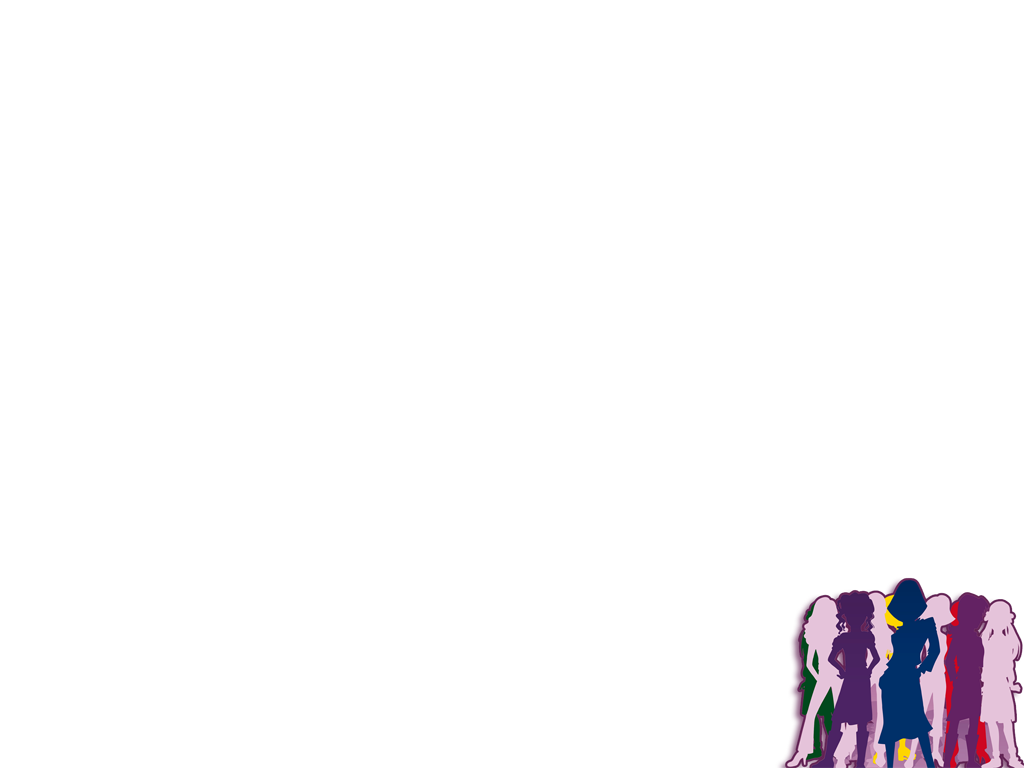 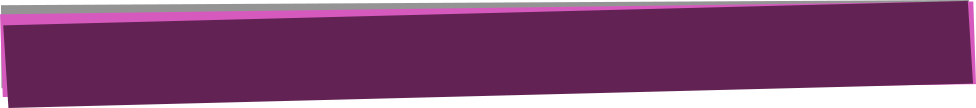 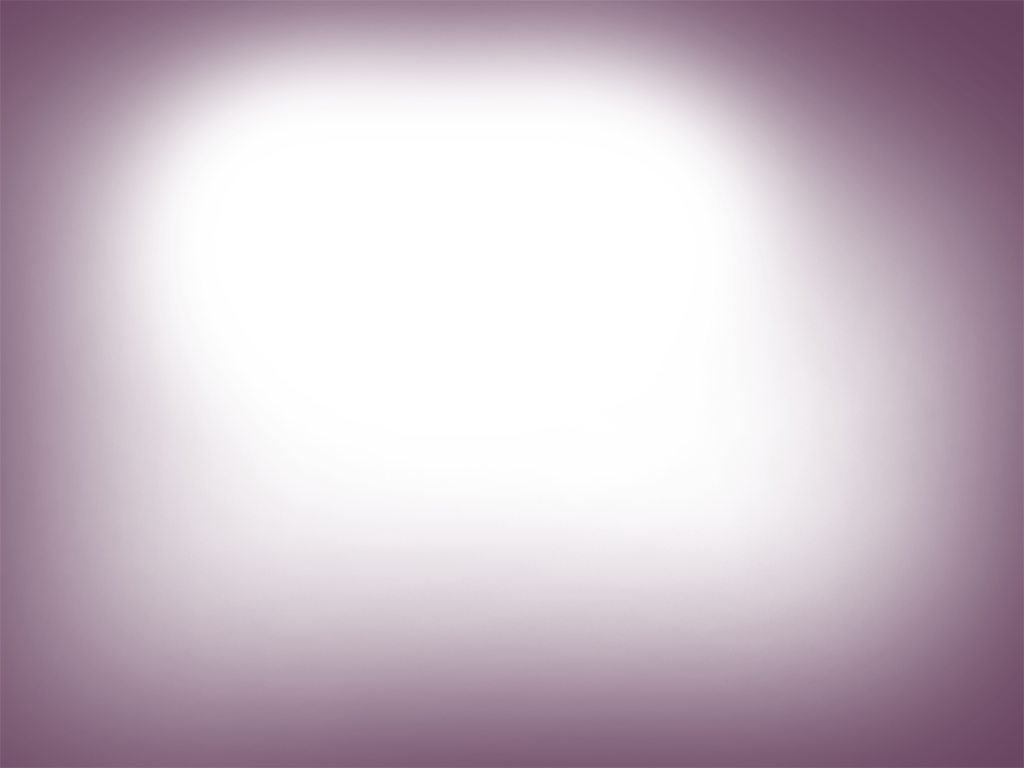 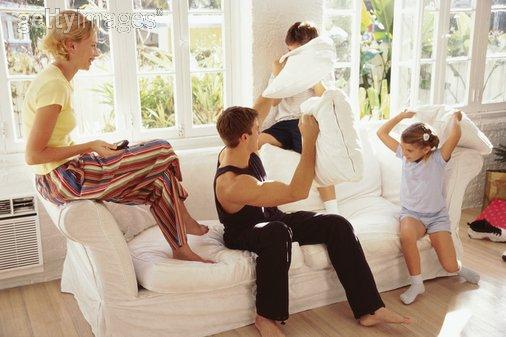 ¿Han jugado guerra de almohadas?
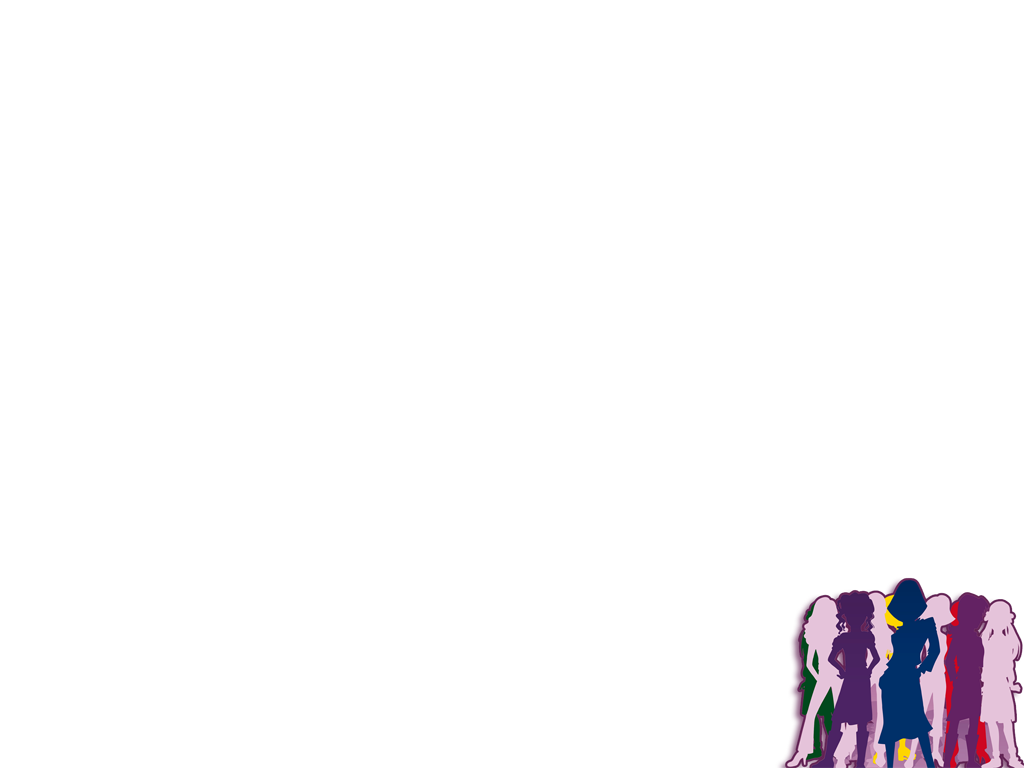 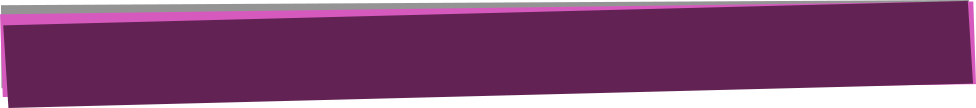 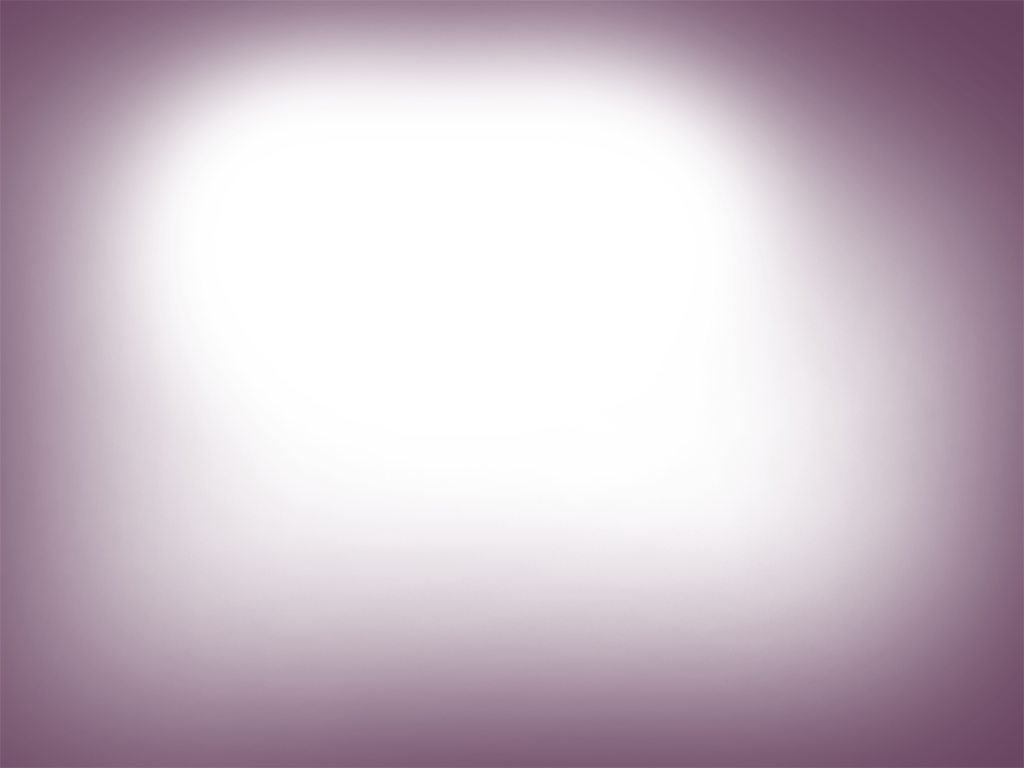 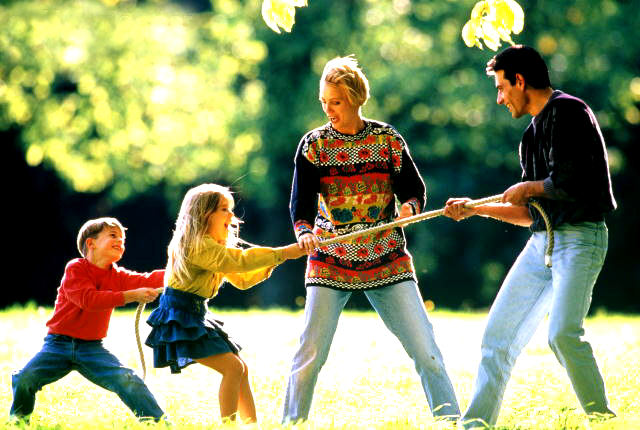 ¿Jugaban en familia?
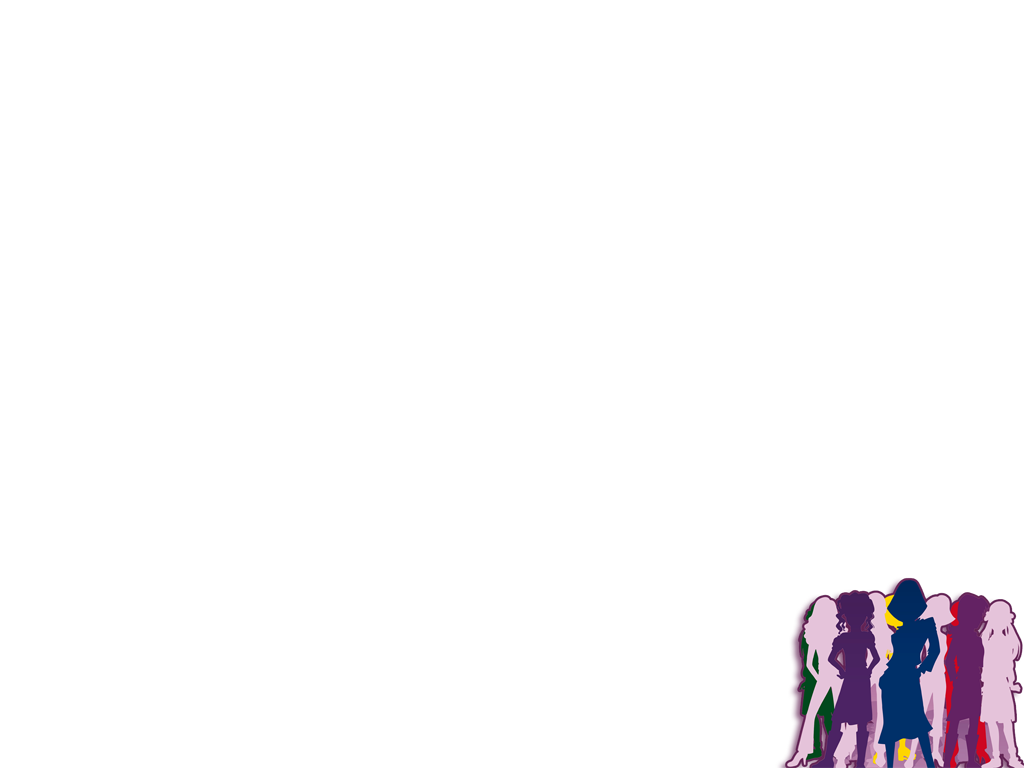 Ellos jugaron en familia?
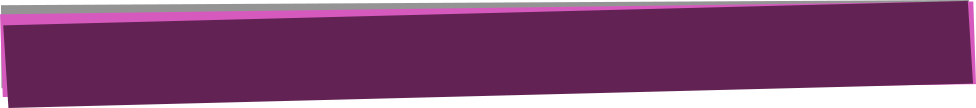 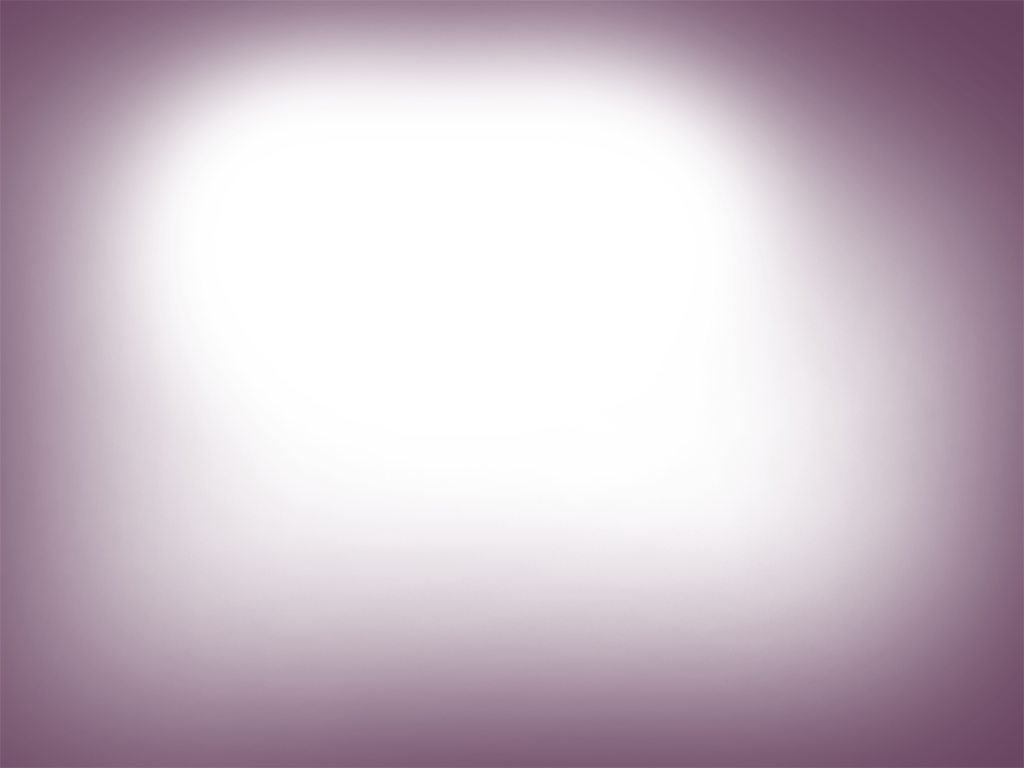 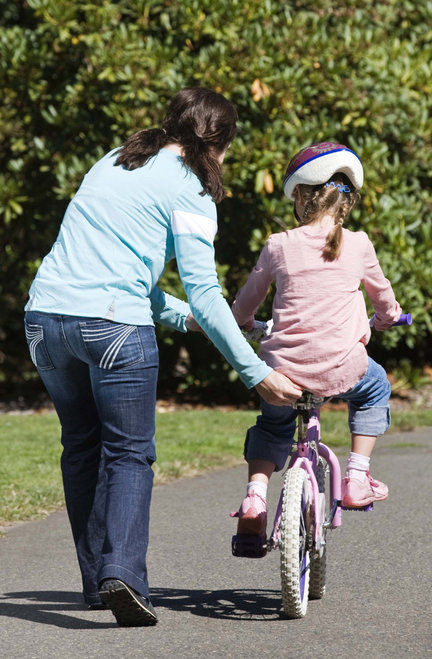 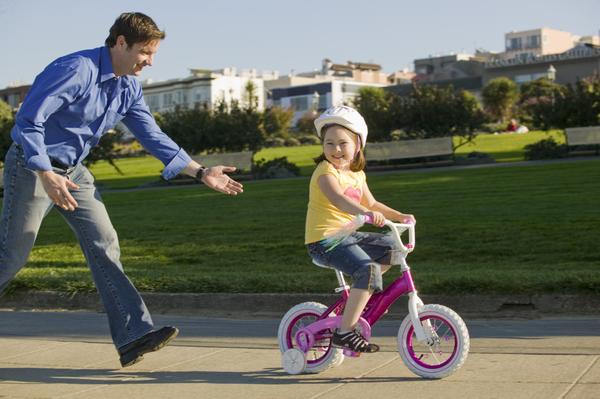 ¿Quién te enseñó a manejar bicicleta?
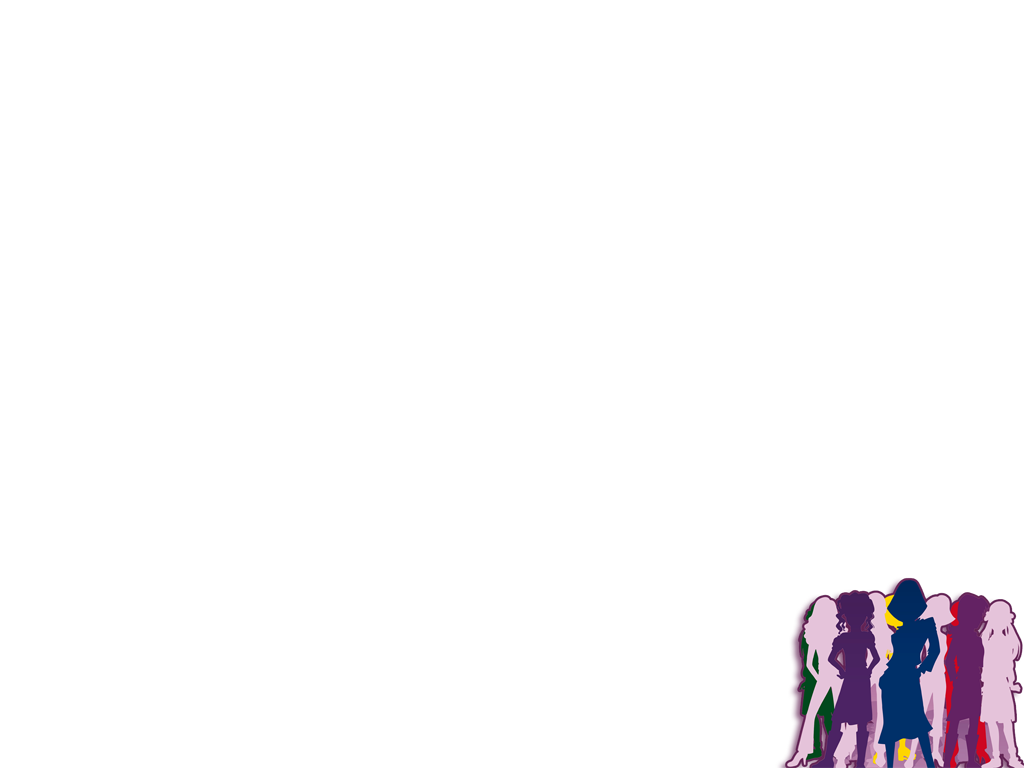 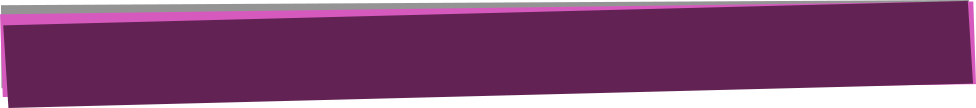 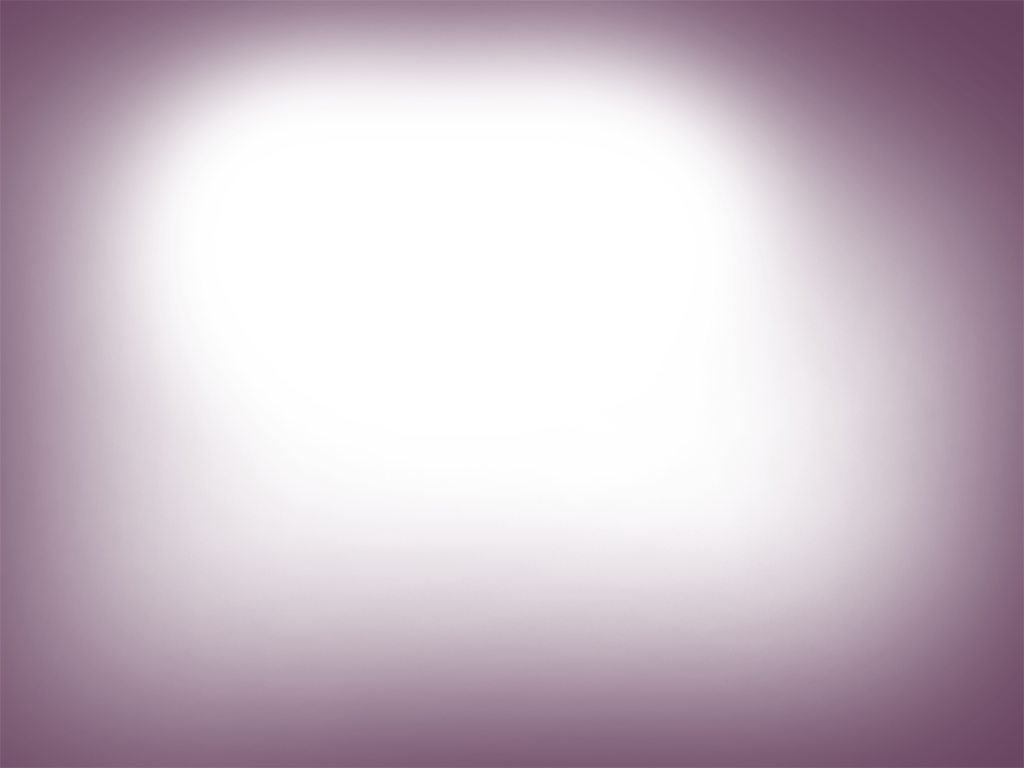 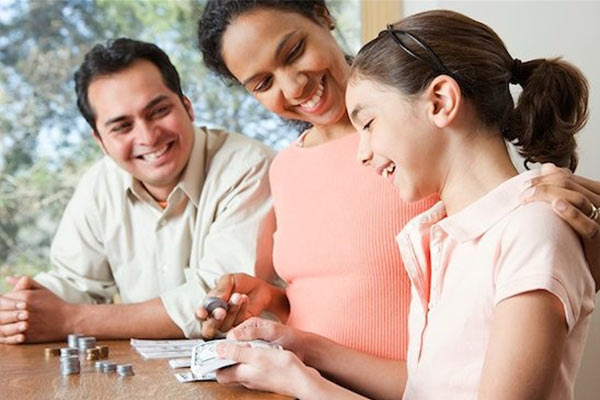 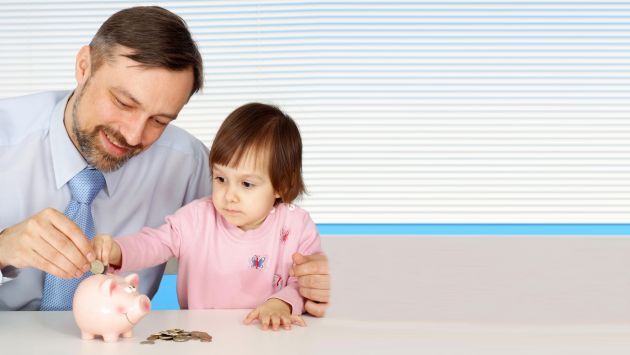 ¿Quién te da tu mesada y te enseñó el valor del dinero?
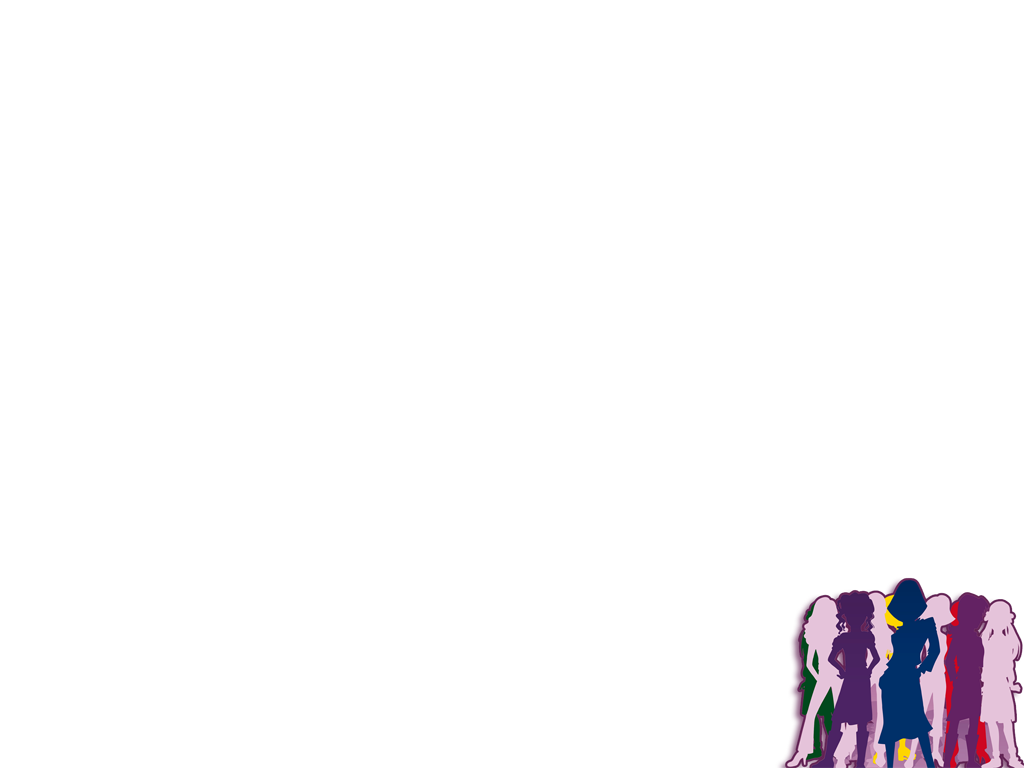 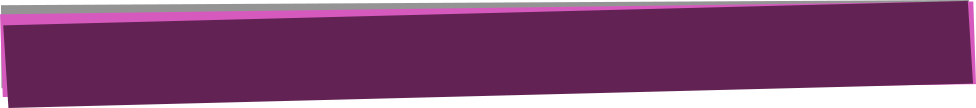 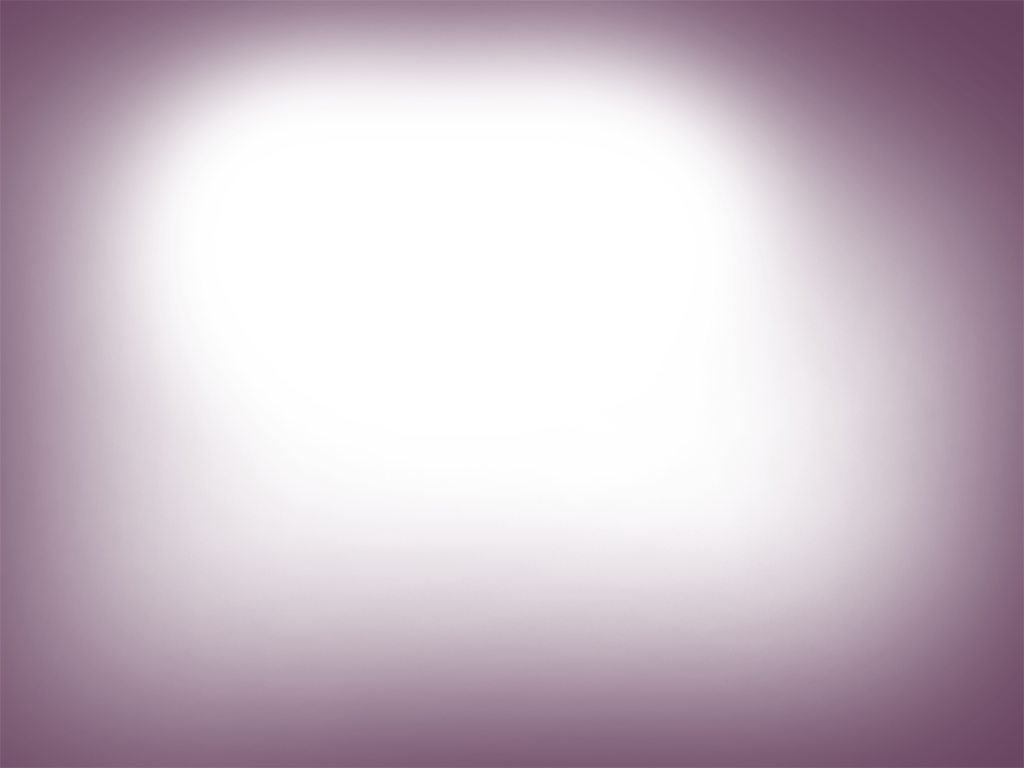 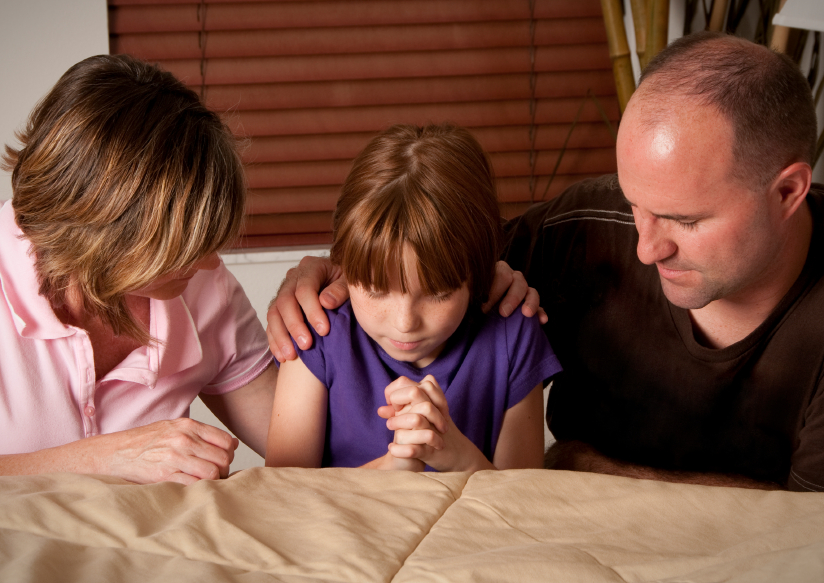 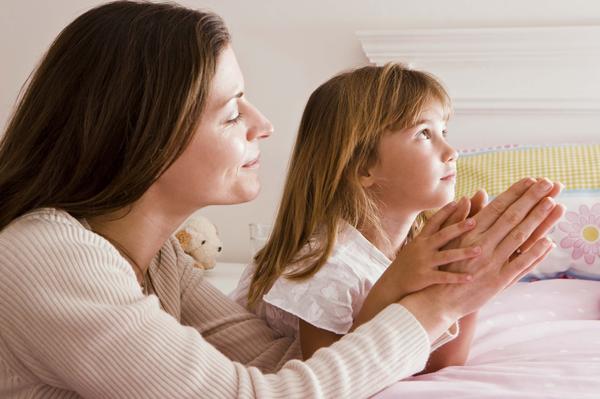 ¿Con quién aprendiste a orar?
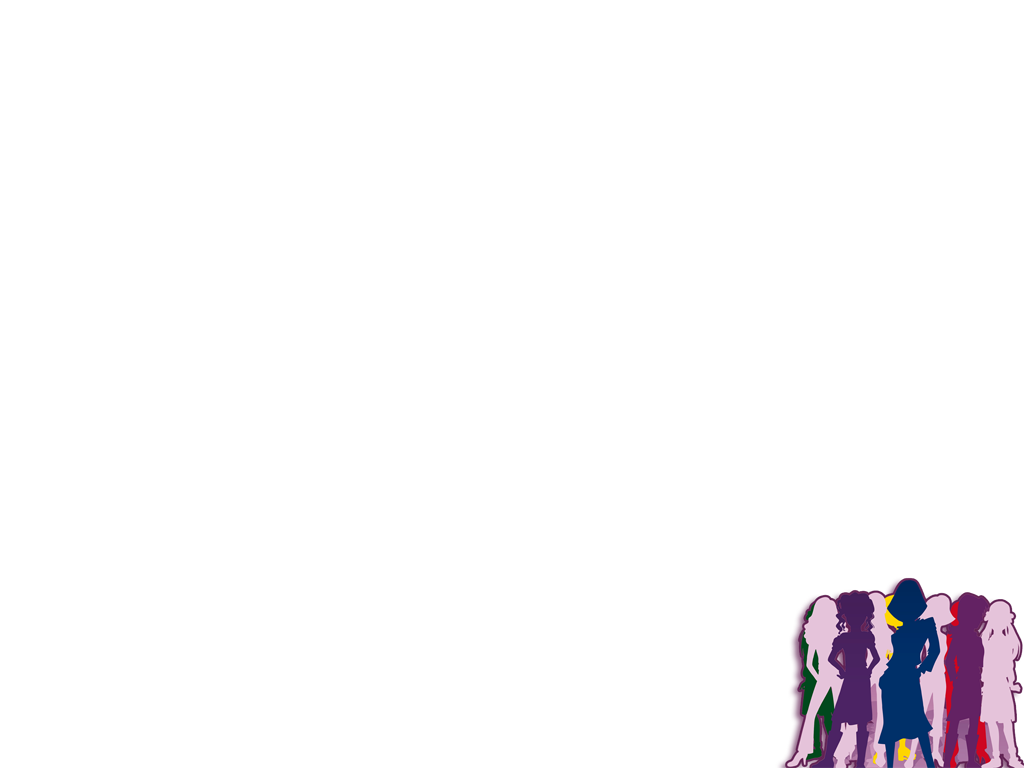 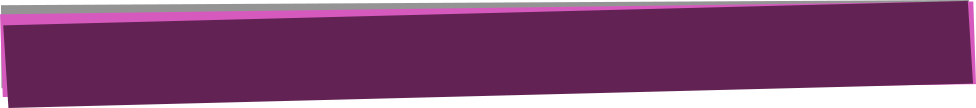 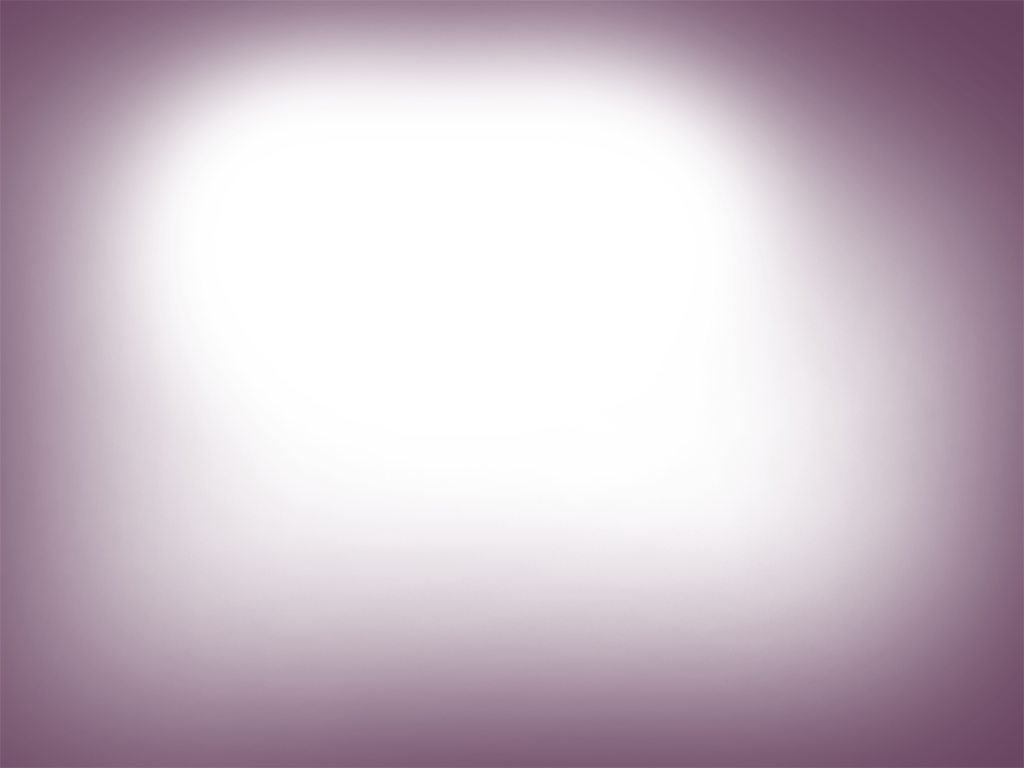 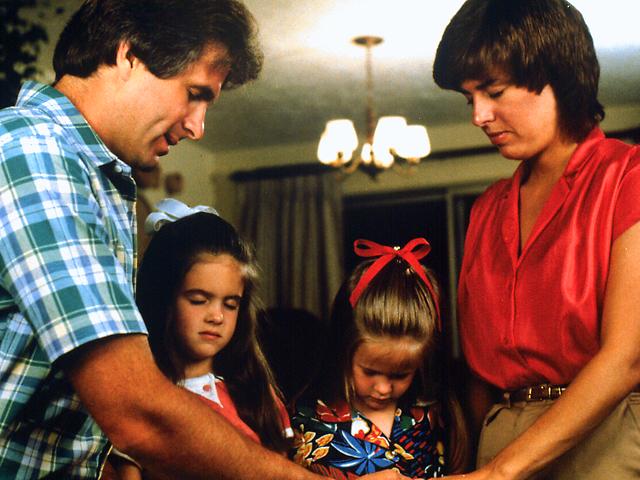 ¿Quién te enseñó a amar y confiar en Dios?
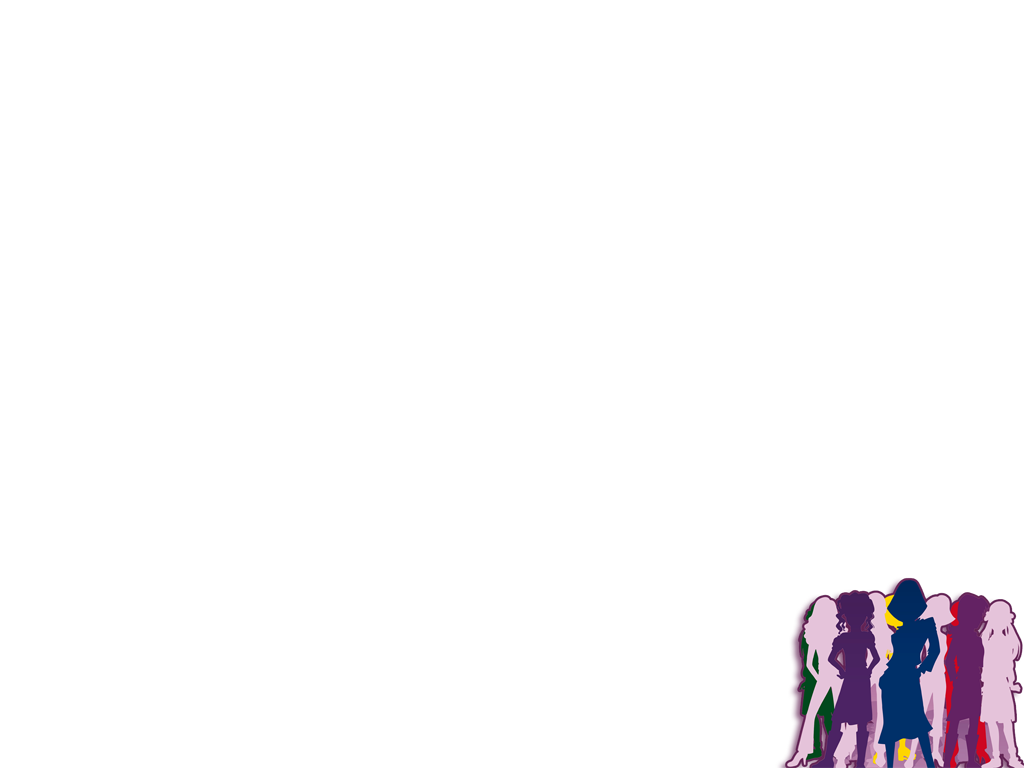 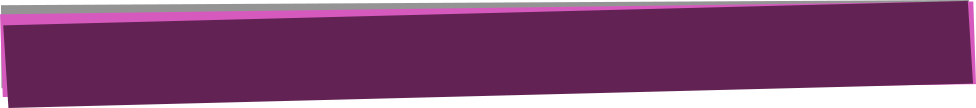 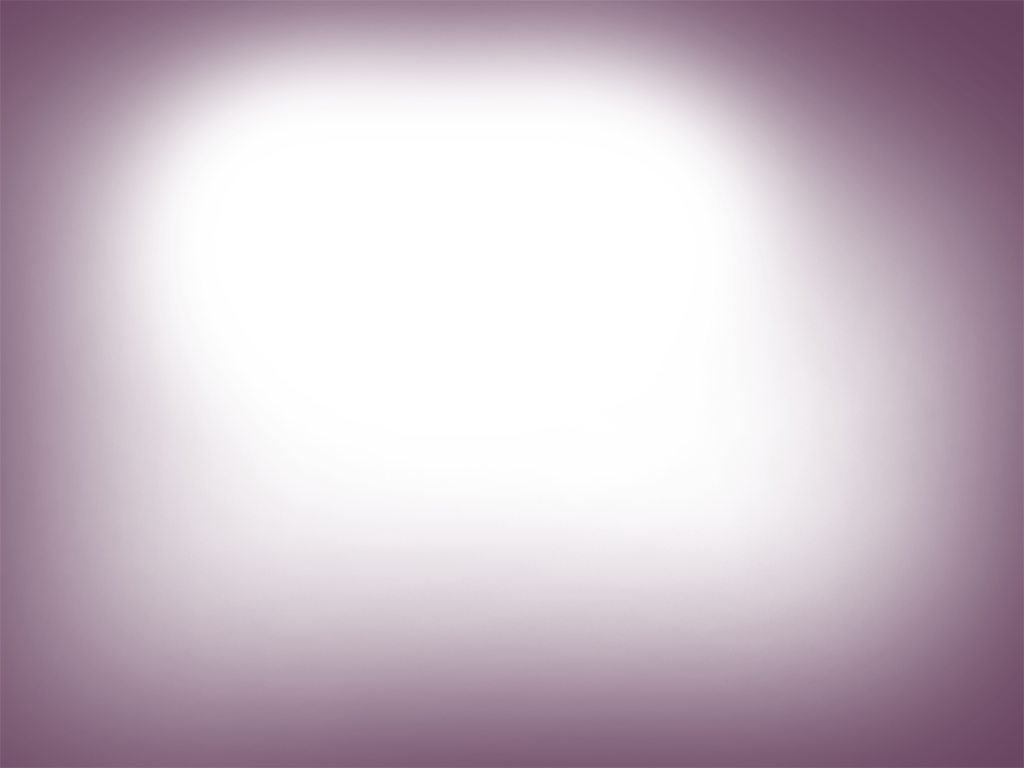 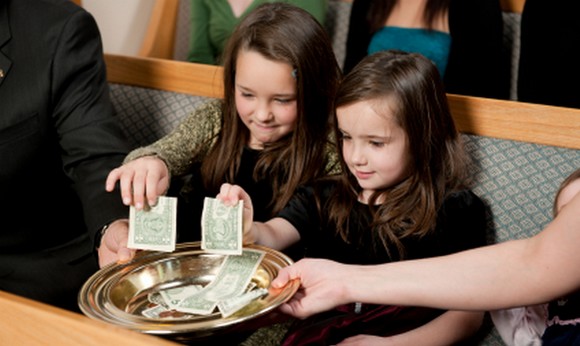 ¿A dar ofrendas?
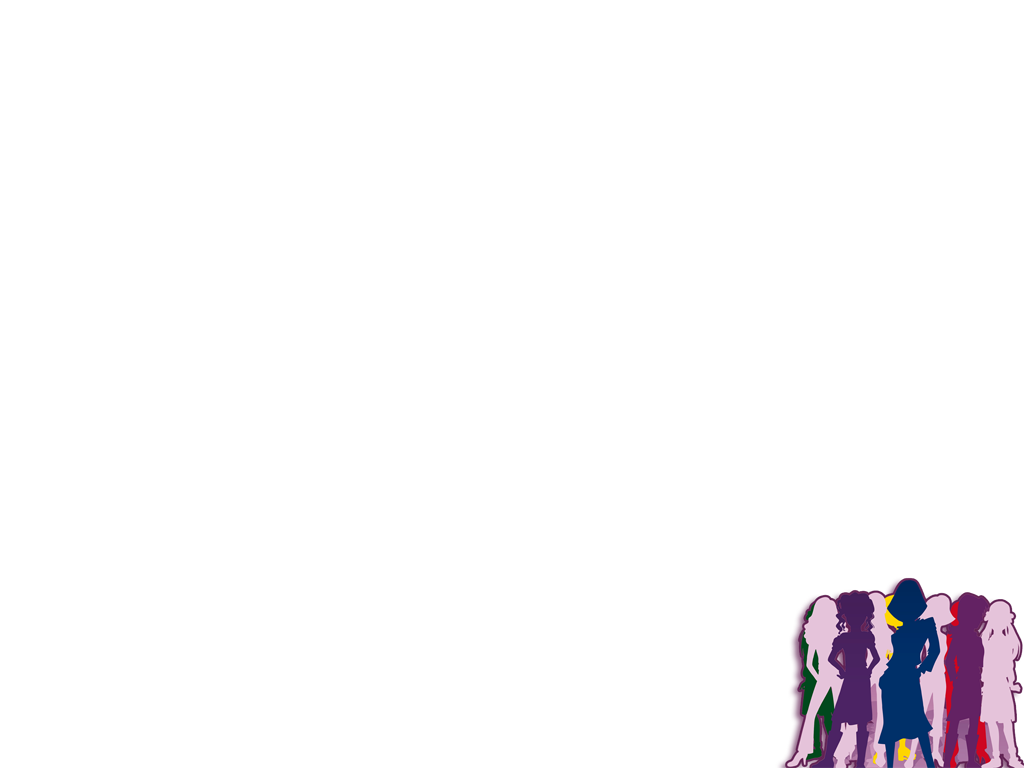 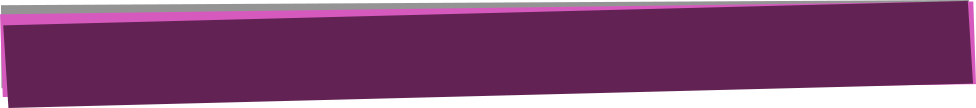 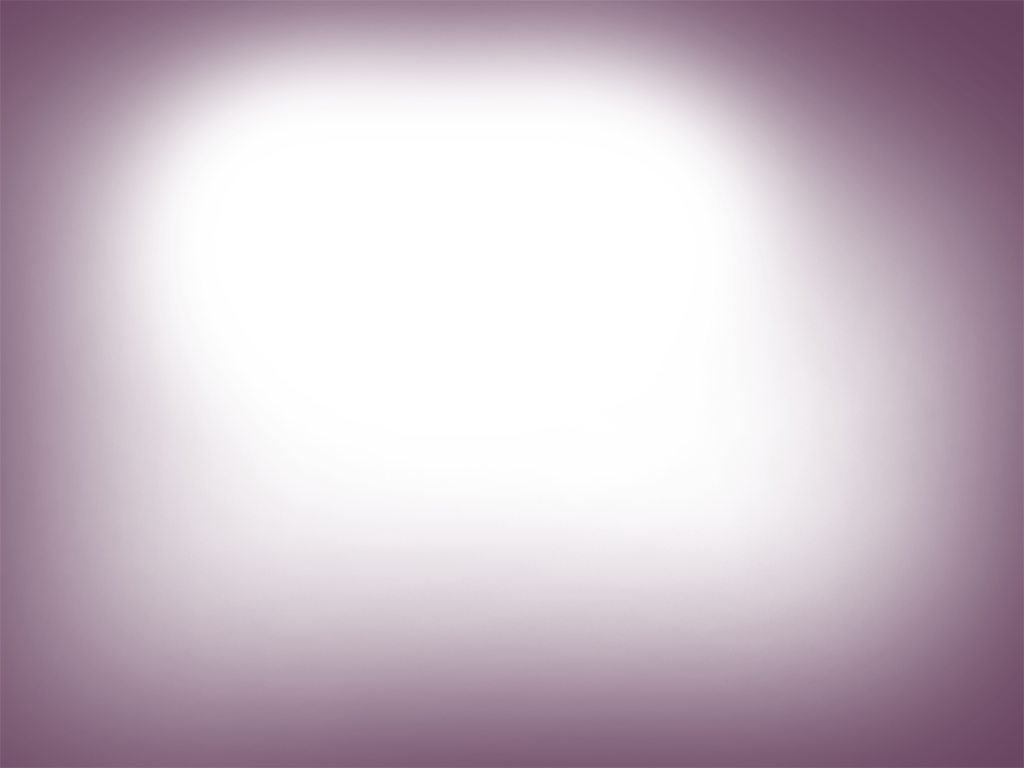 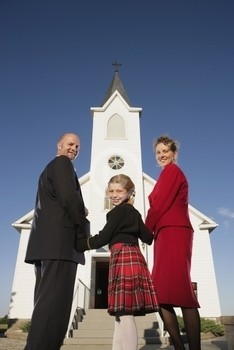 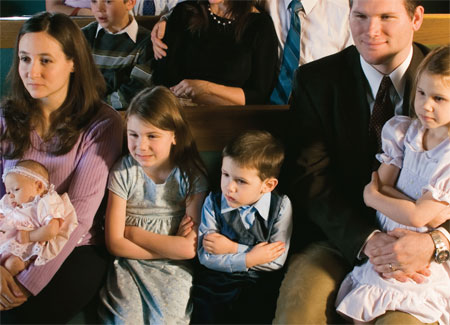 ¿Quién siempre te llevó a la iglesia?
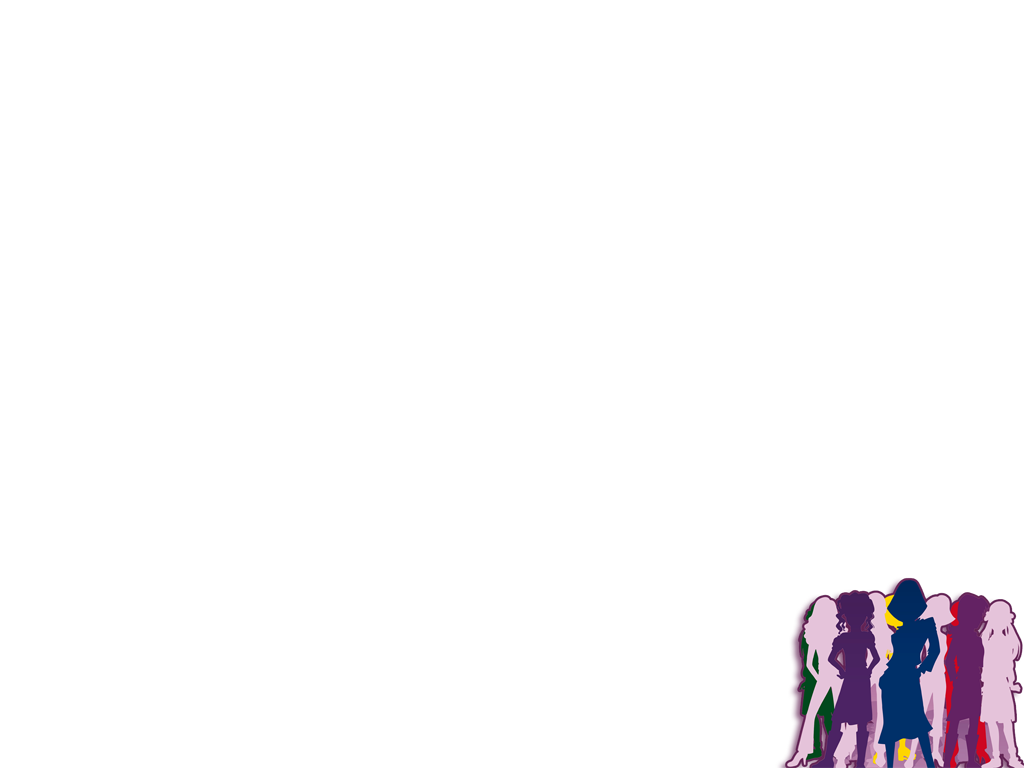 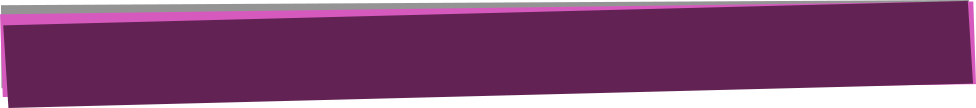 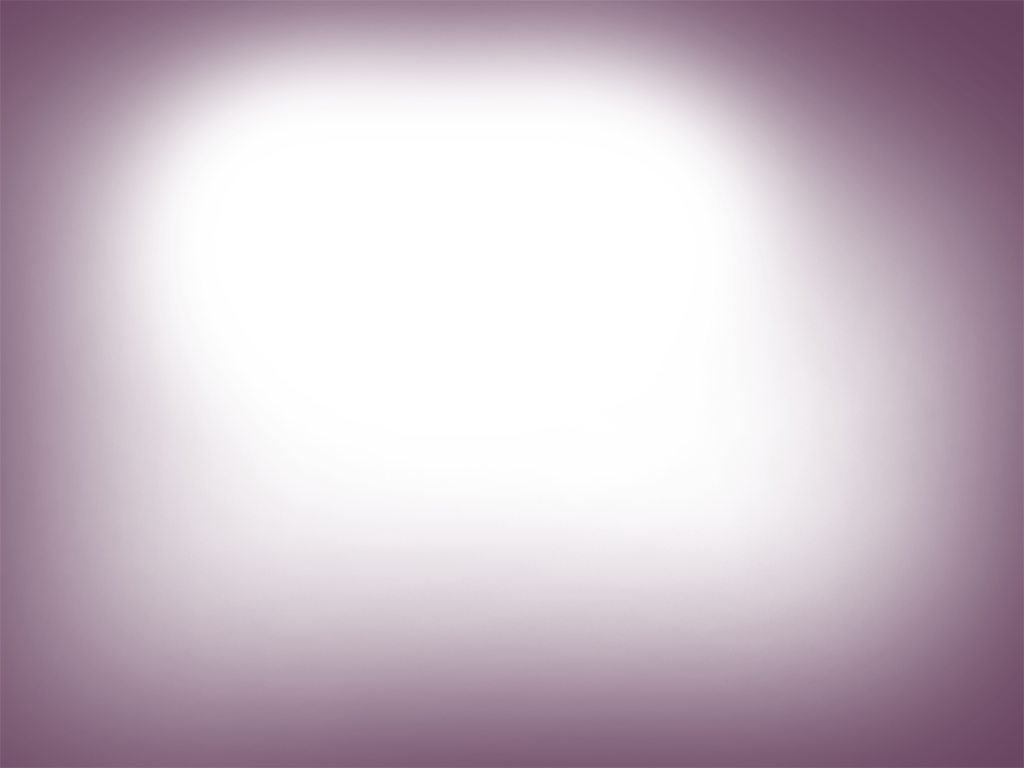 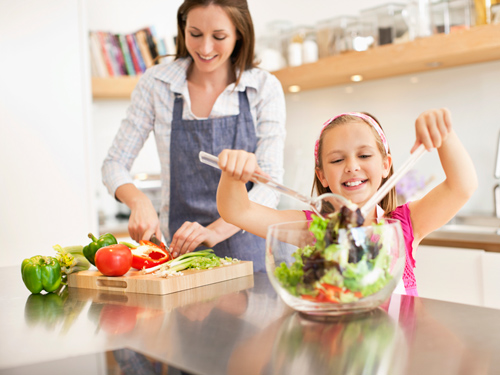 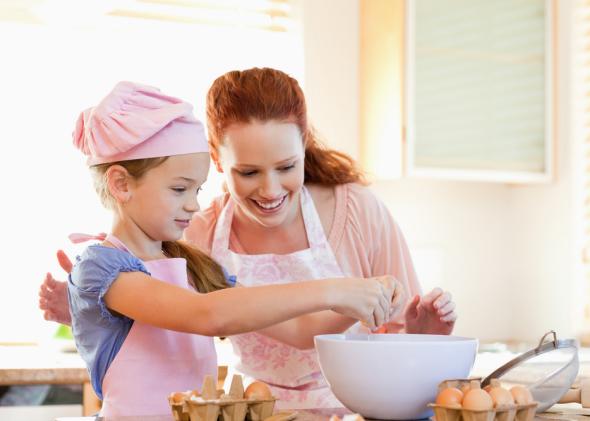 ¿Con quién aprendiste a cocinar?
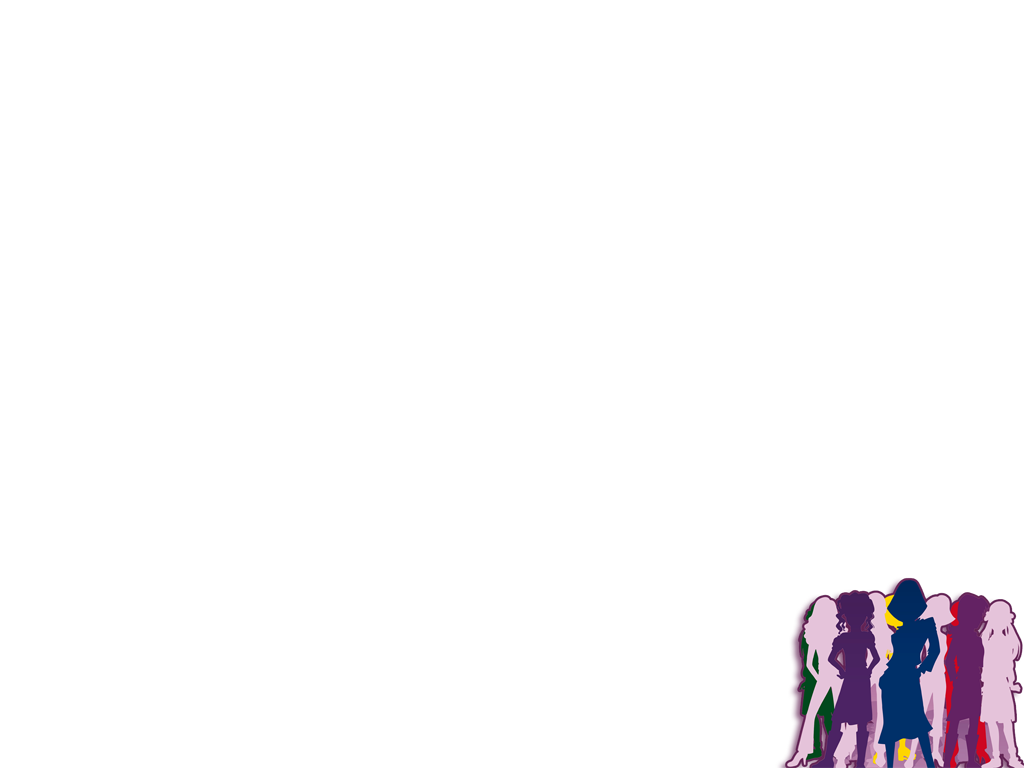 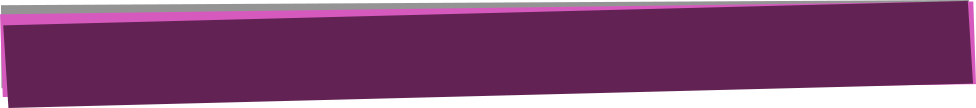 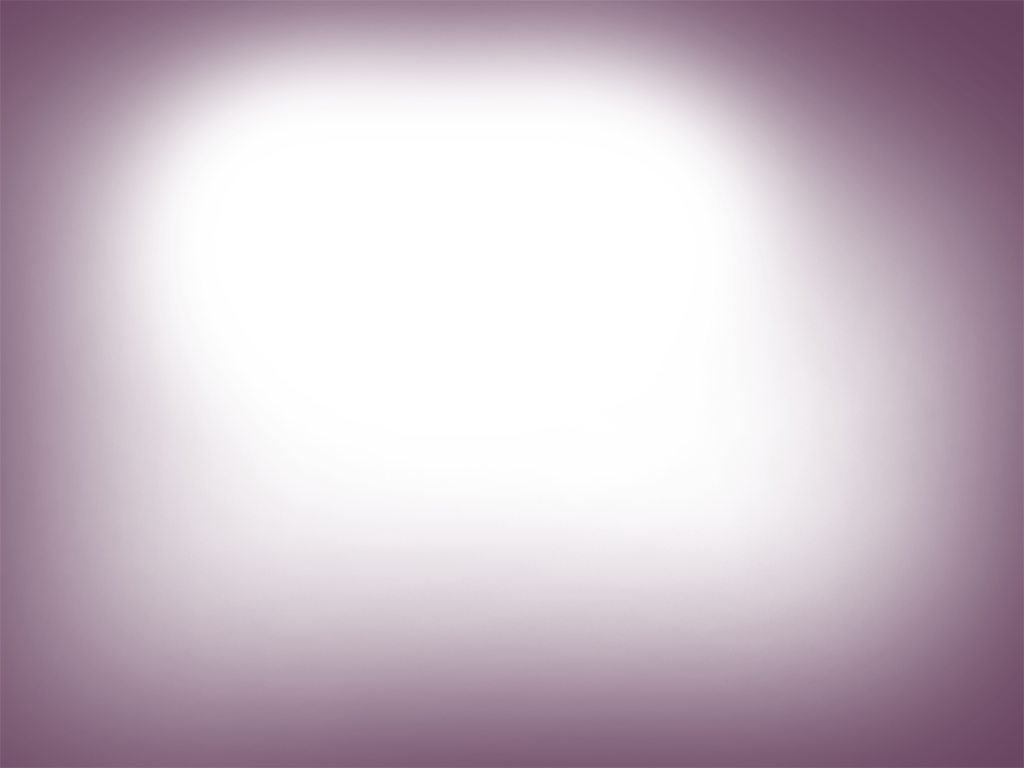 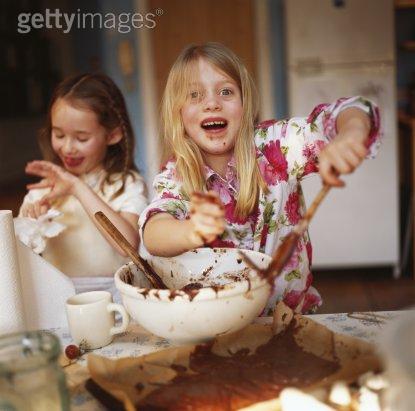 ¿Tu mamá te llamaba para raspar el bowl y lamer la cuchara?
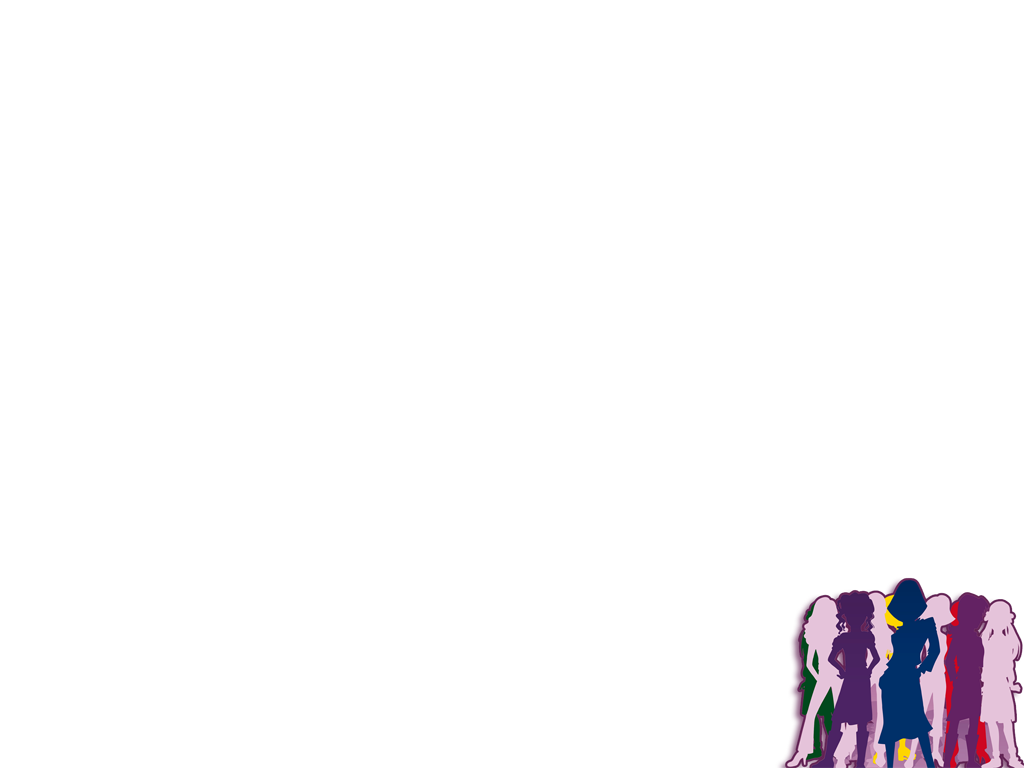 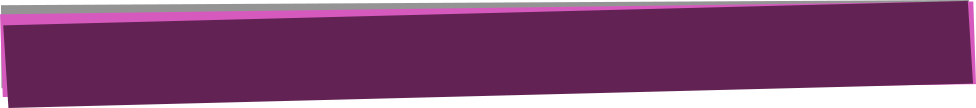 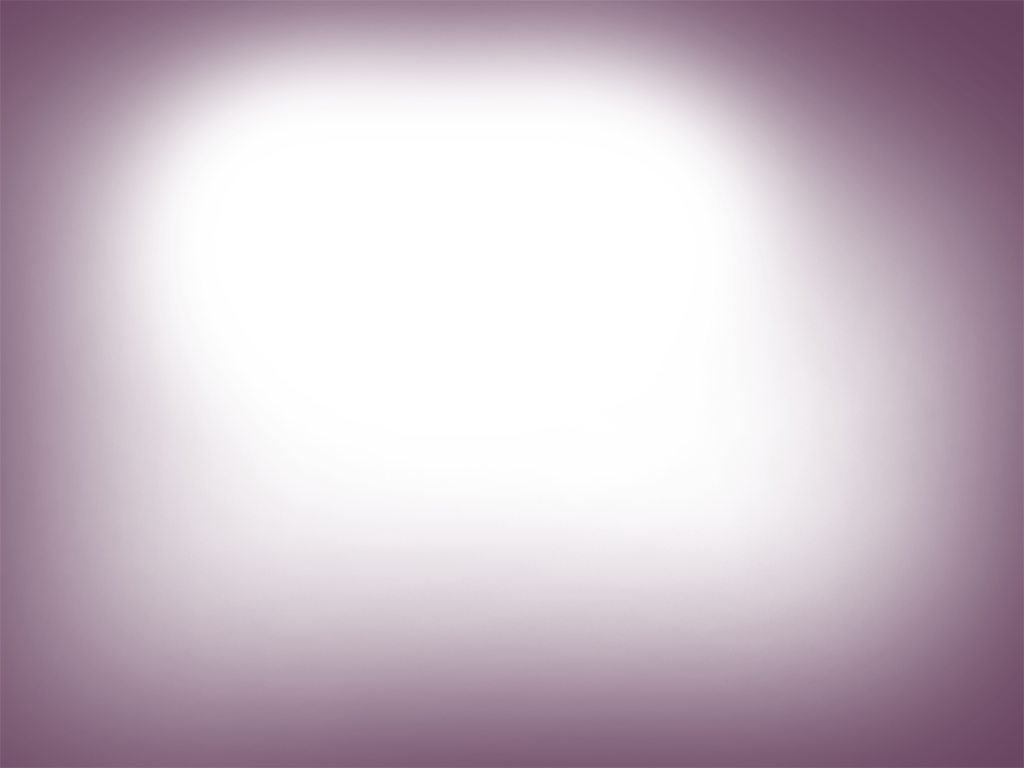 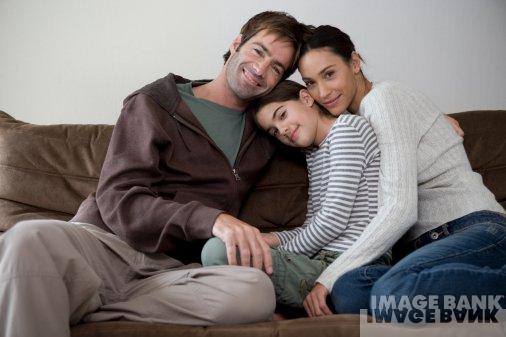 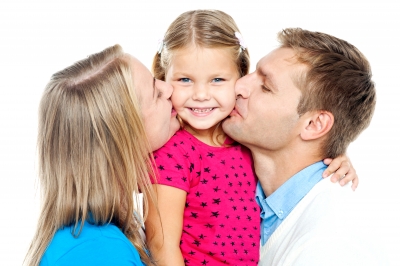 ¿Acaso no te gustaba el cariño de tus papás?
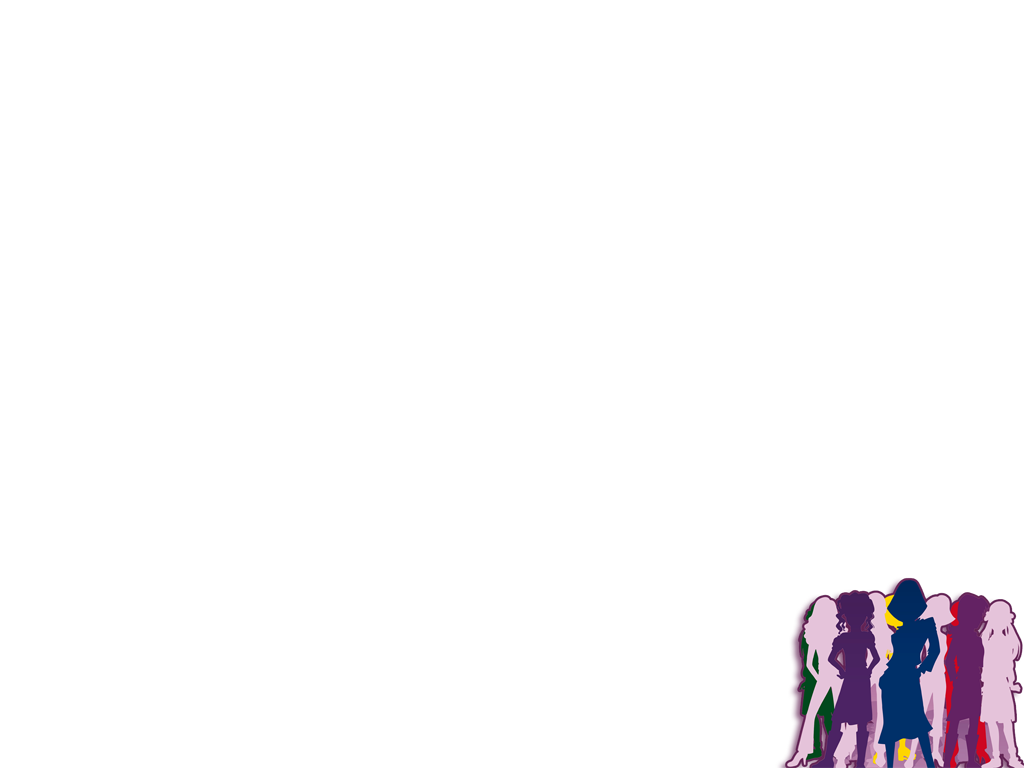 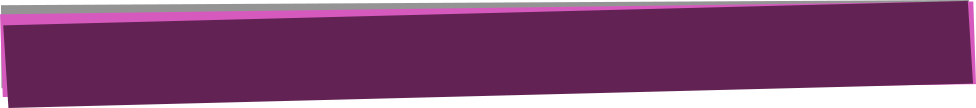 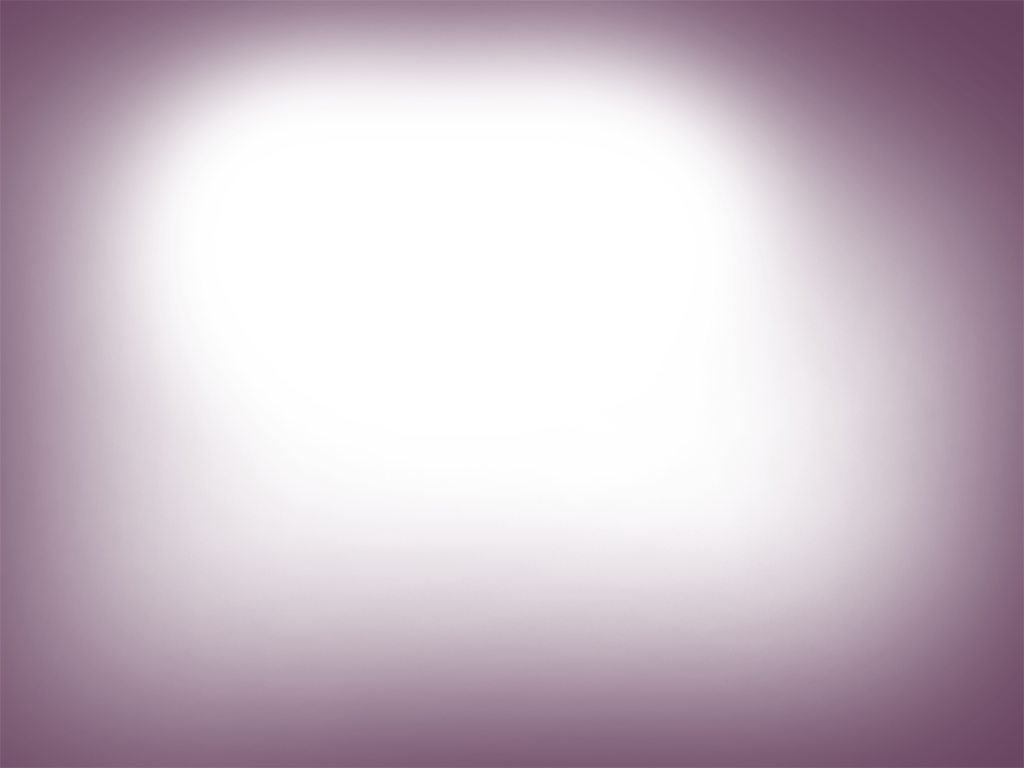 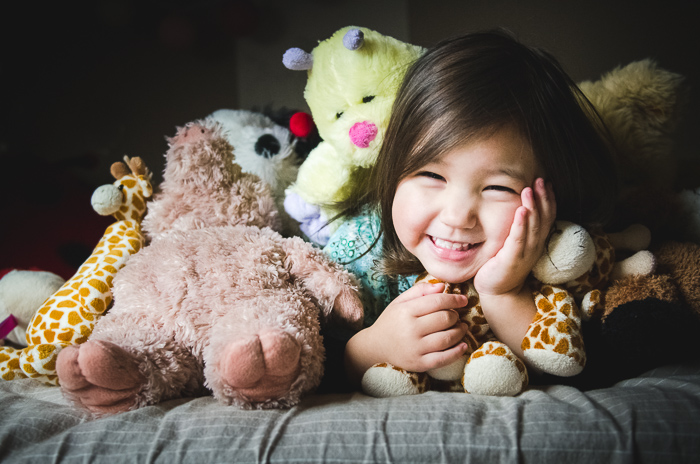 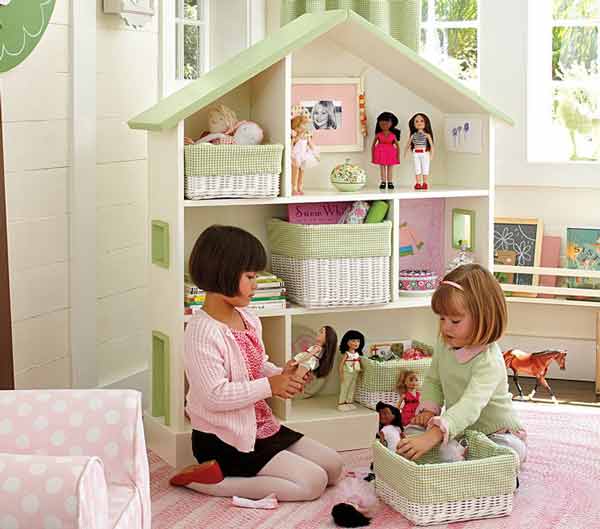 ¿Cuántos juguetes te compraron?
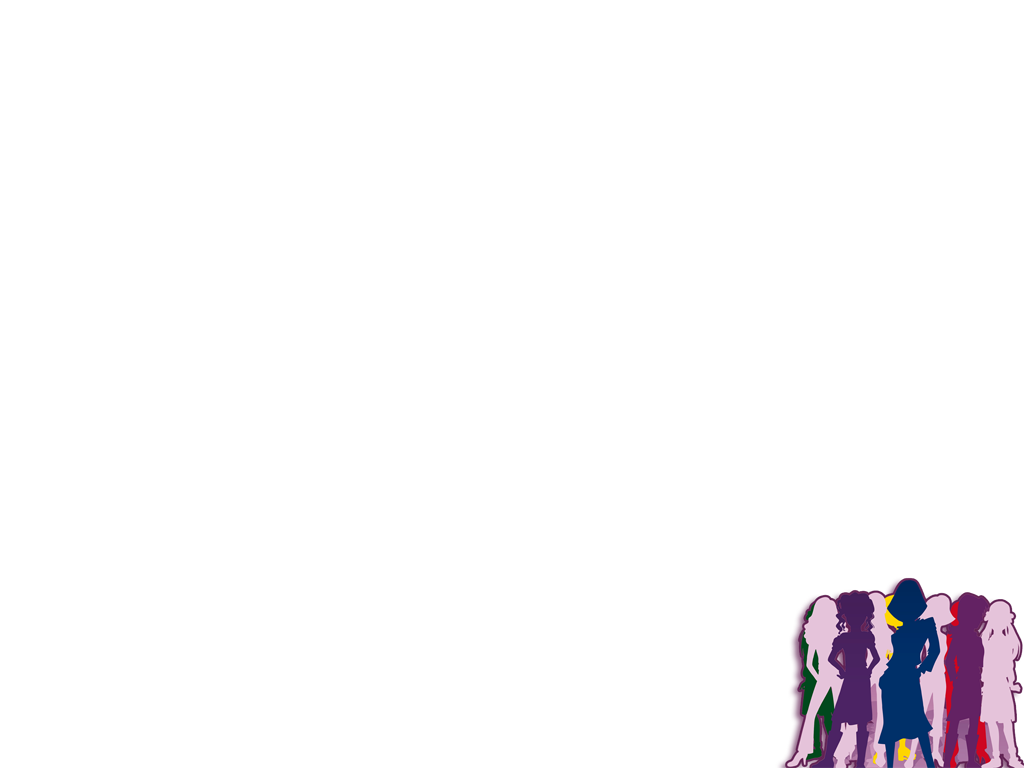 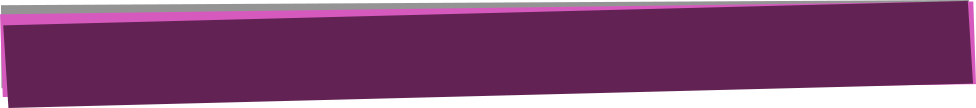 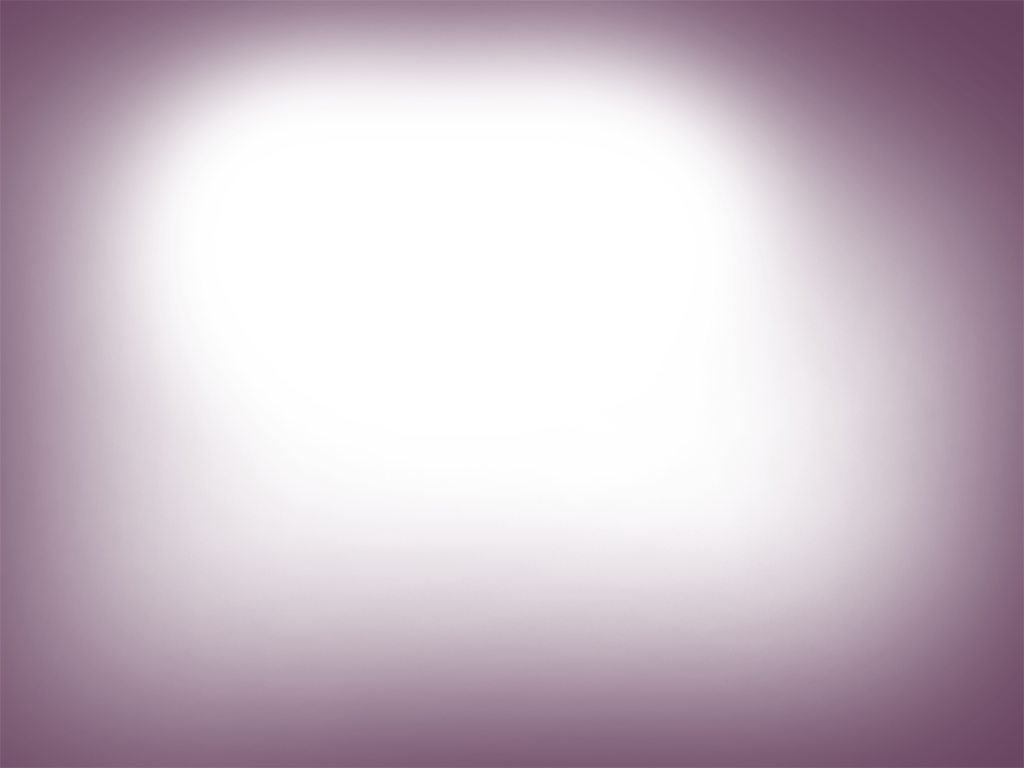 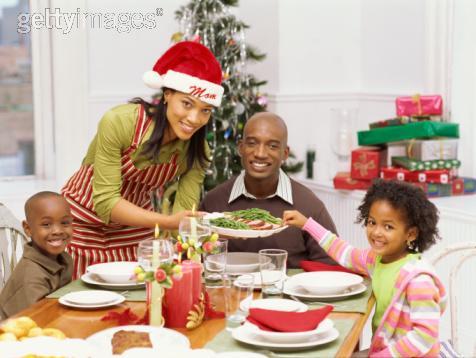 ¿Tuviste tu papá o mamá – Noel particular?
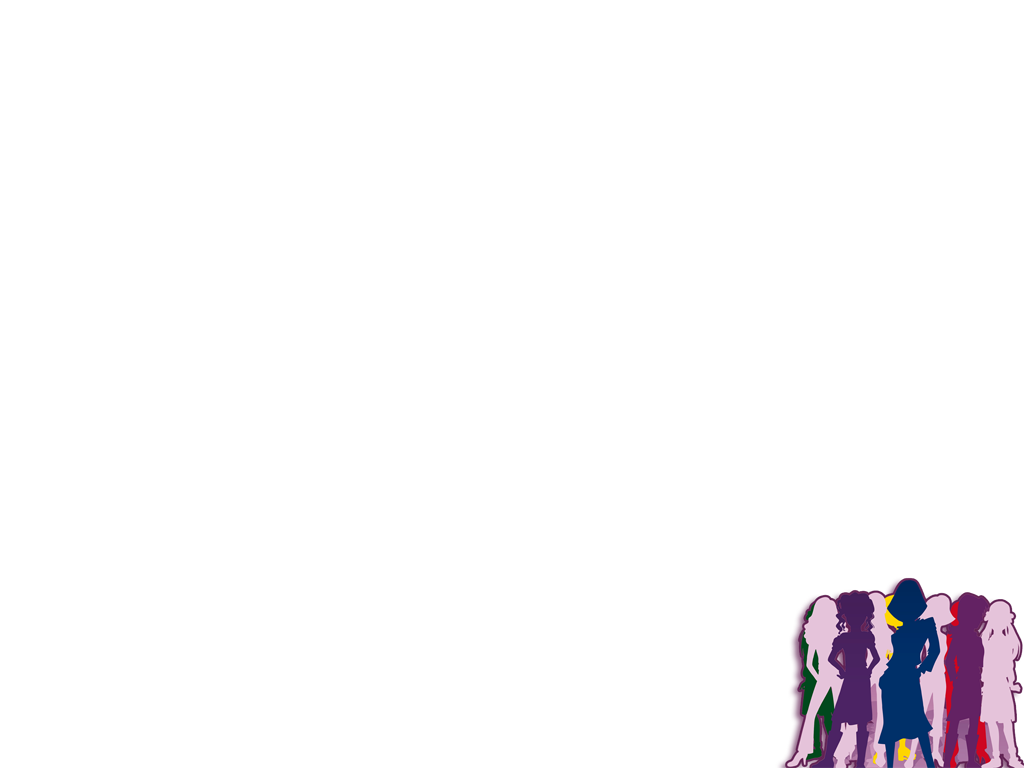 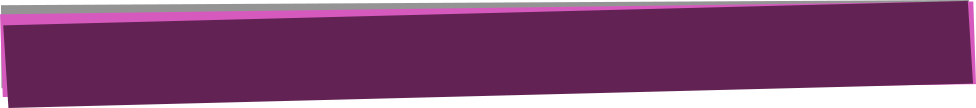 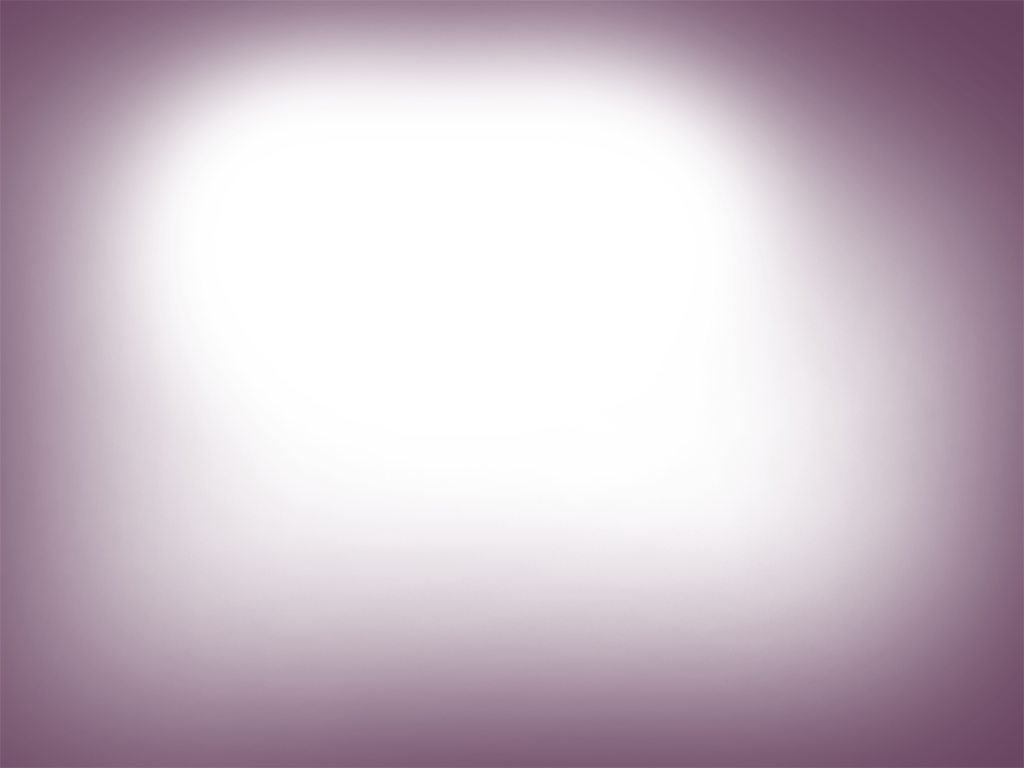 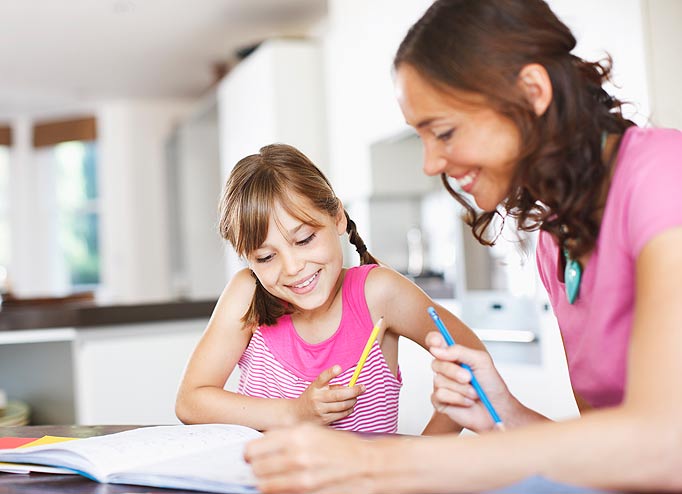 ¿No te ayudaba tu mamá con las tareas?
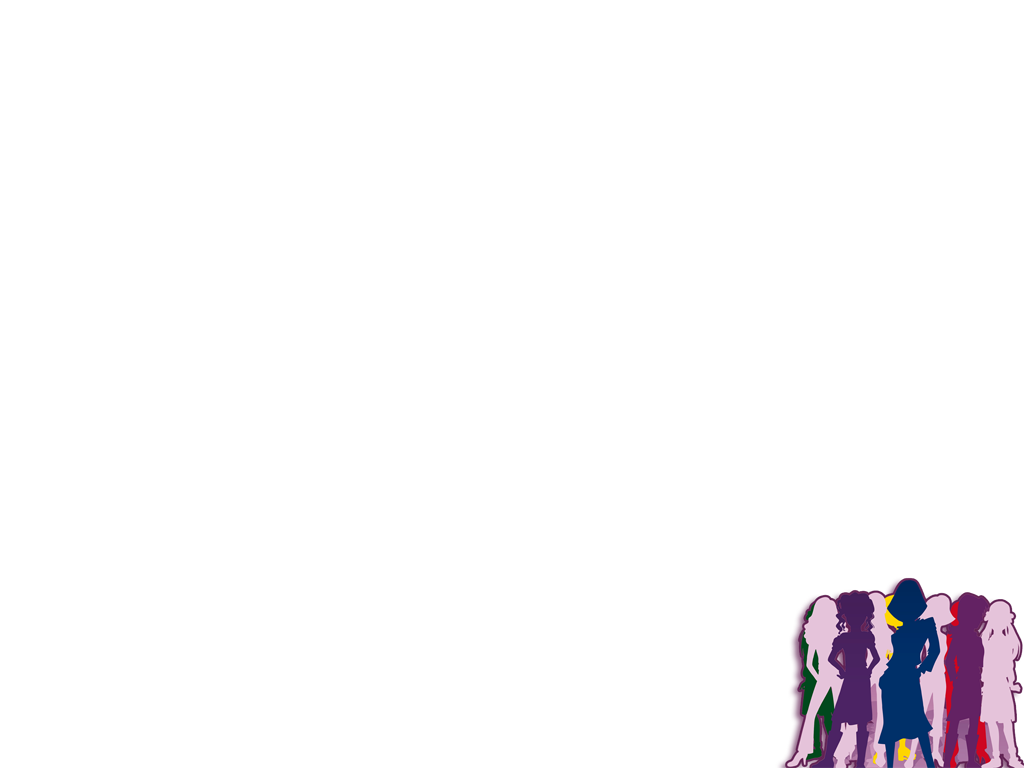 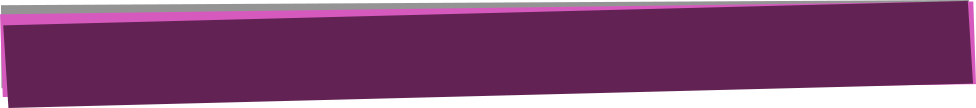 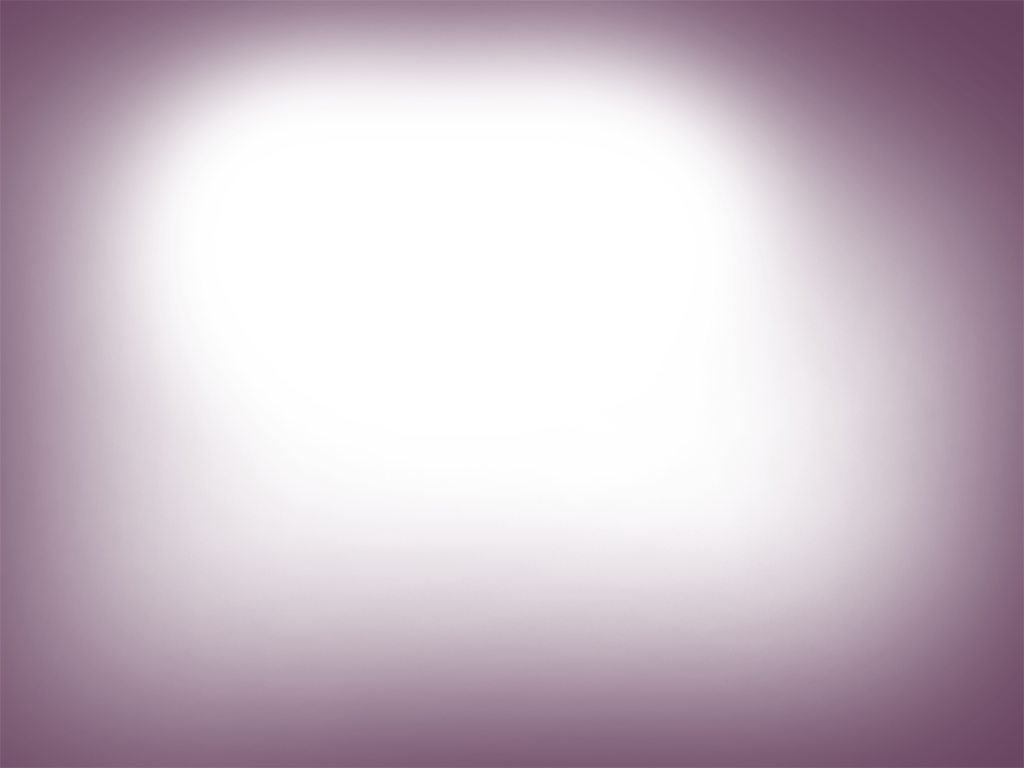 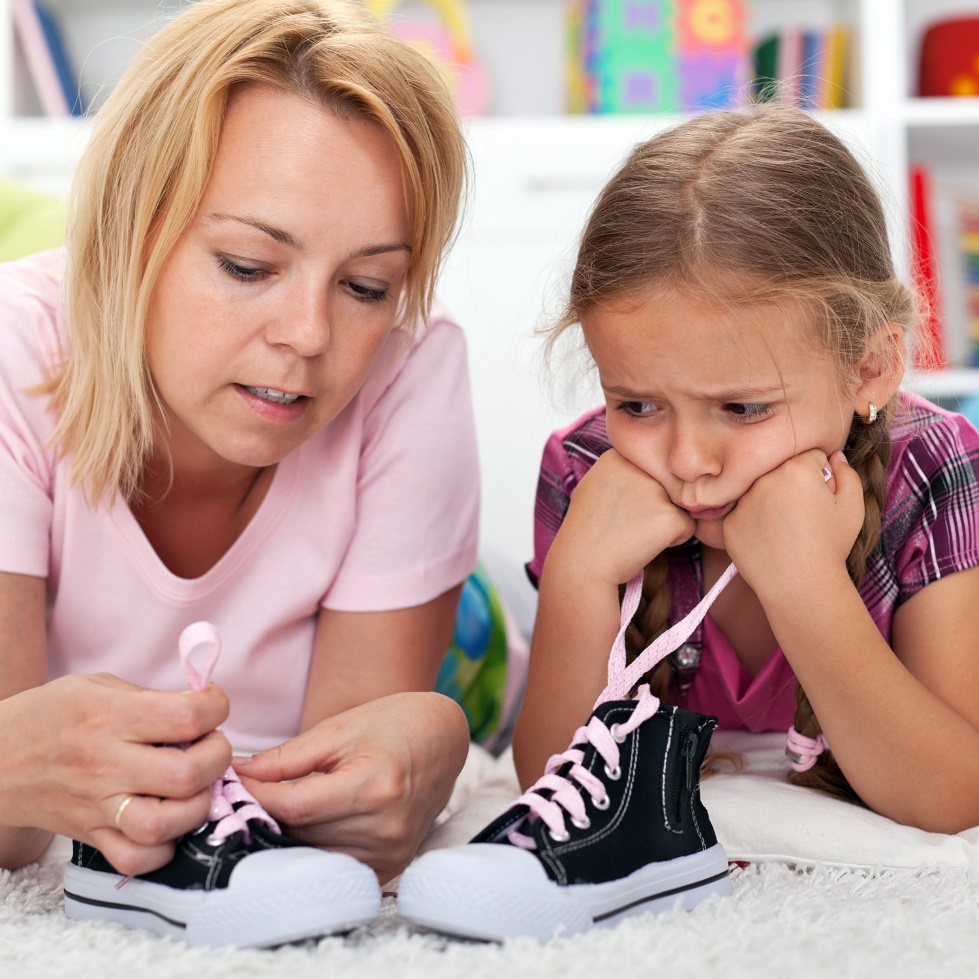 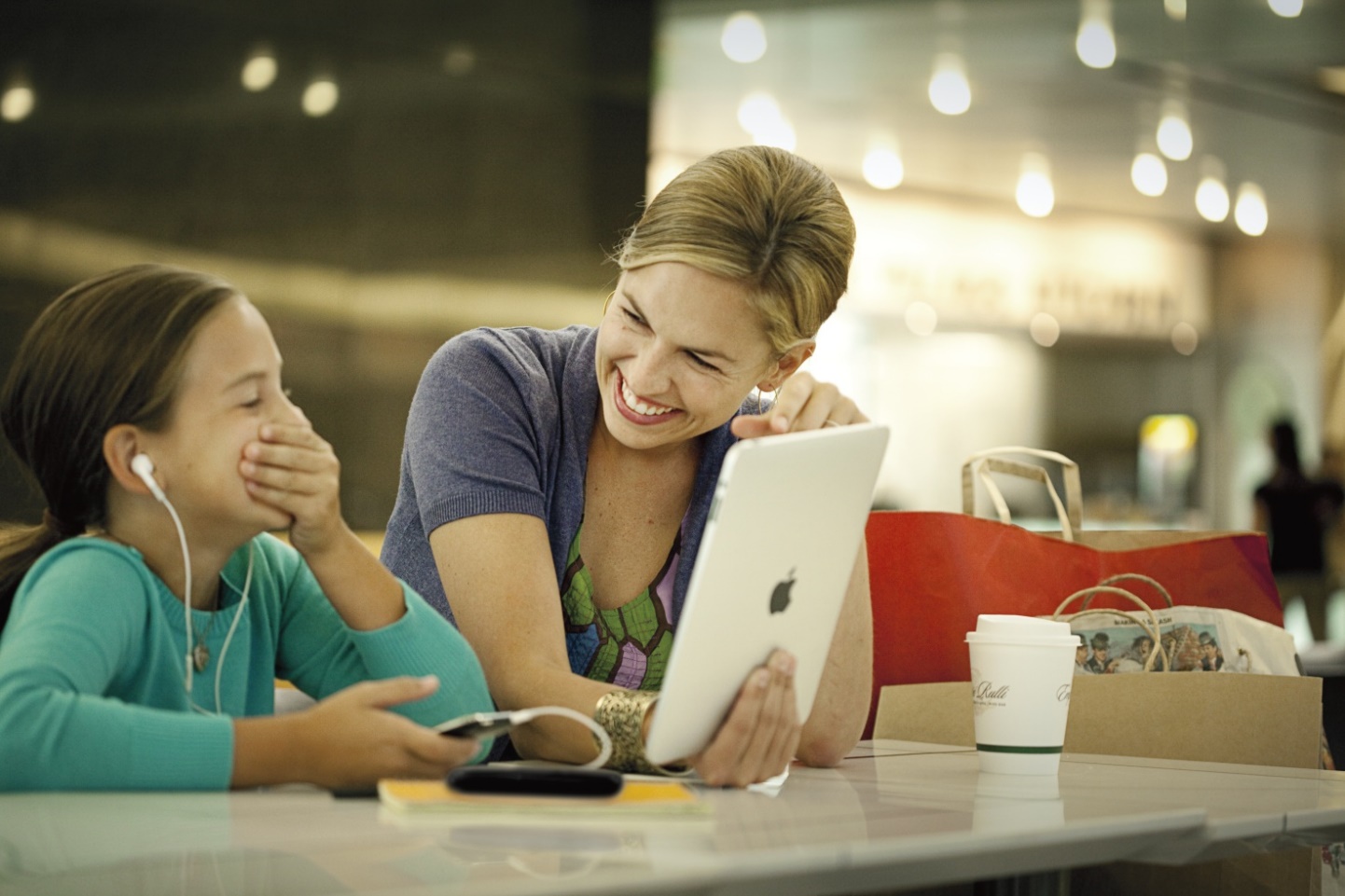 ¡Cuánto has aprendido con tu mamá!
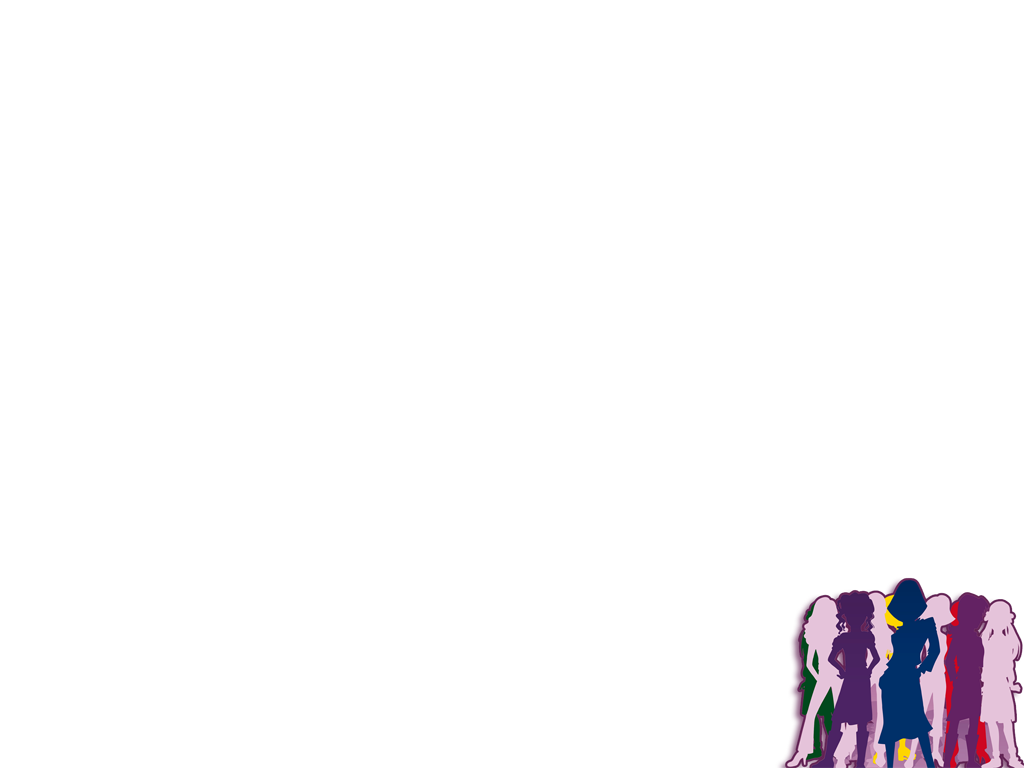 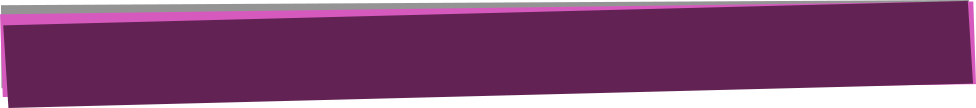 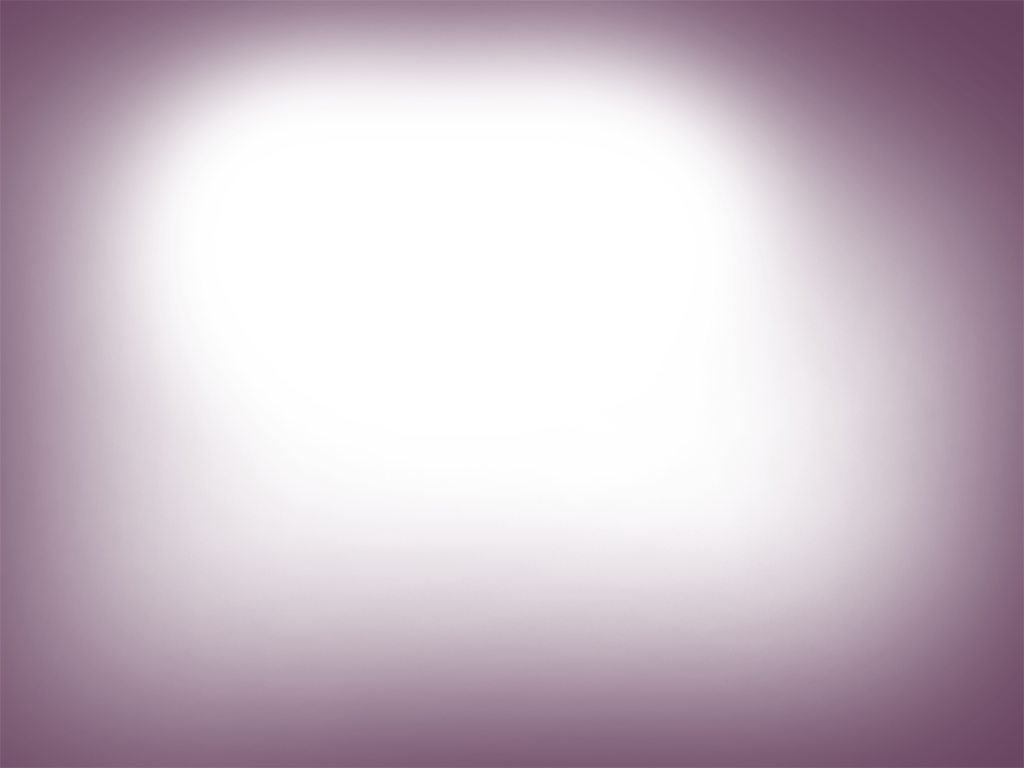 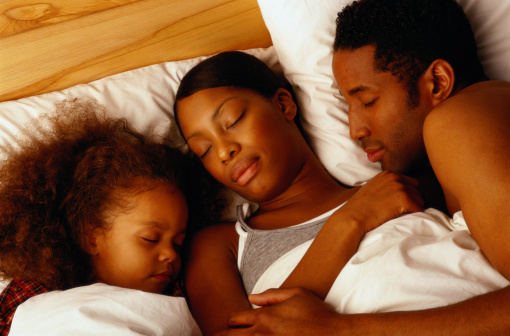 ¿No te gustaba dormir con tus papás?
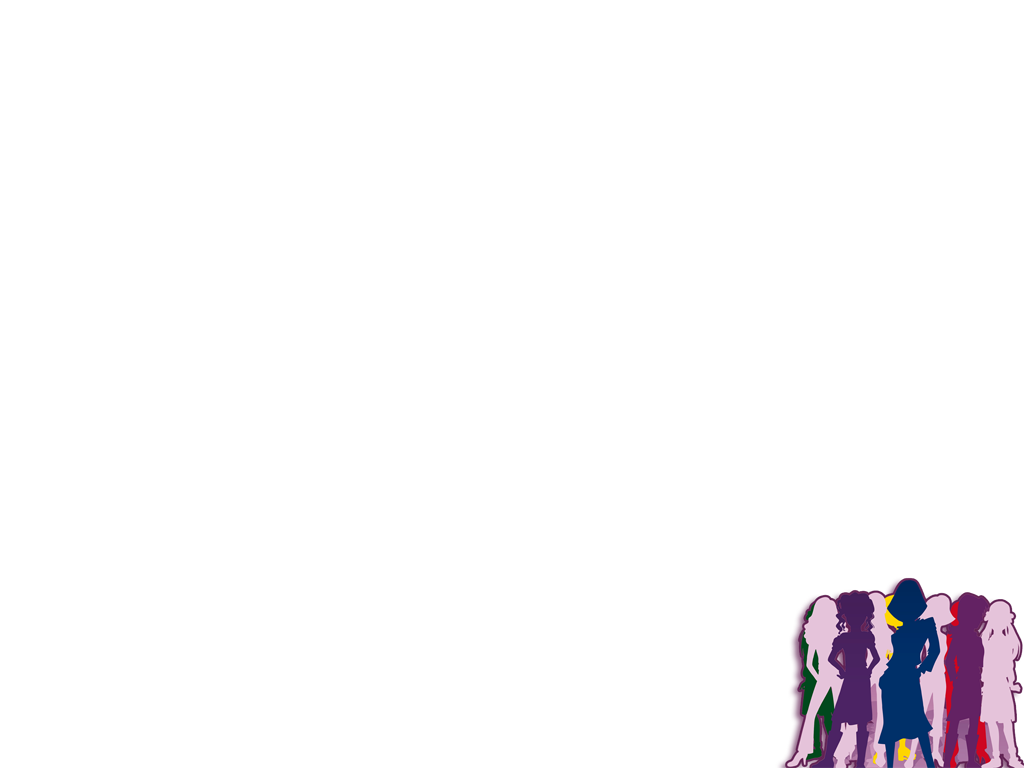 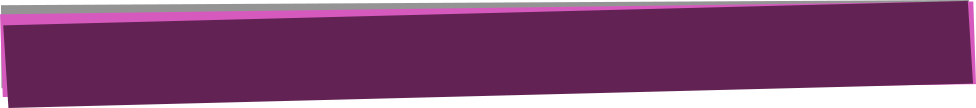 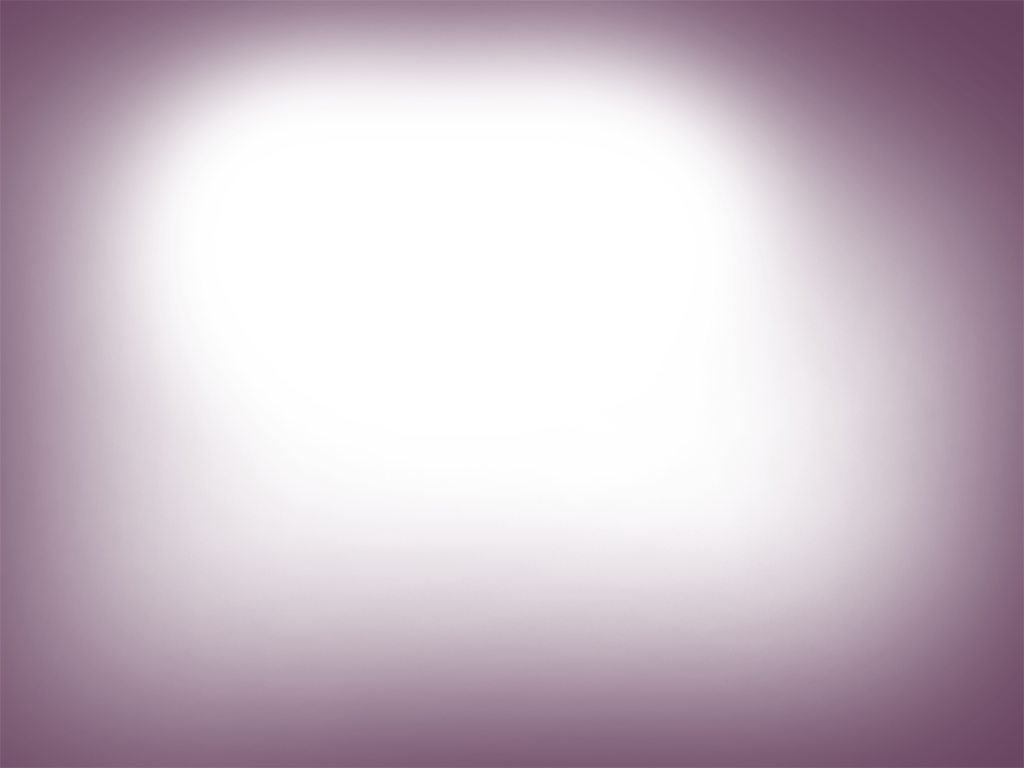 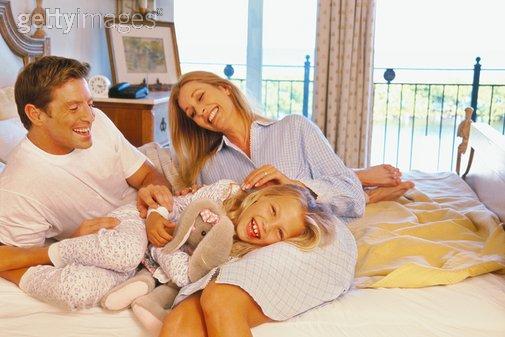 ¿No corrías en la mañana a la cama de tus papás?
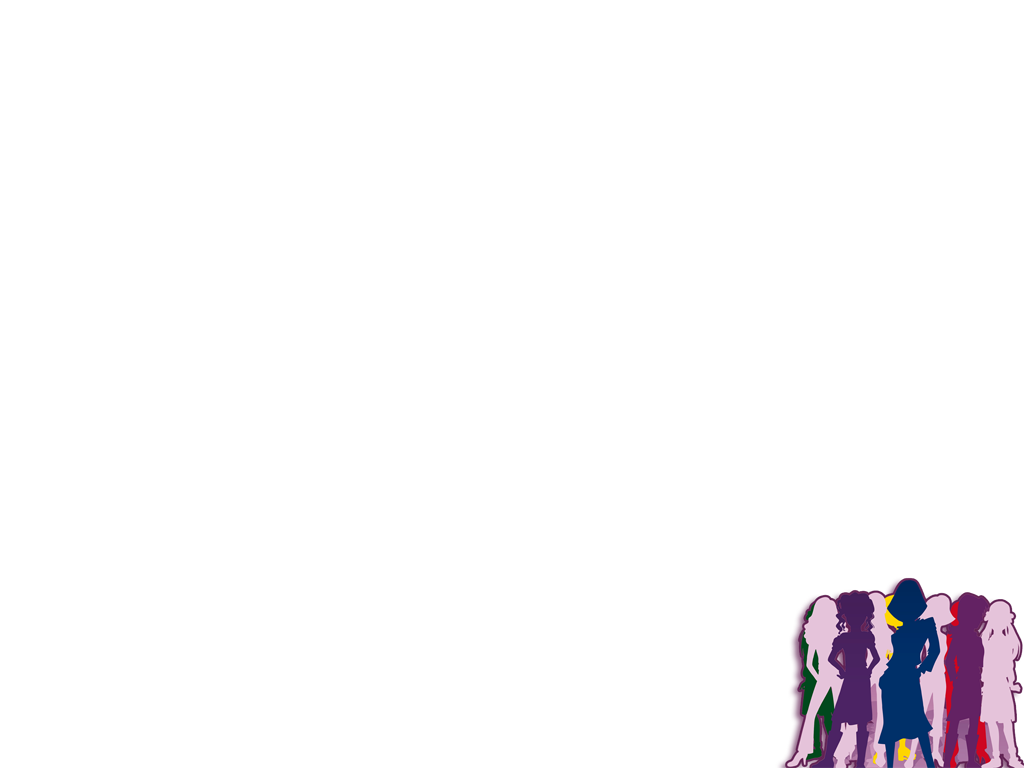 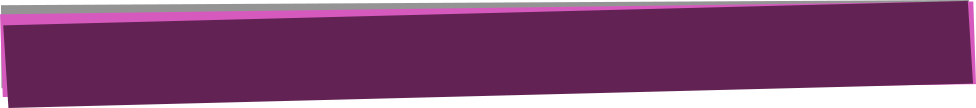 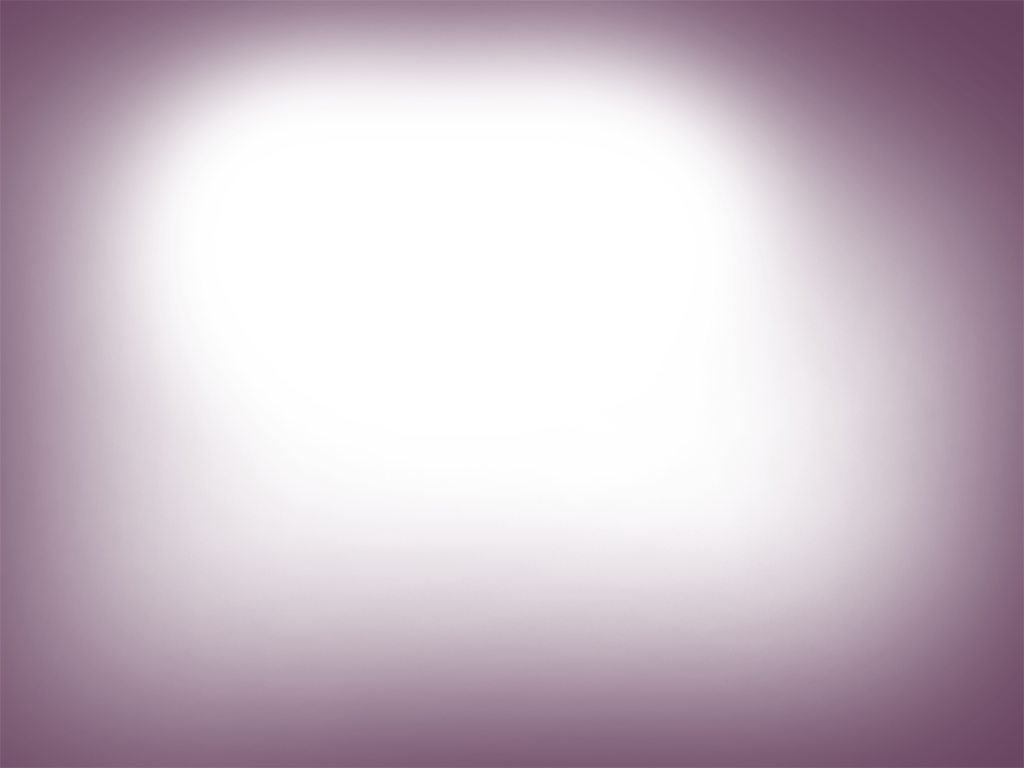 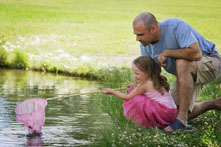 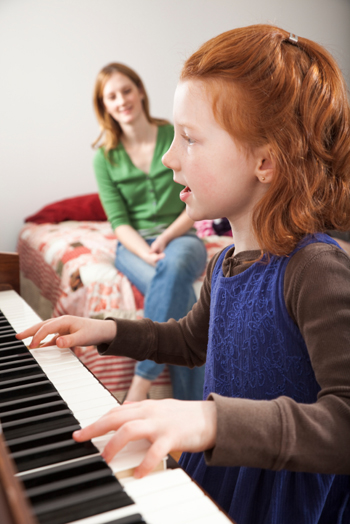 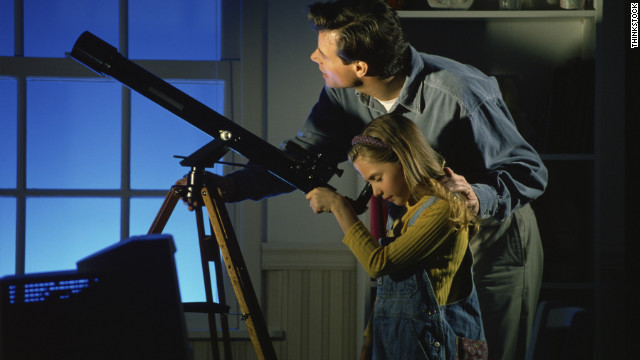 ¿Quién te enseñó algunas habilidades?
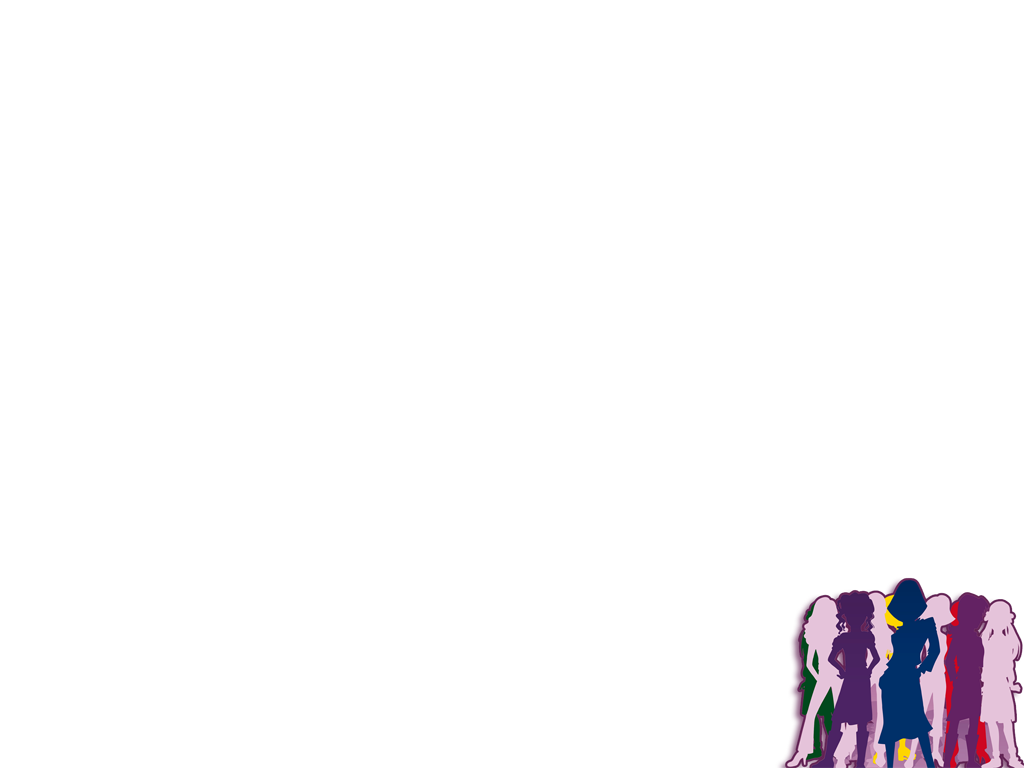 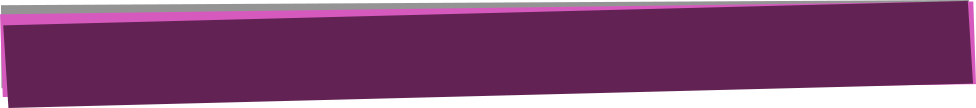 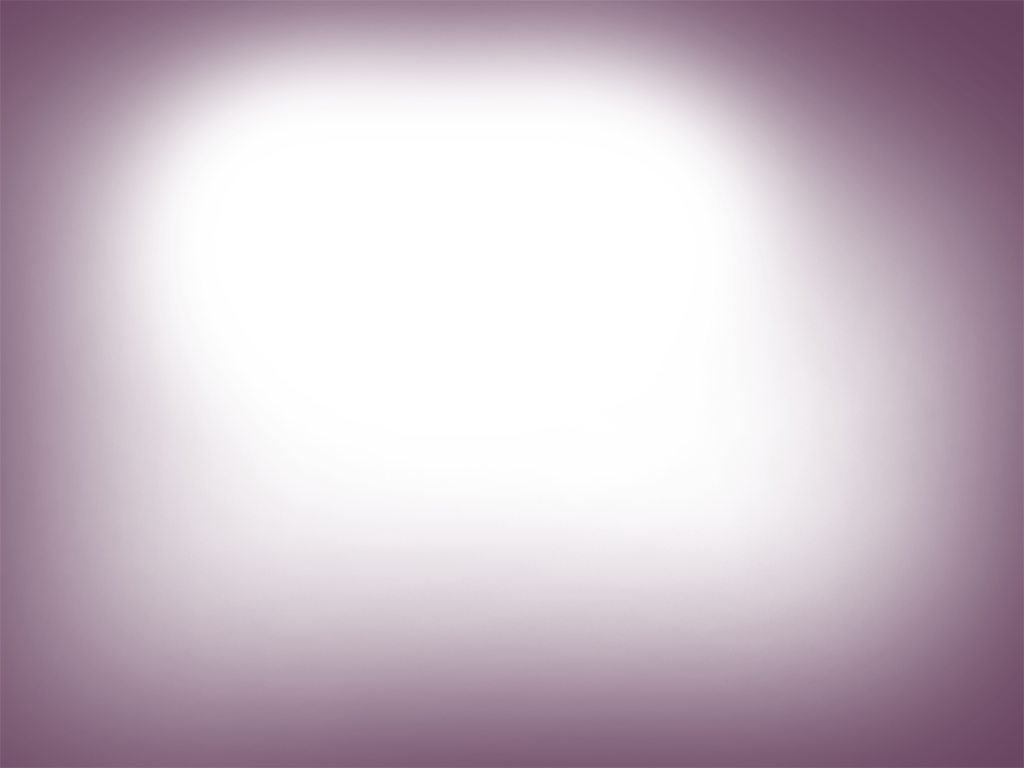 El tiempo pasó…..
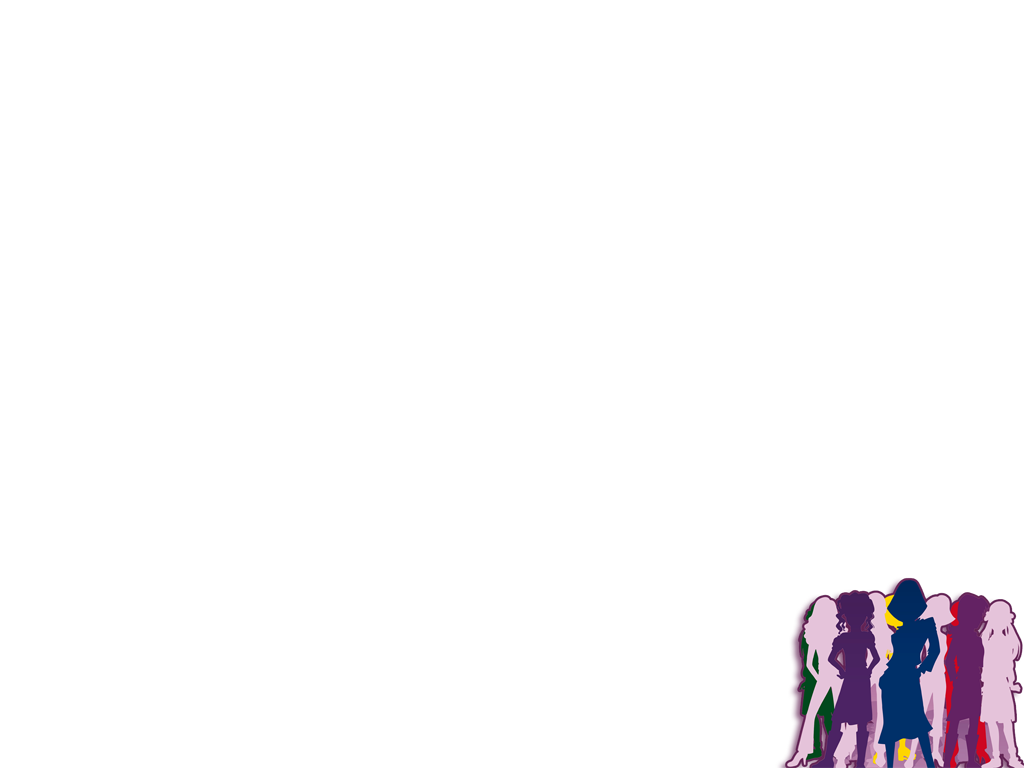 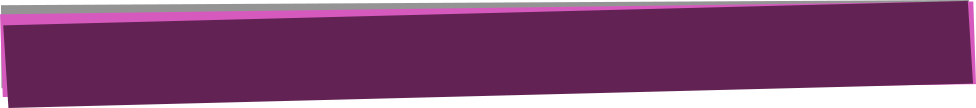 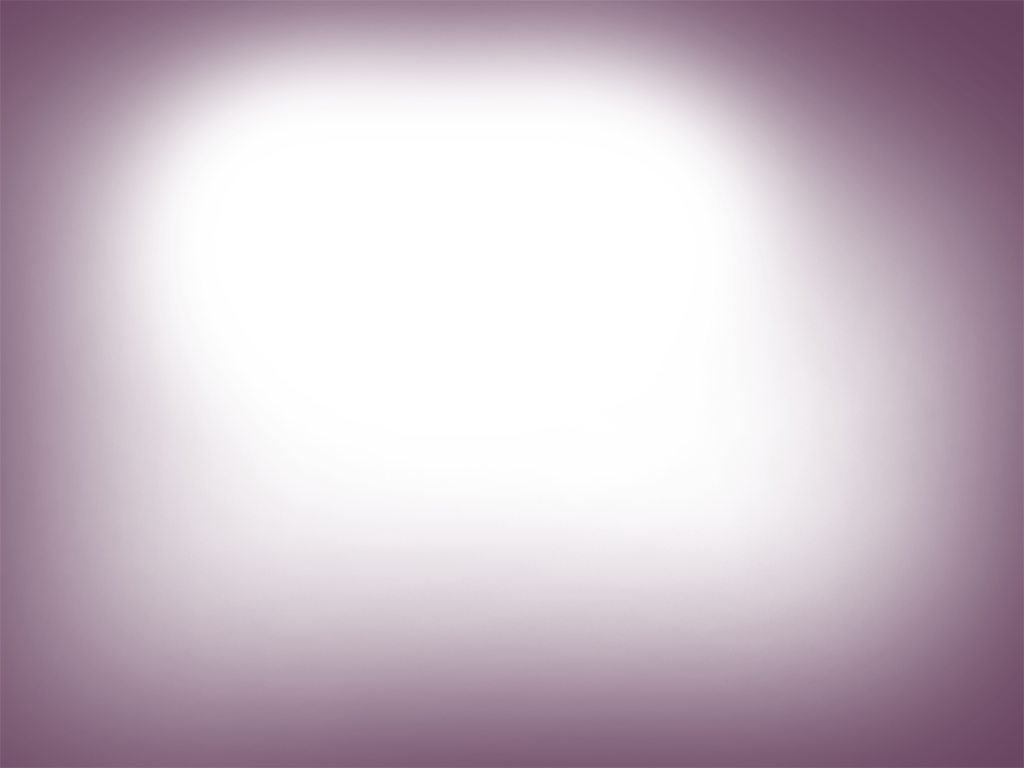 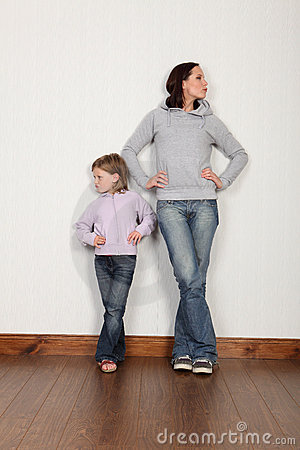 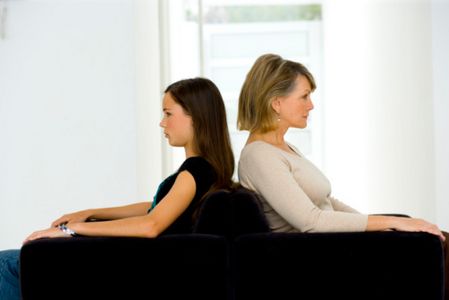 ¿Por qué ya no se entienden?
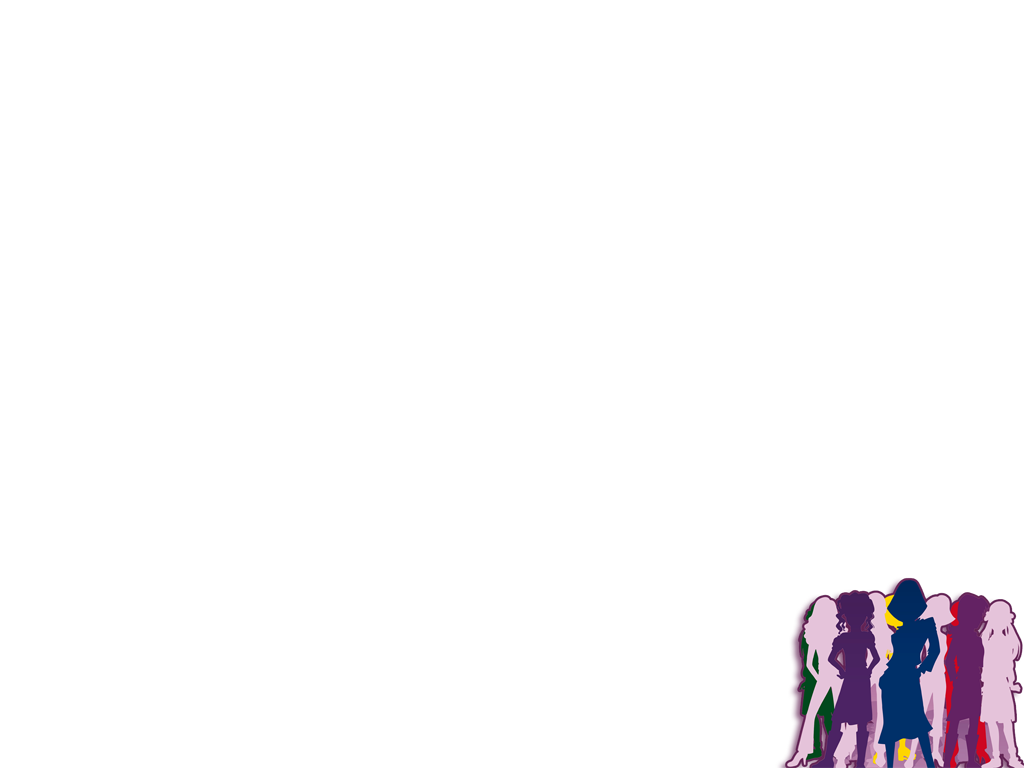 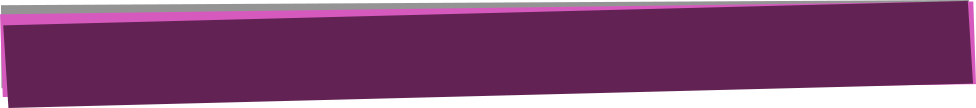 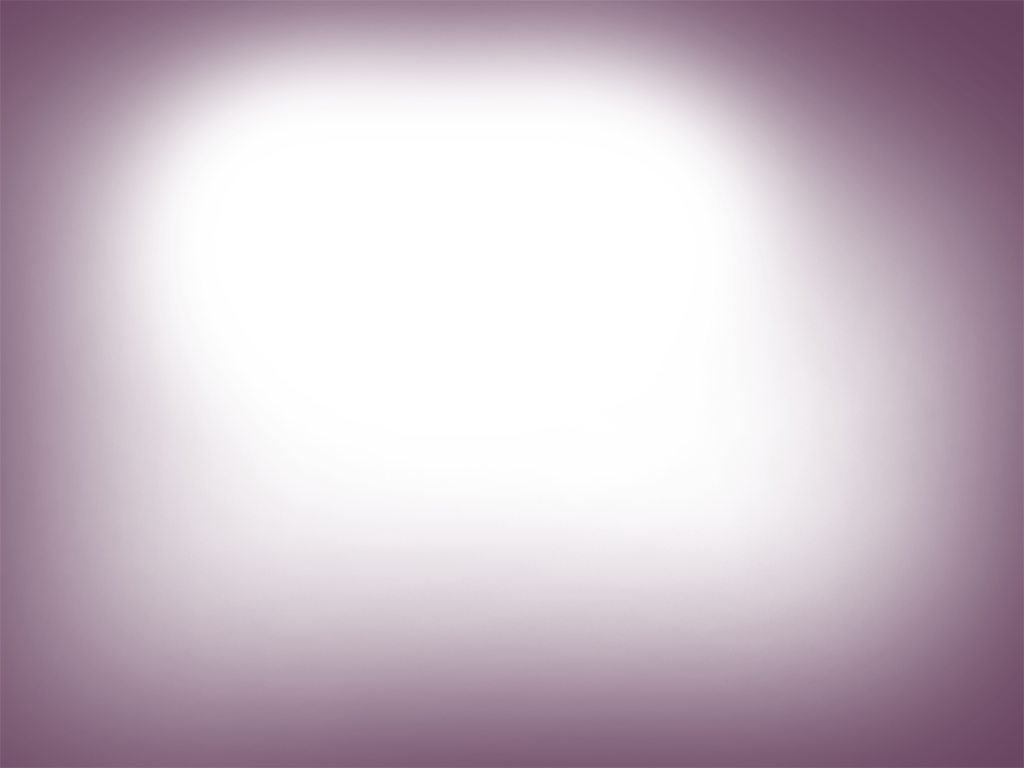 ¿Quién cambió?
¿Tú o ellos?
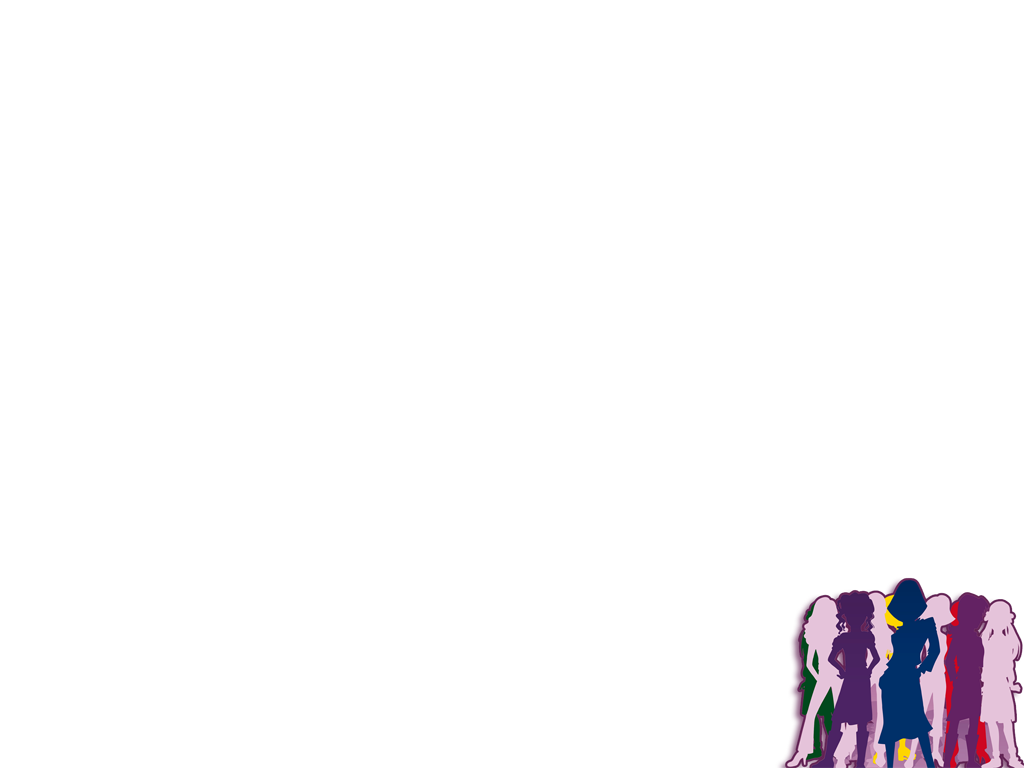 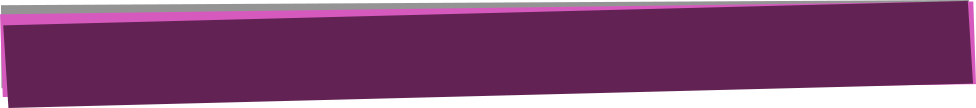 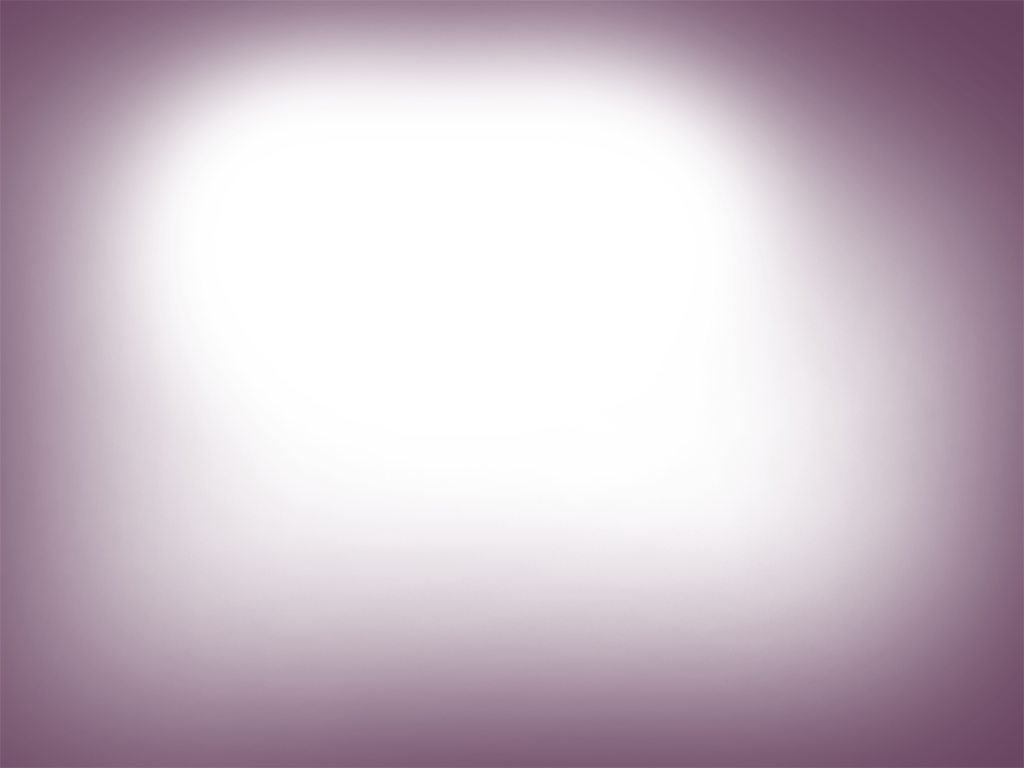 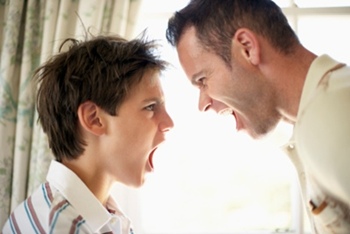 El hijo que antes era dócil, ahora desafía la autoridad de los padres
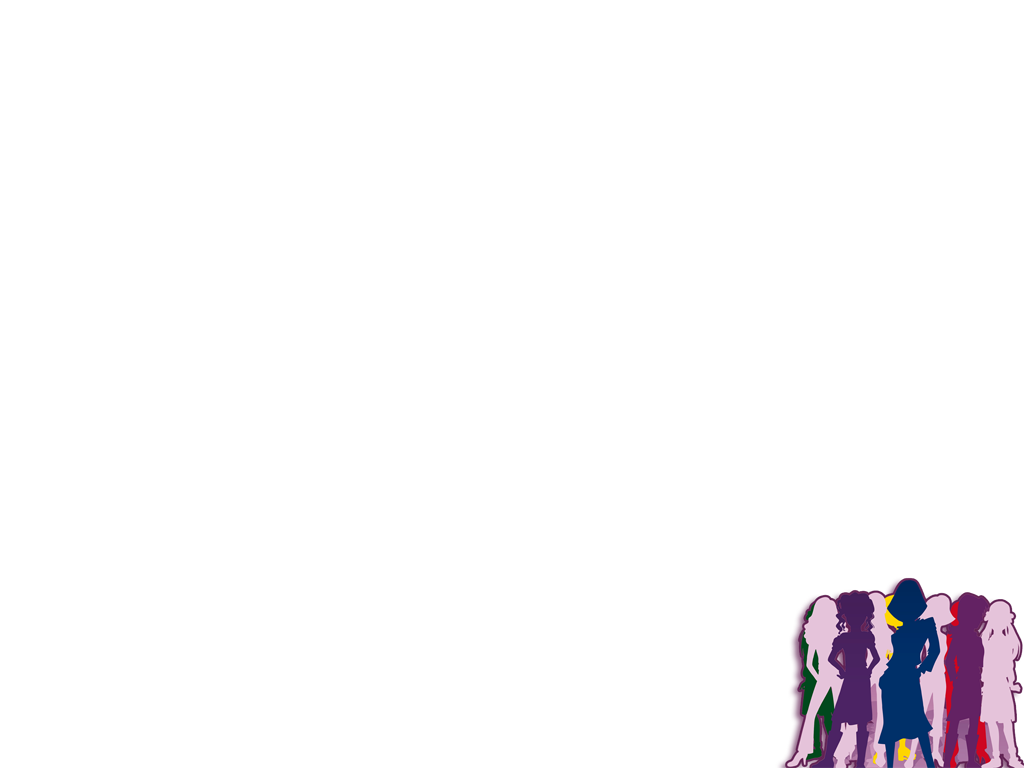 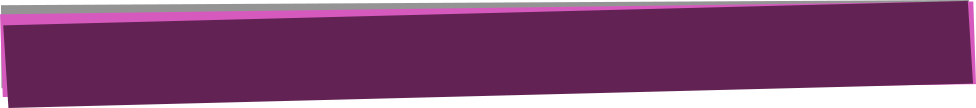 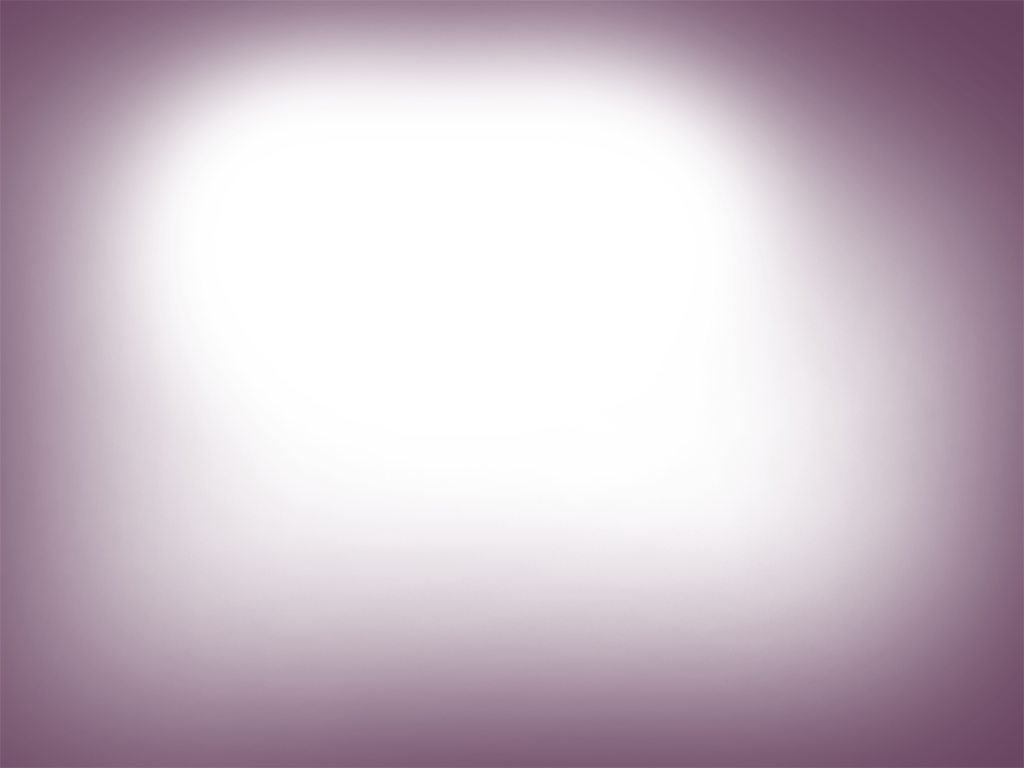 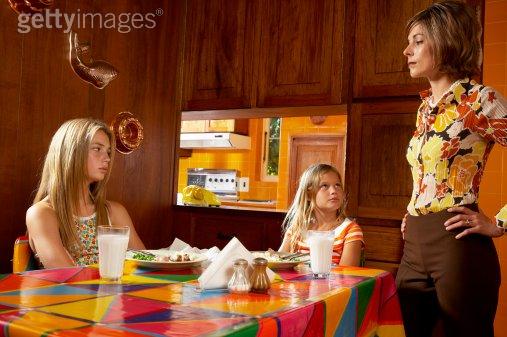 La amiguita de mamá, ahora discute las ordenes y desafía la autoridad de mamá
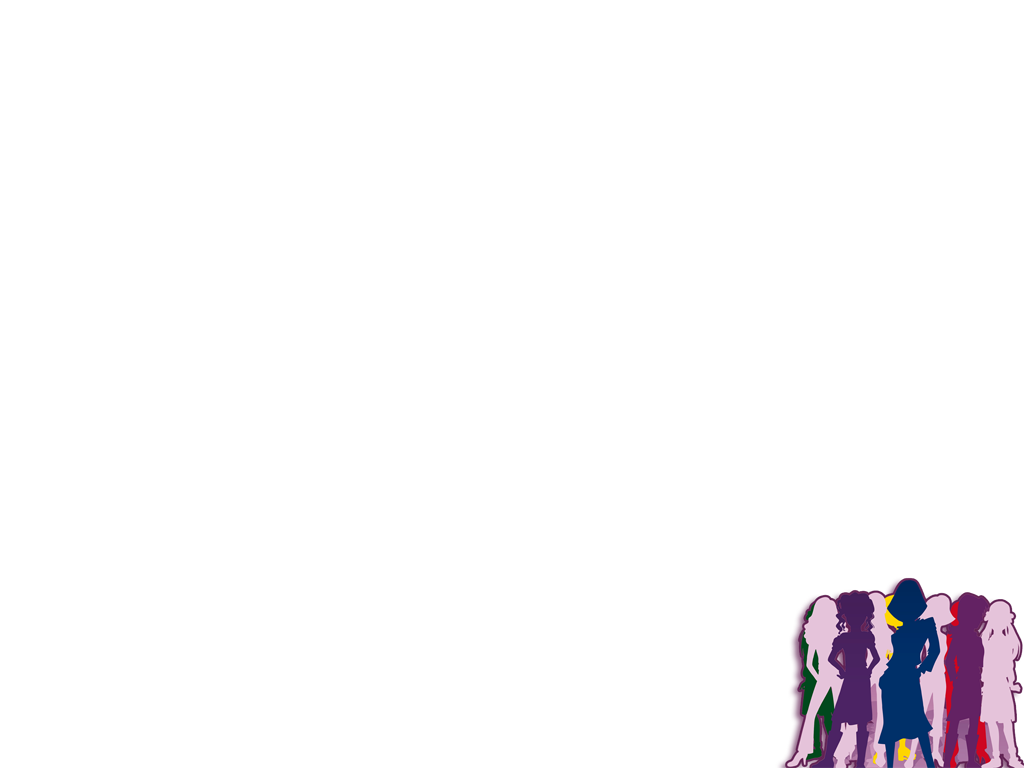 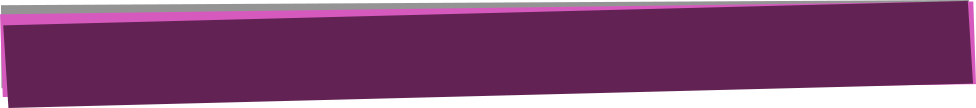 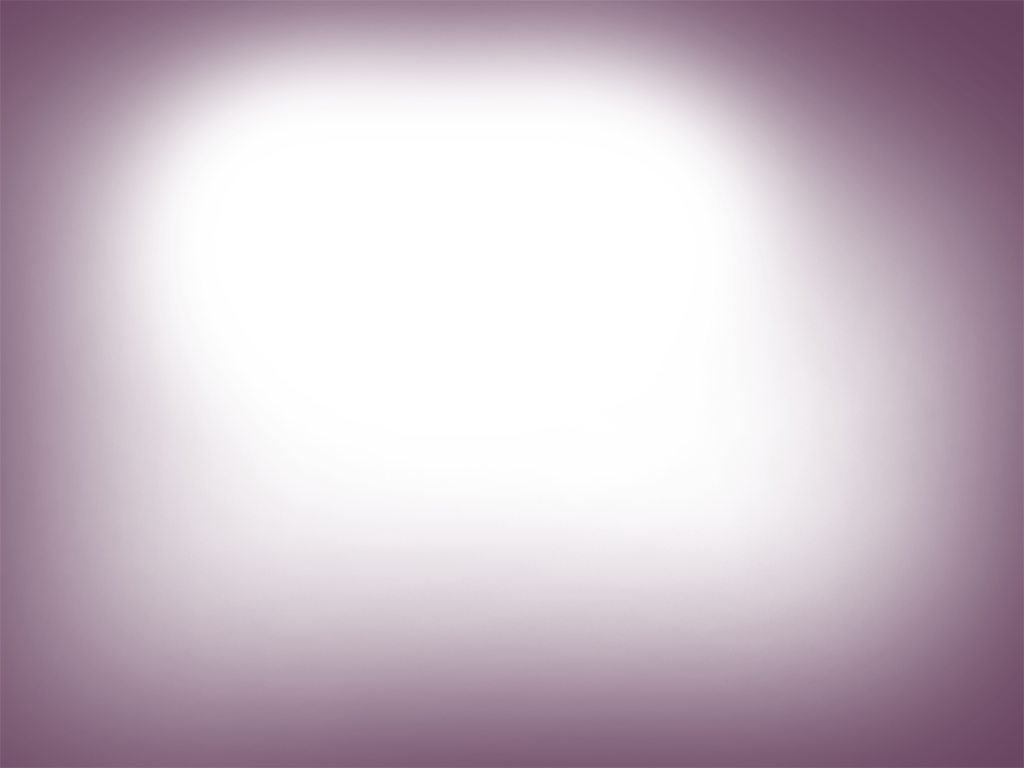 Tú has cambiado… Ahora quieres ser independiente y afirmarte como persona
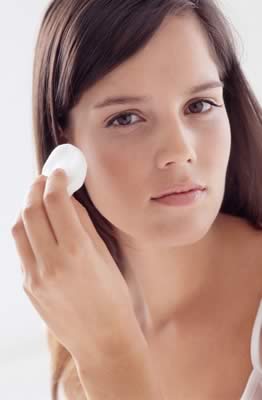 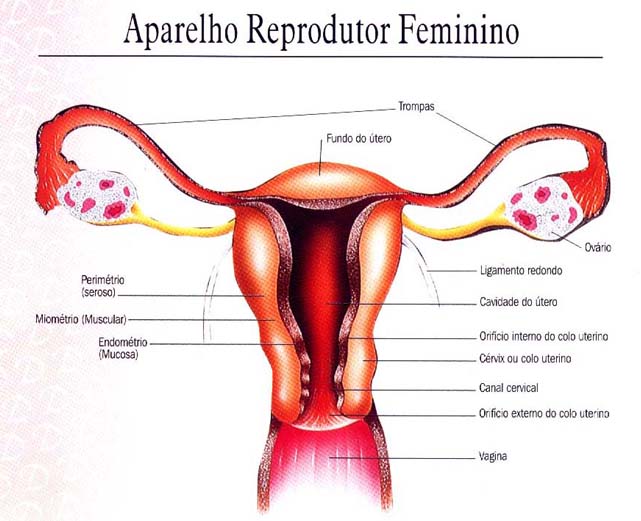 Tus hormonas interfieren en tu estado de ánimo
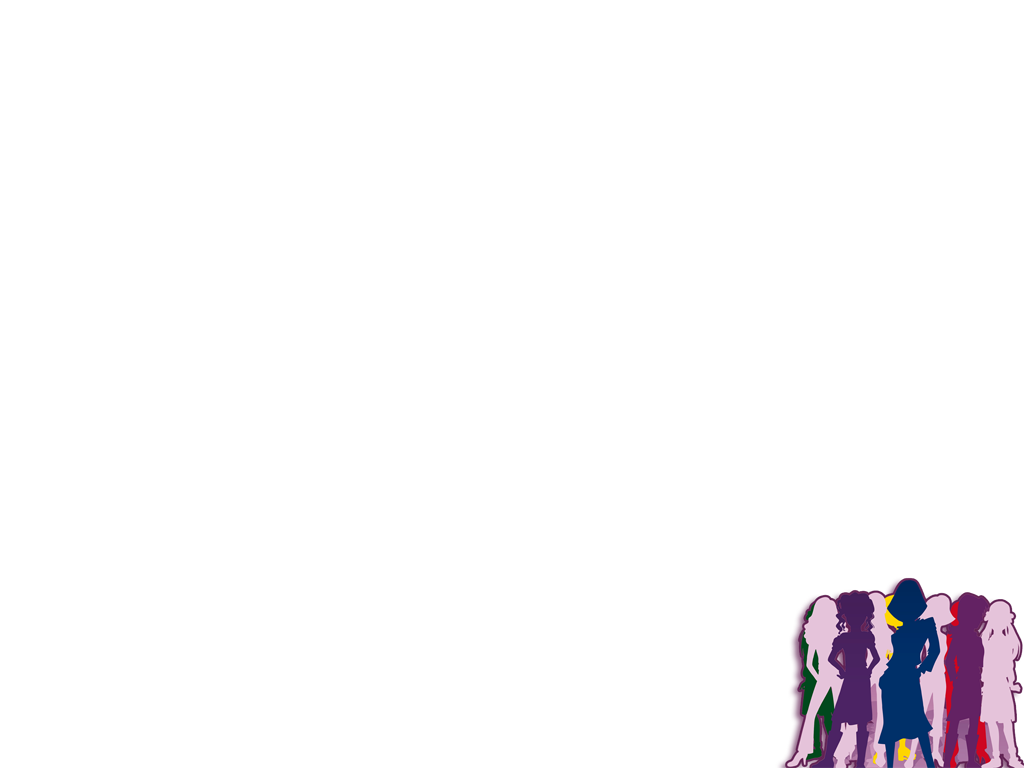 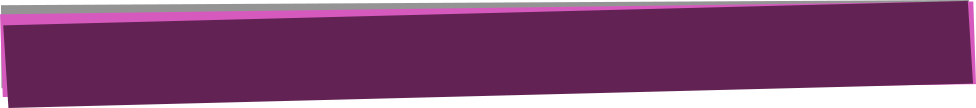 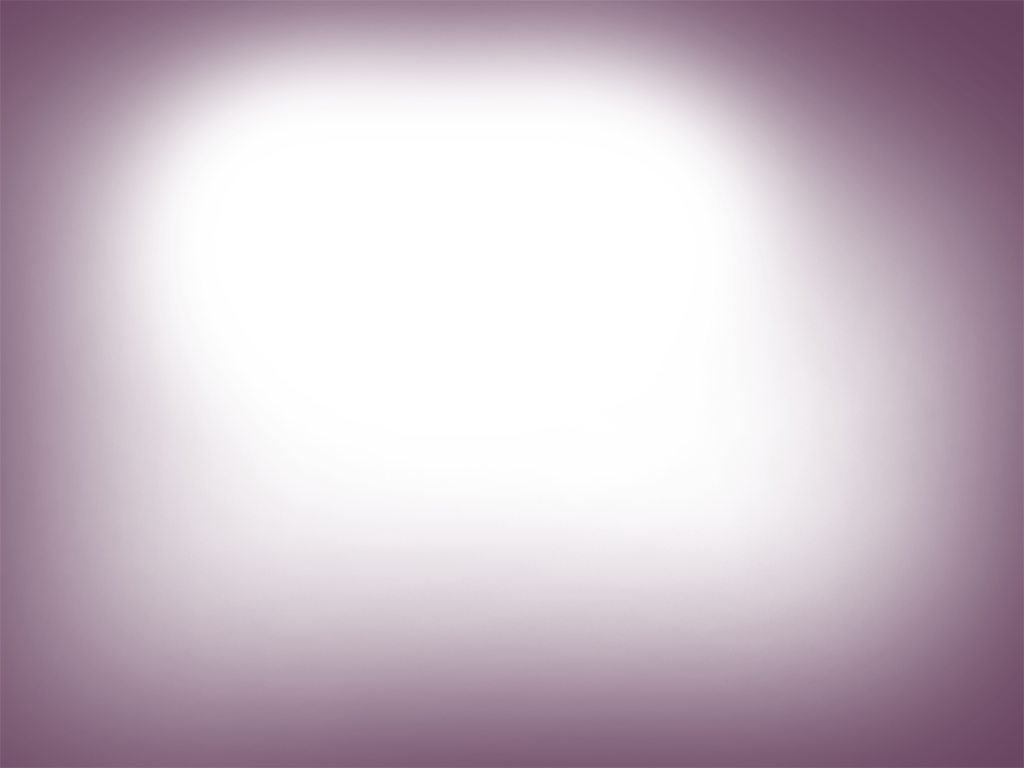 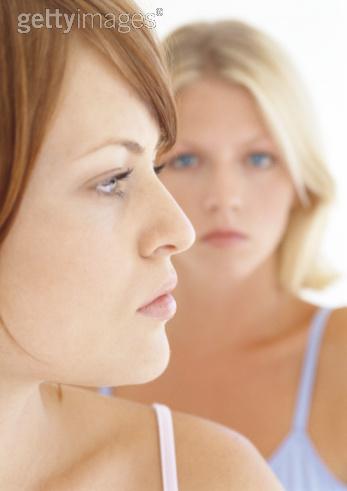 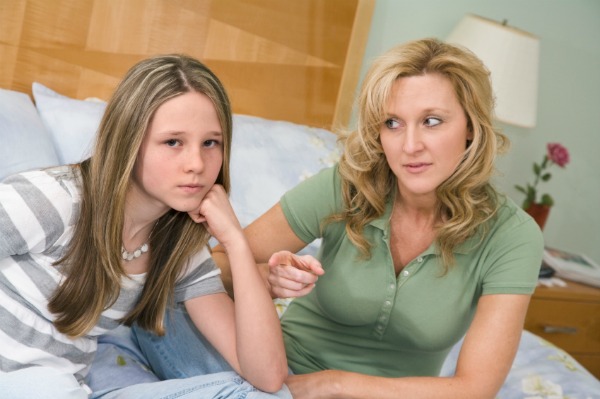 Esto asusta a tus padres: ¿Cómo le hablo?     ¿Puedo tocarla?
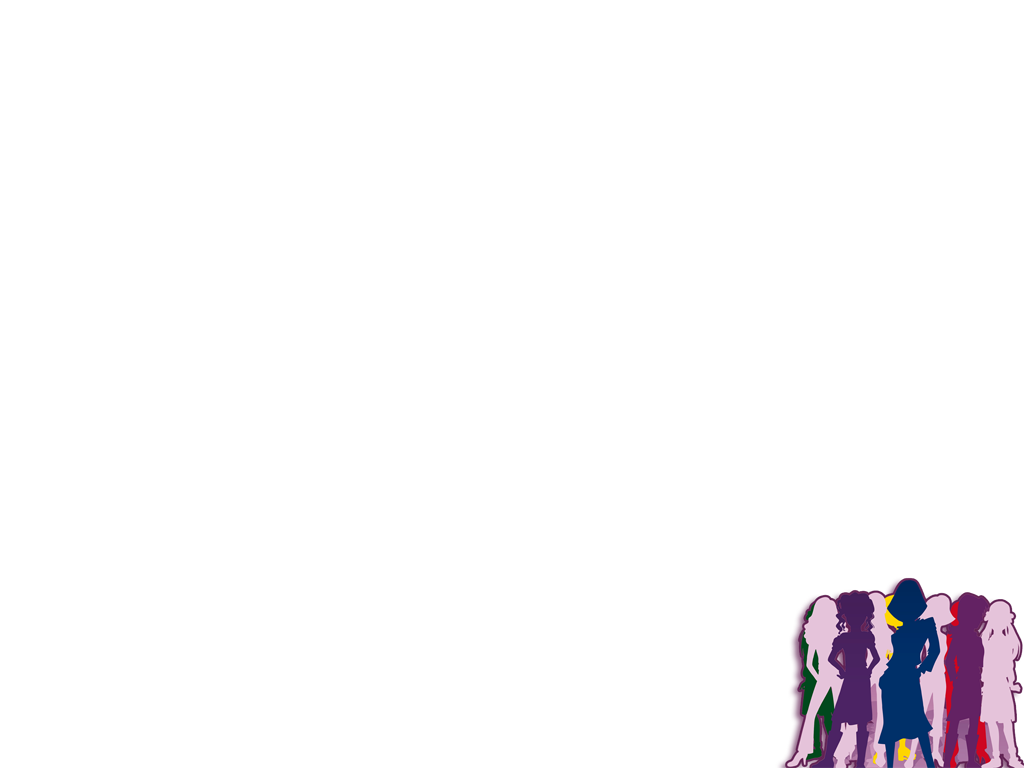 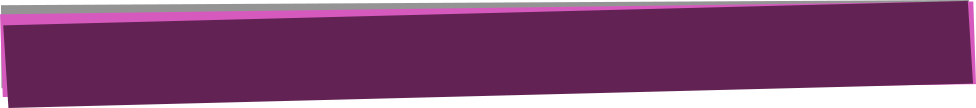 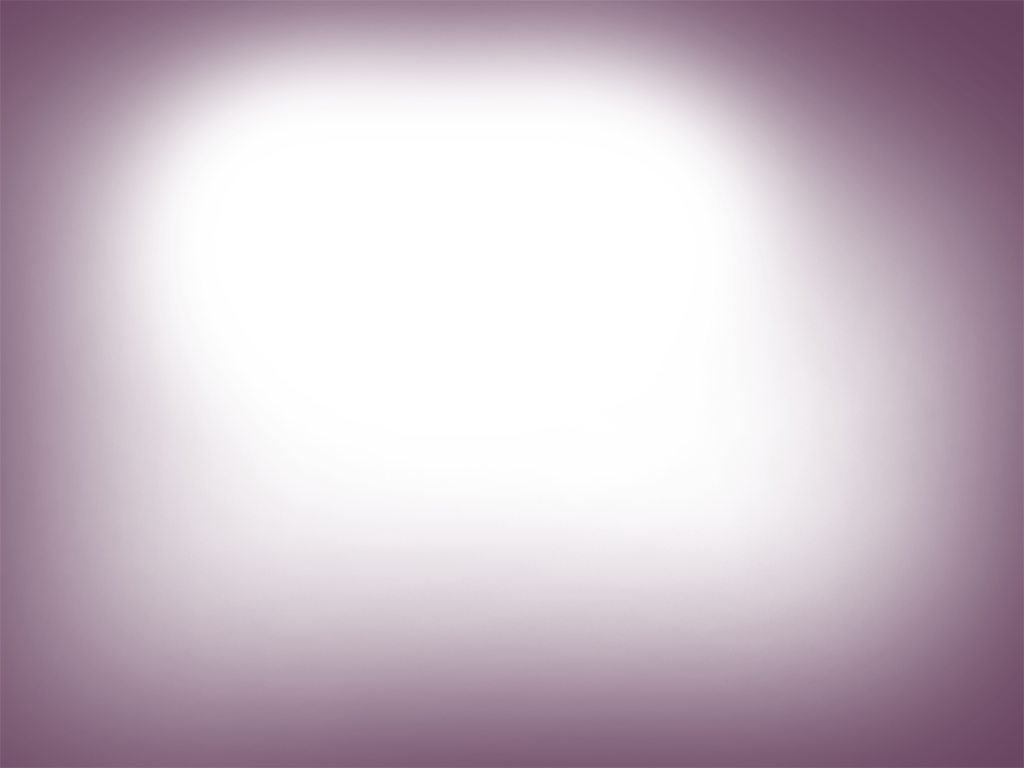 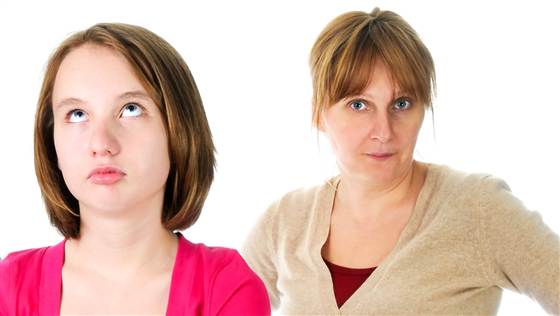 Quieres libertad, pero ¿cuánta libertad te pueden dar tus padres?
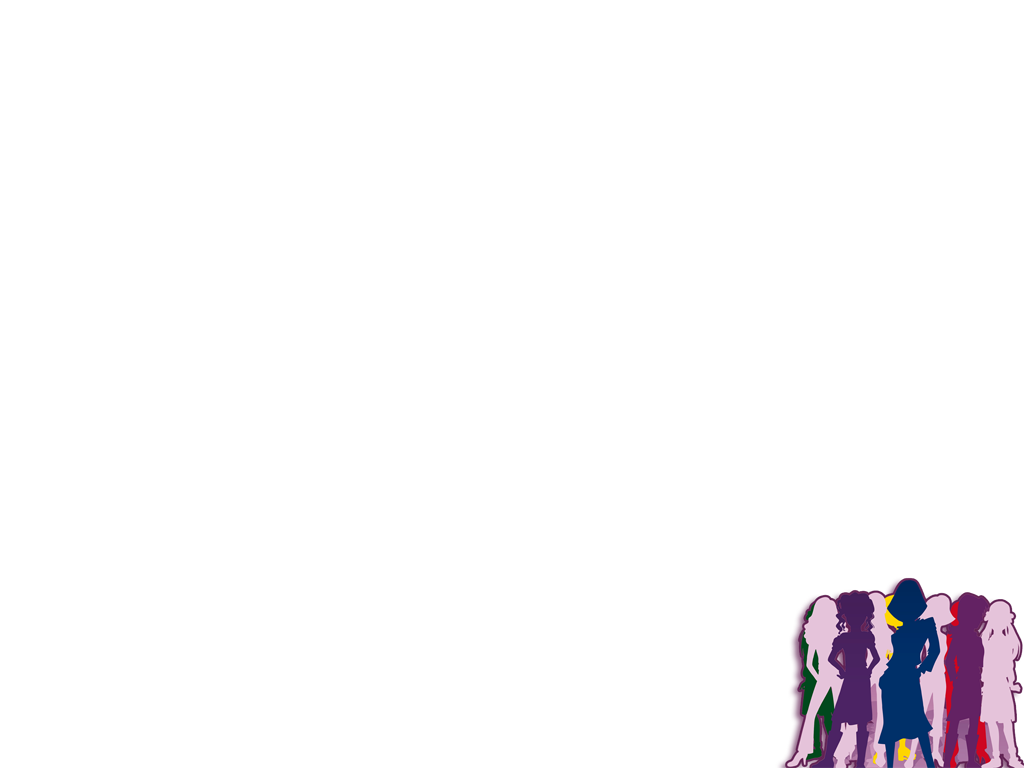 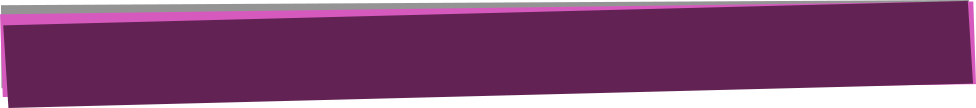 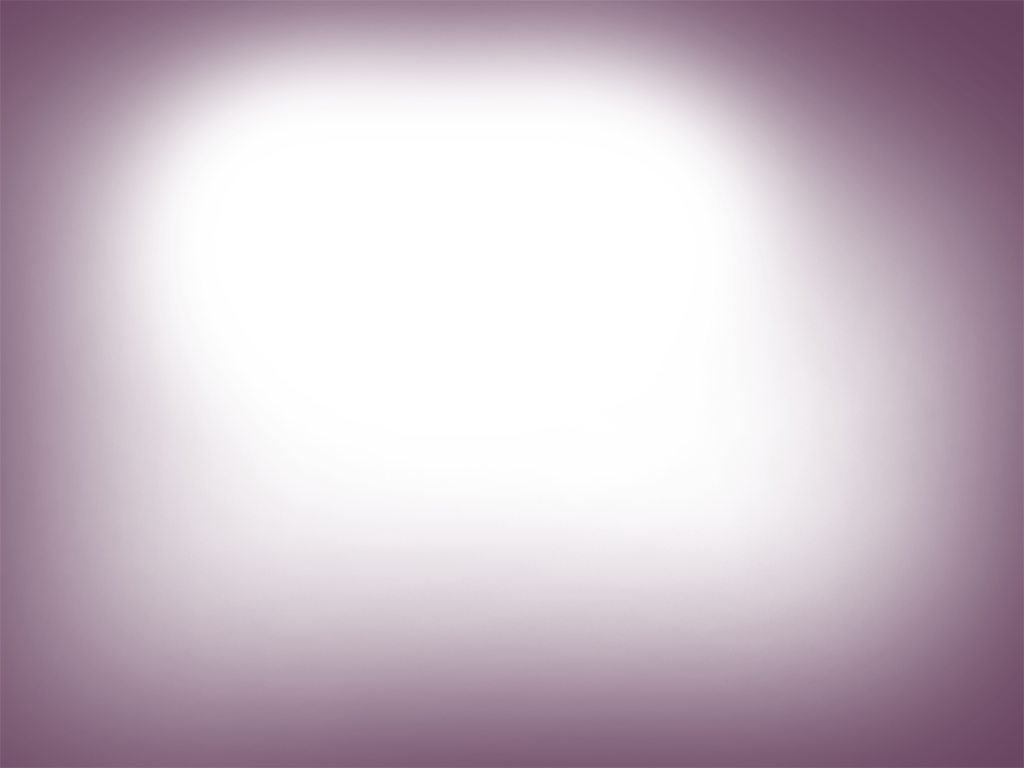 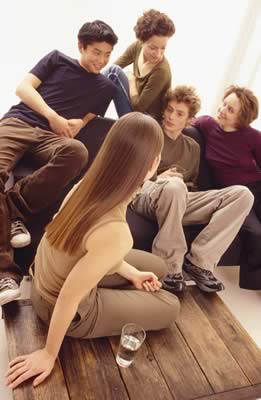 ¿Y tus amistades?....
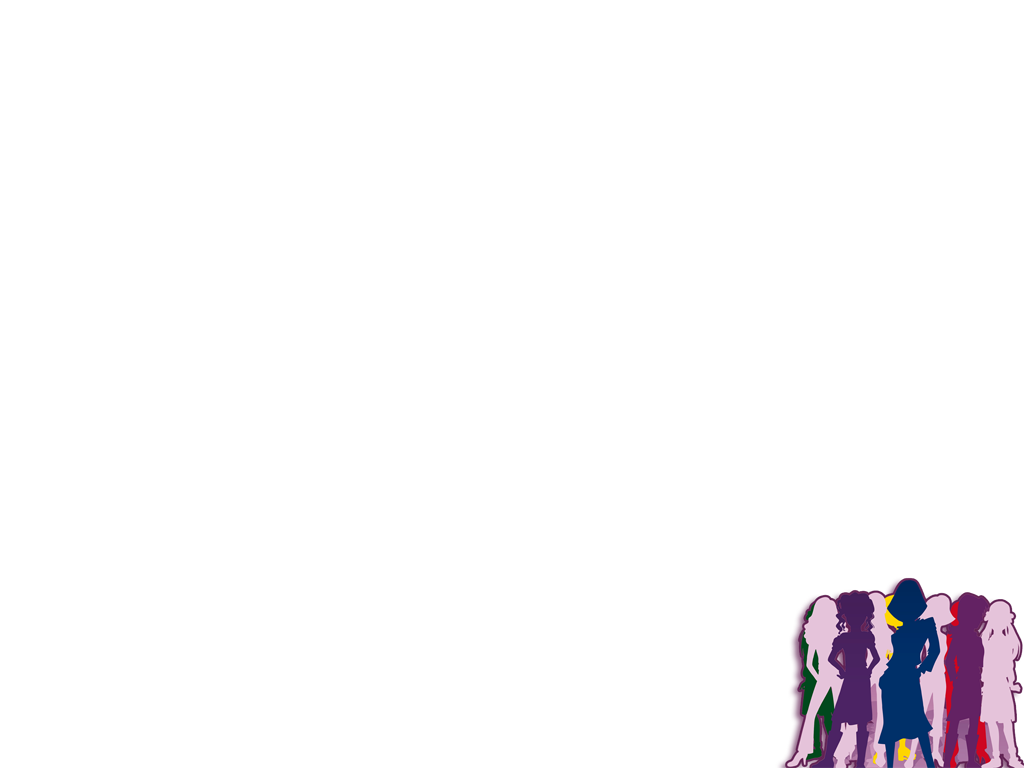 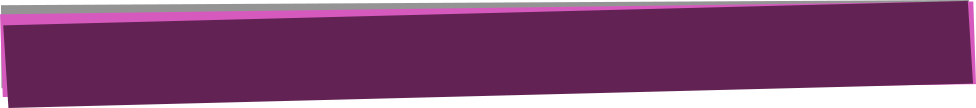 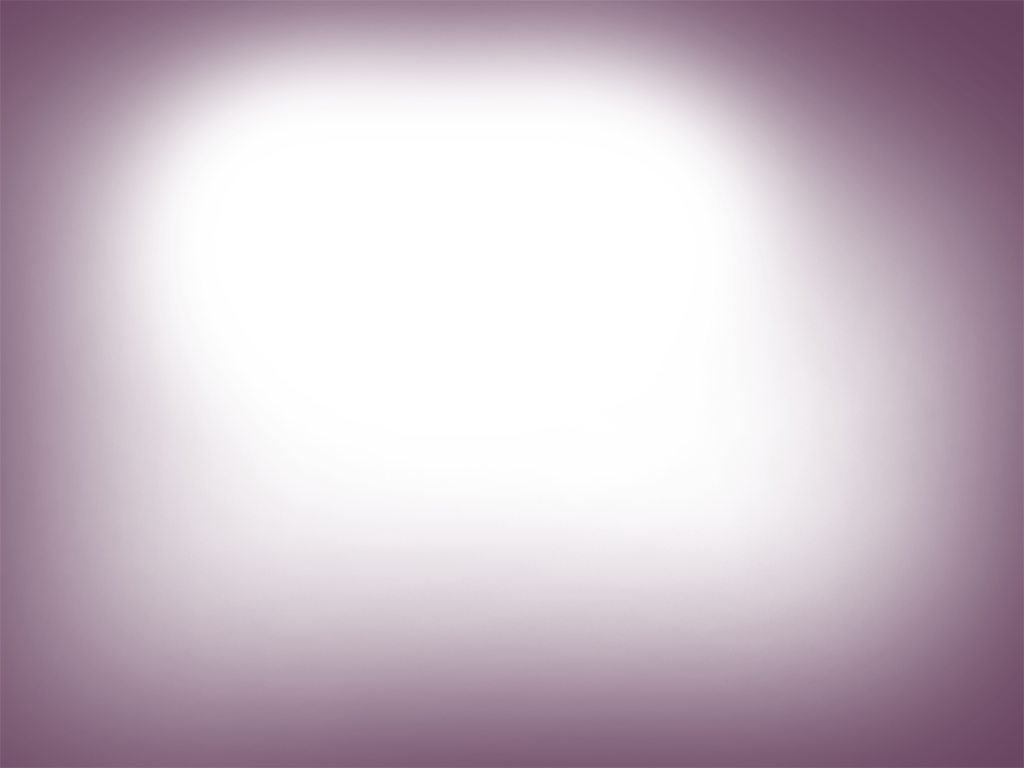 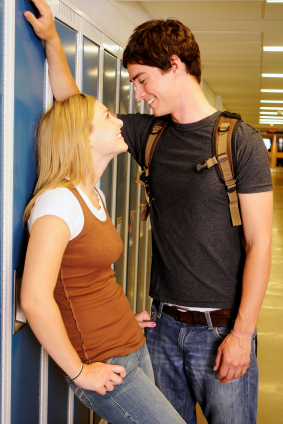 ¿Y tu relación con el sexo opuesto?....
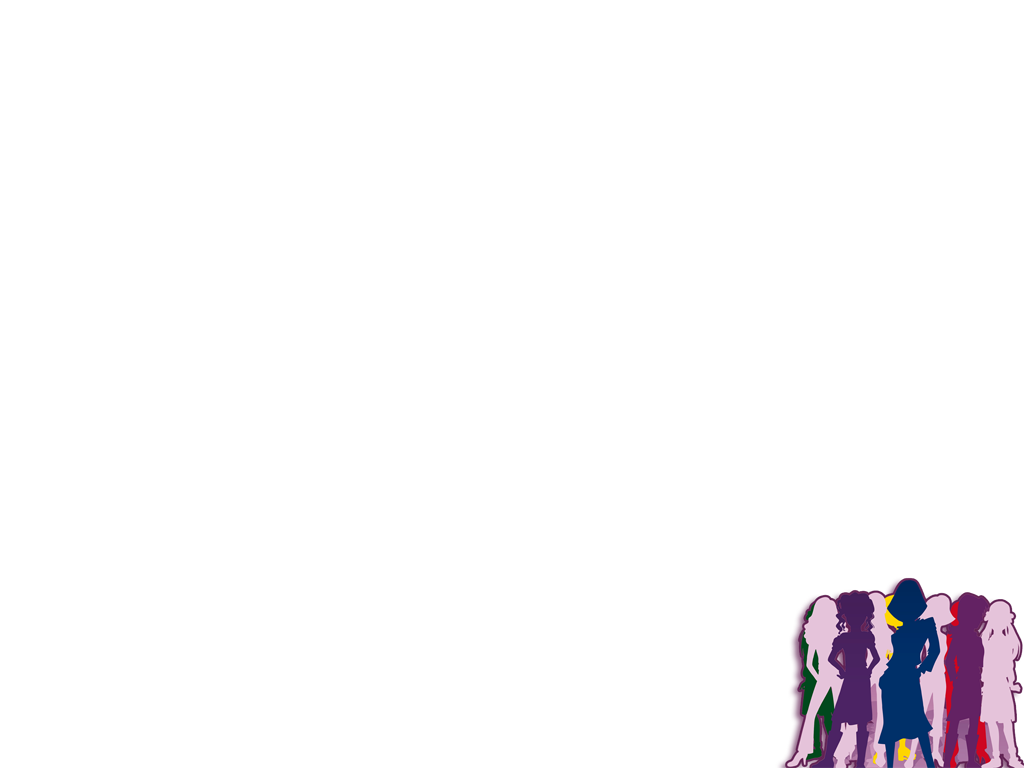 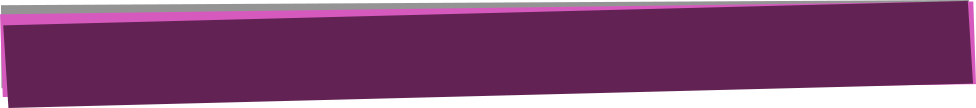 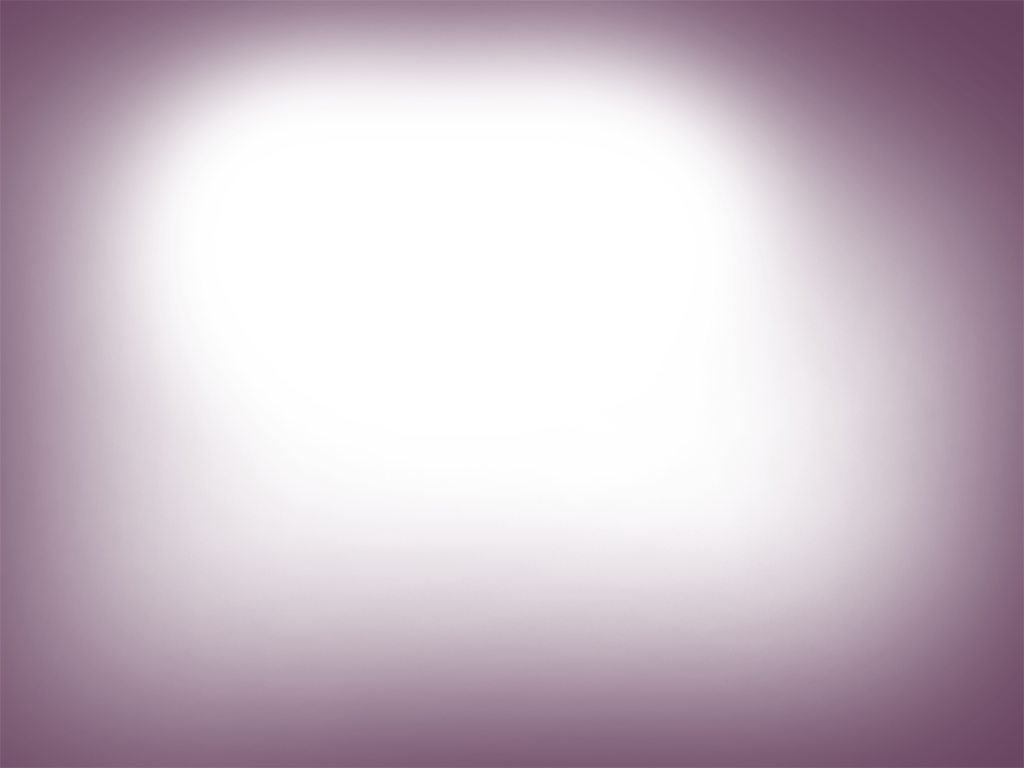 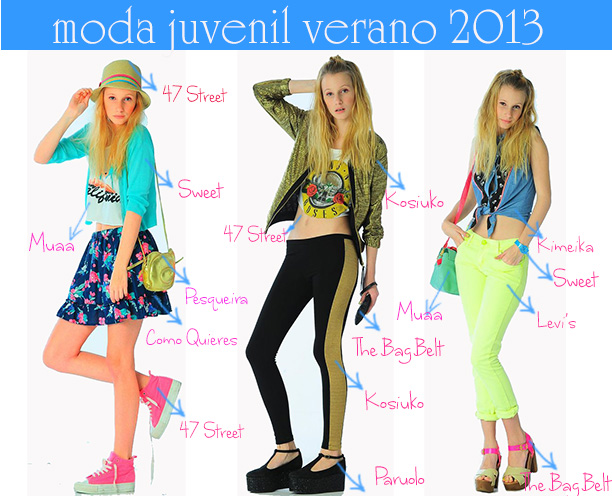 ¿Y tu ropa?
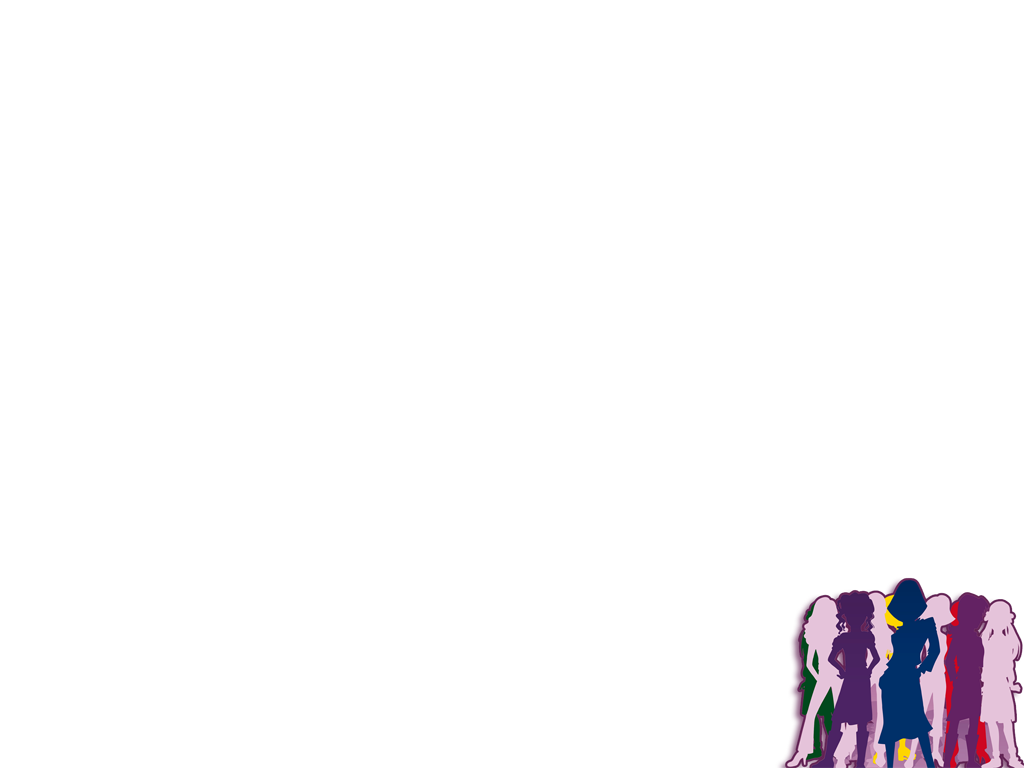 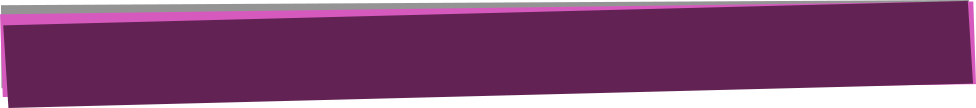 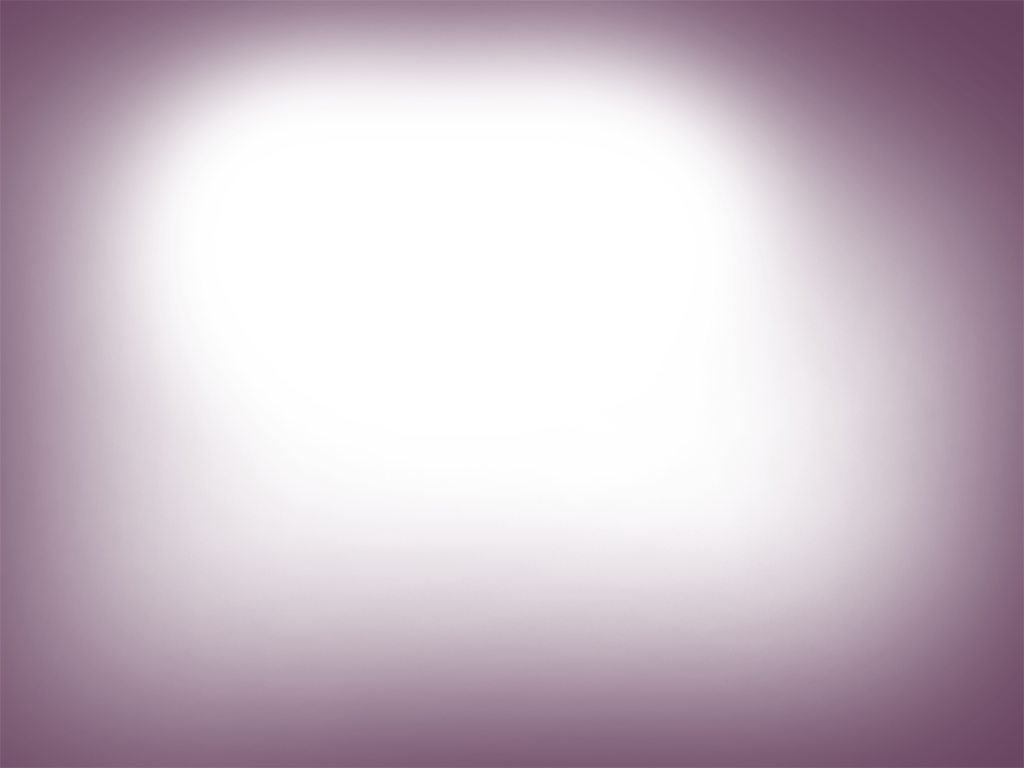 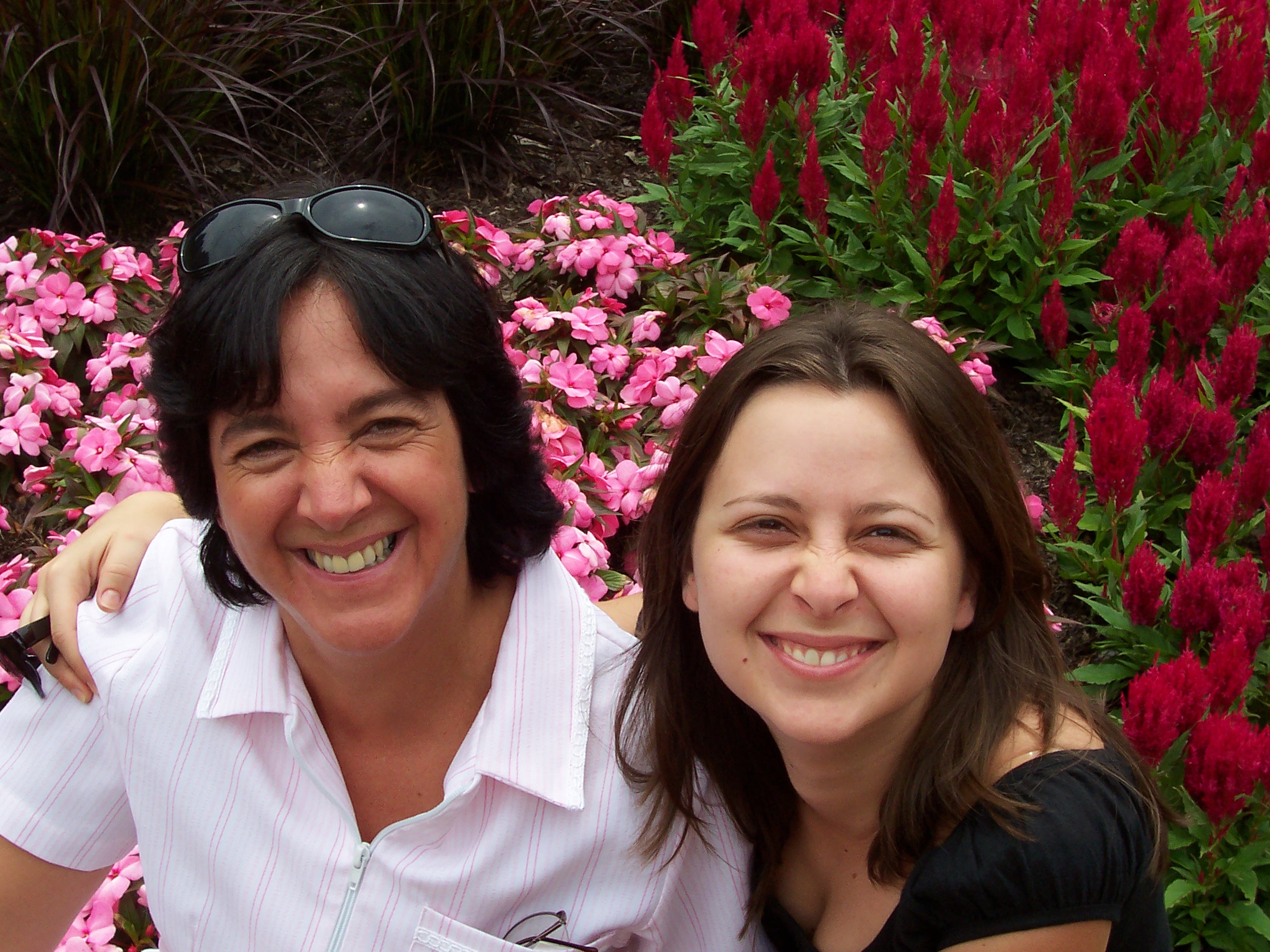 ¿Y la responsabilidad de ellos delante de Dios?....
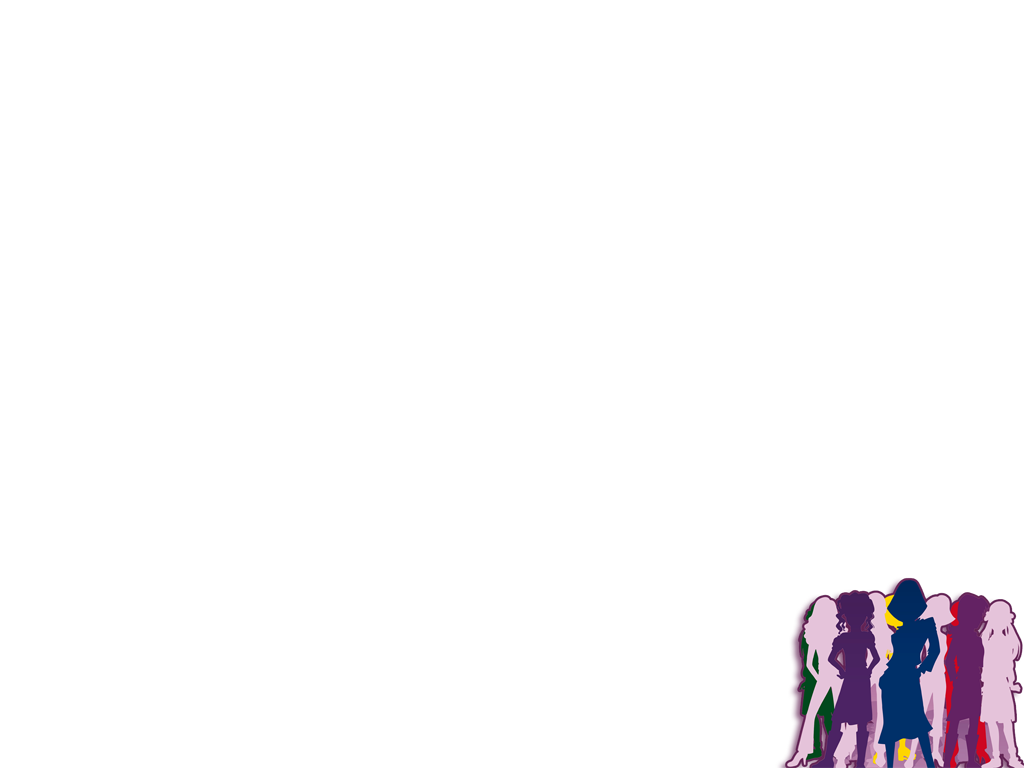 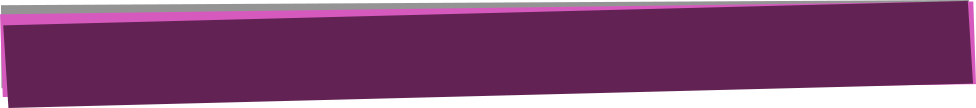 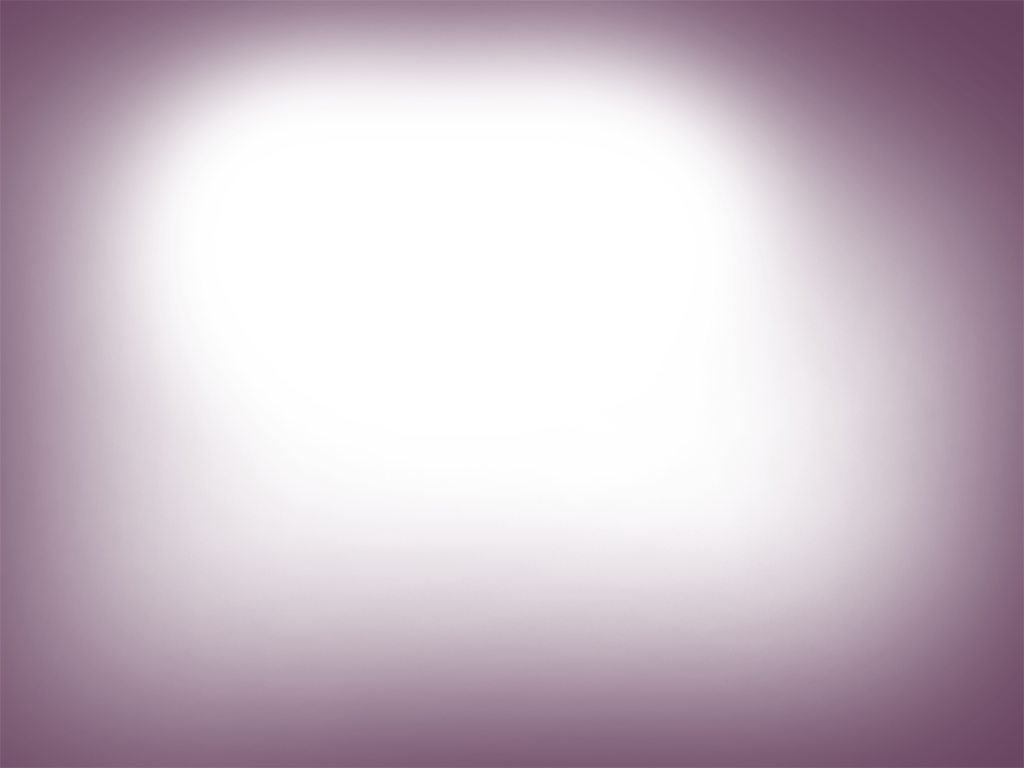 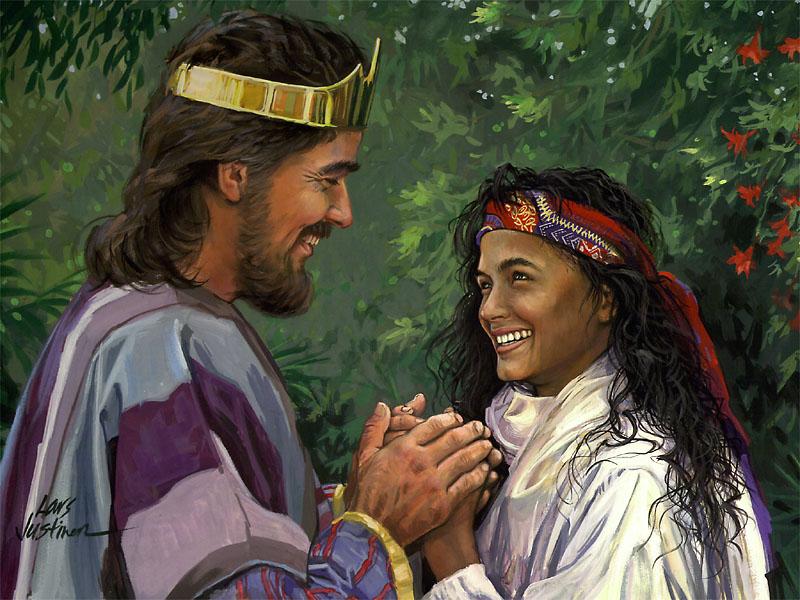 Es la única pregunta que Jesús les hará
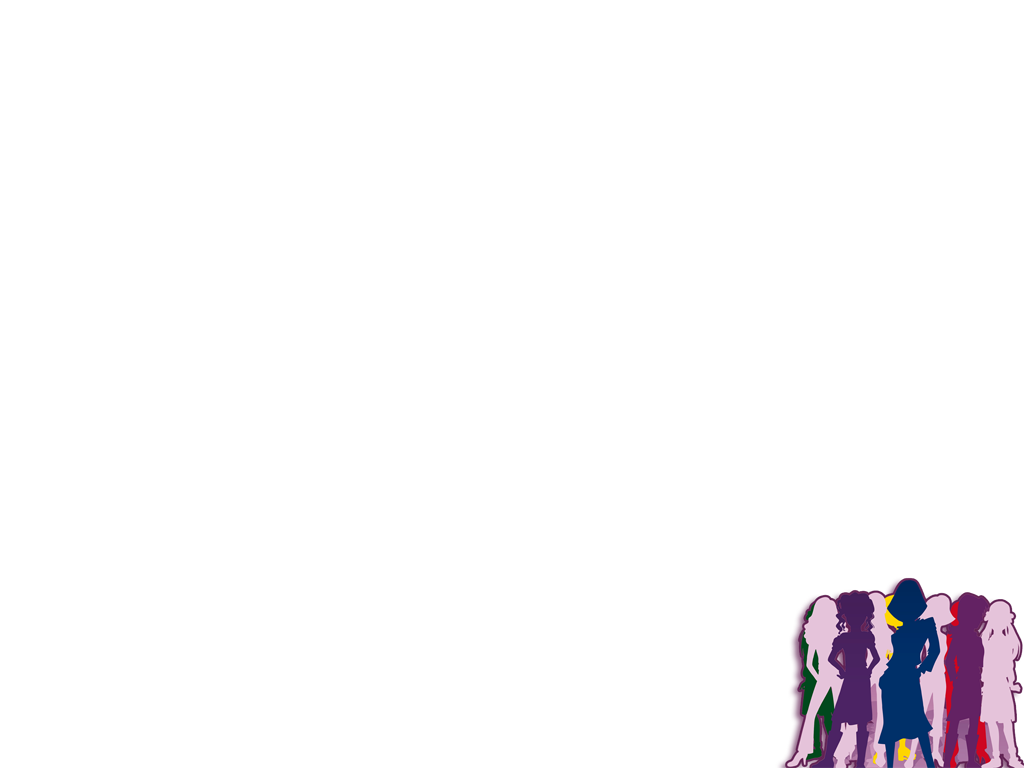 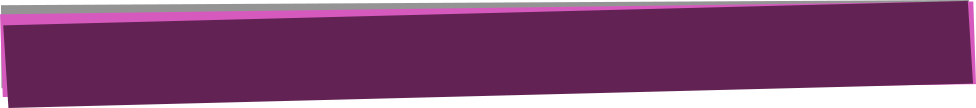 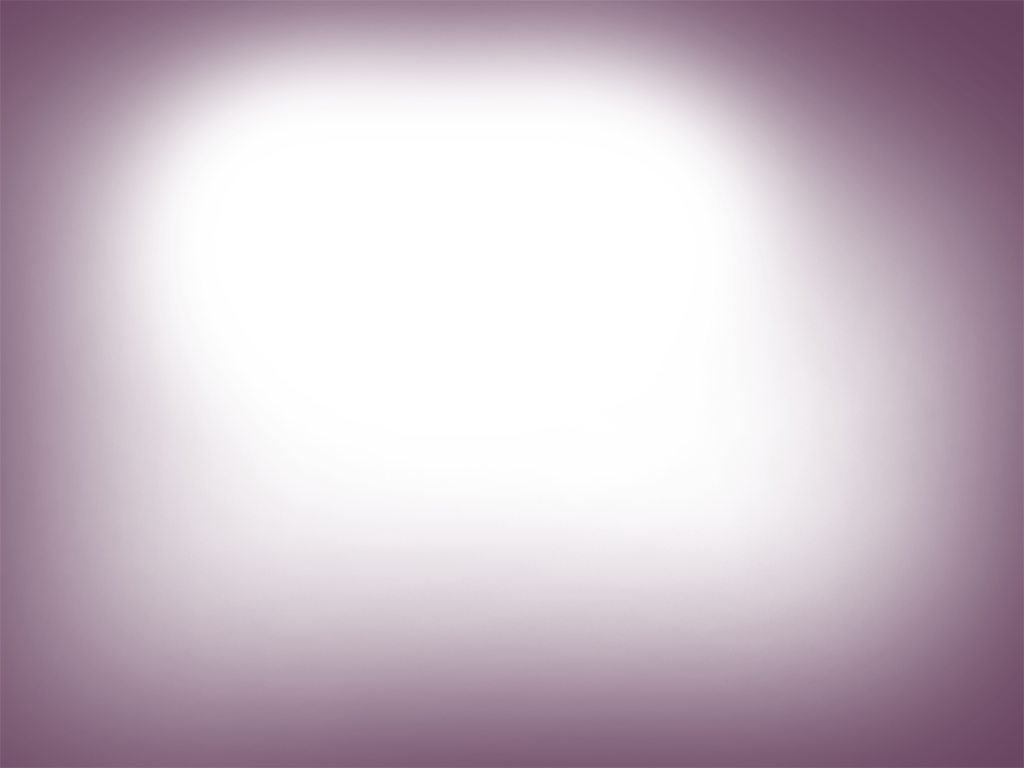 Un padre fue severamente reprendido por Dios, por no corregir a sus hijos severamente. Su castigo fue la muerte…
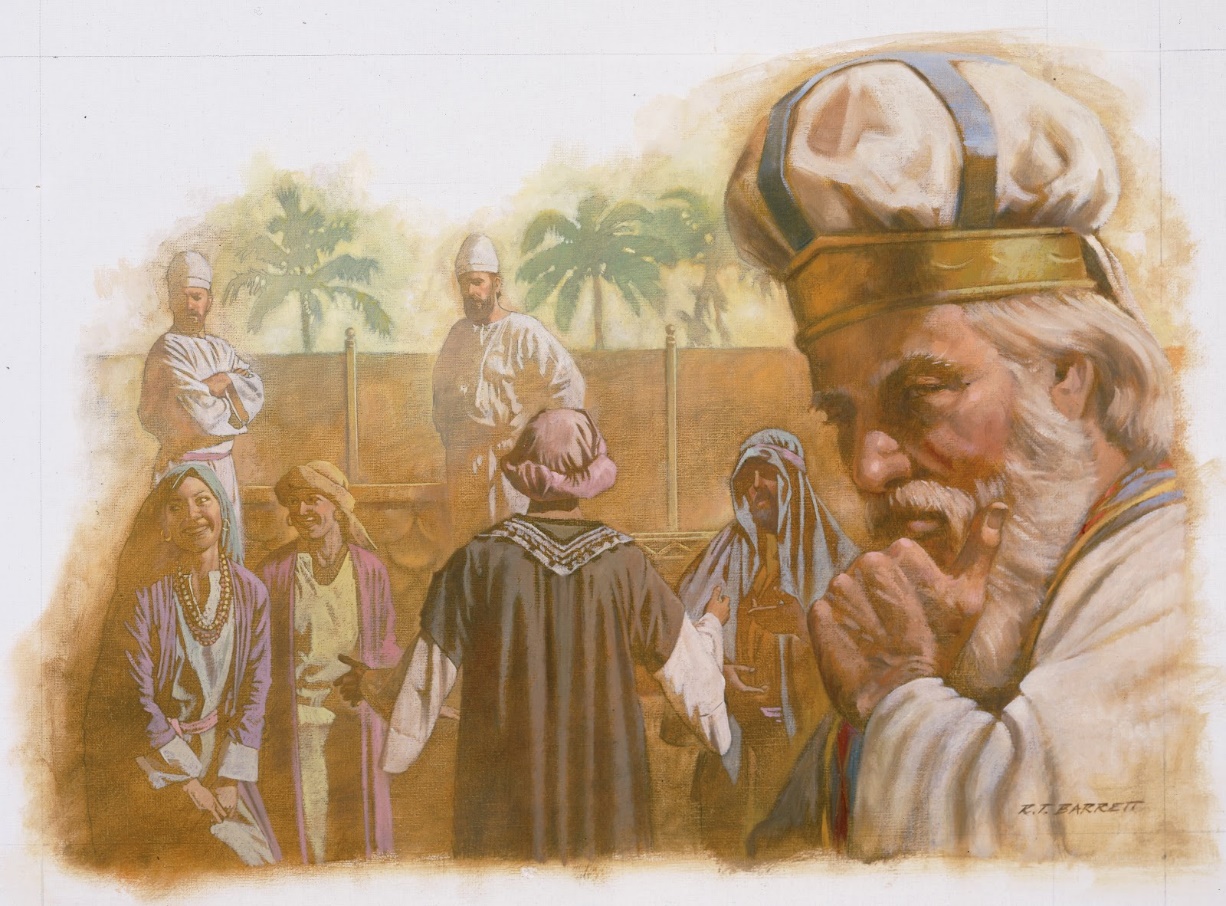 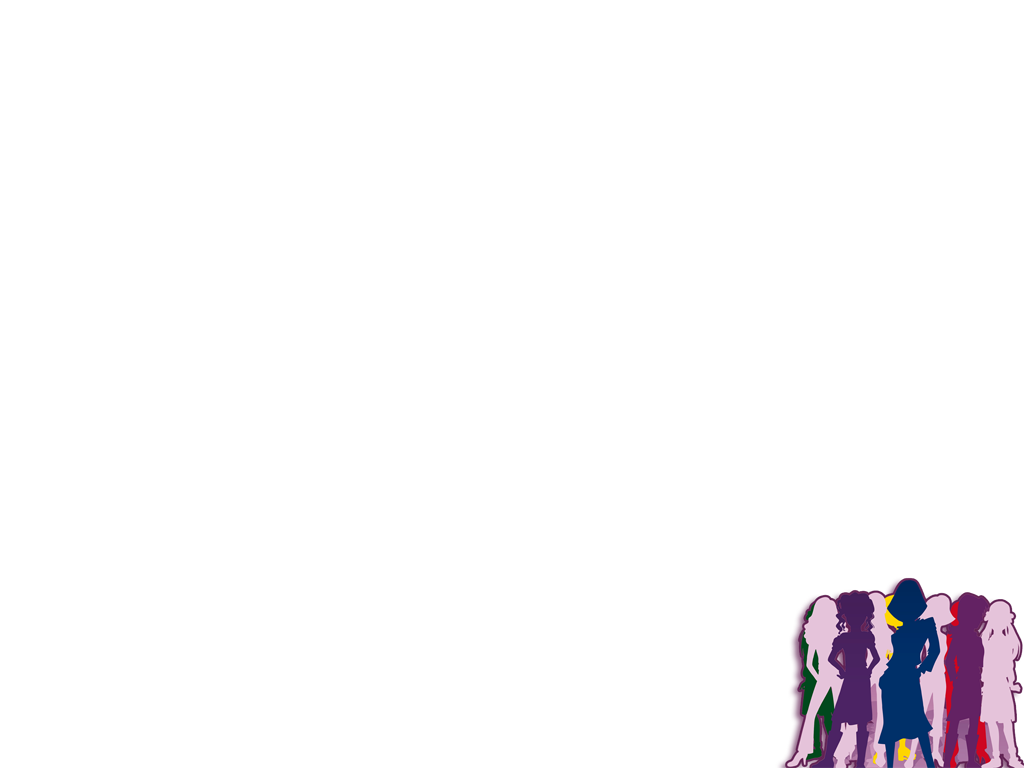 El sacerdote Elí
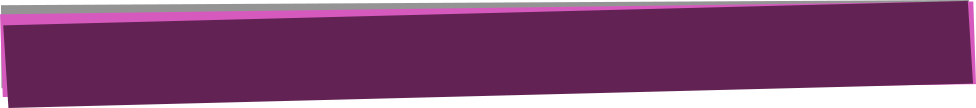 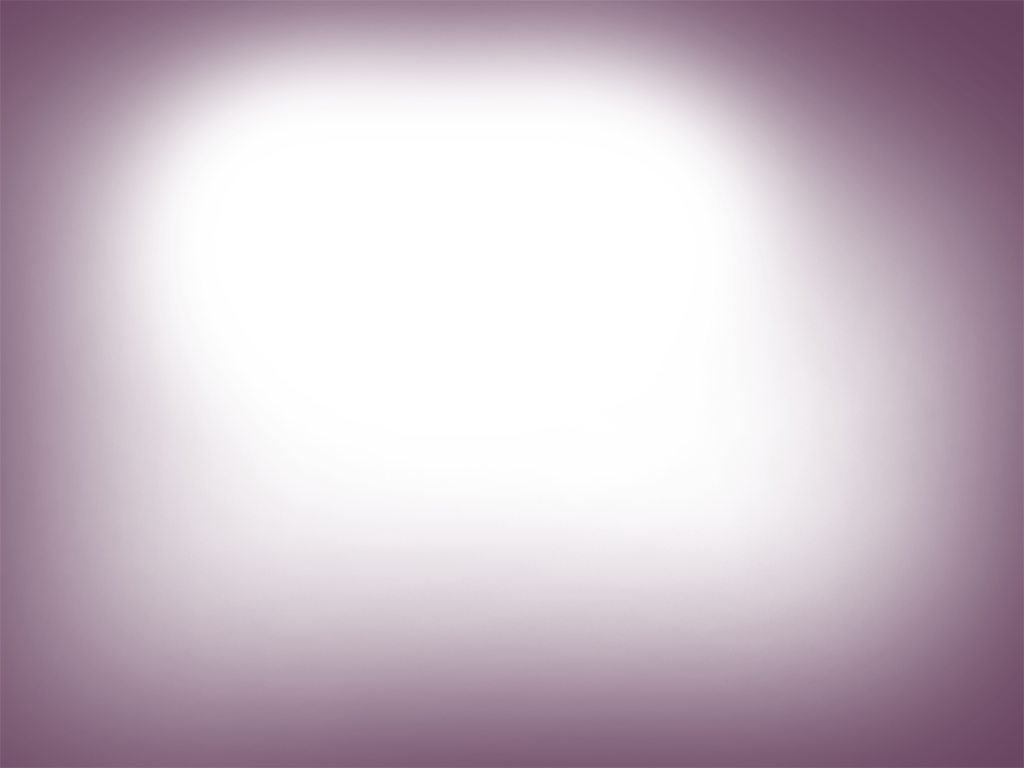 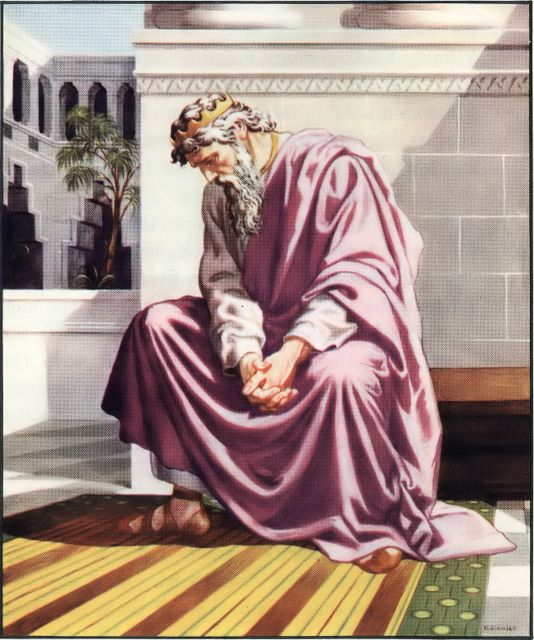 Un padre lloró amargamente la muerte de su hijo rebelde, porque escogió ignorar sus errores…
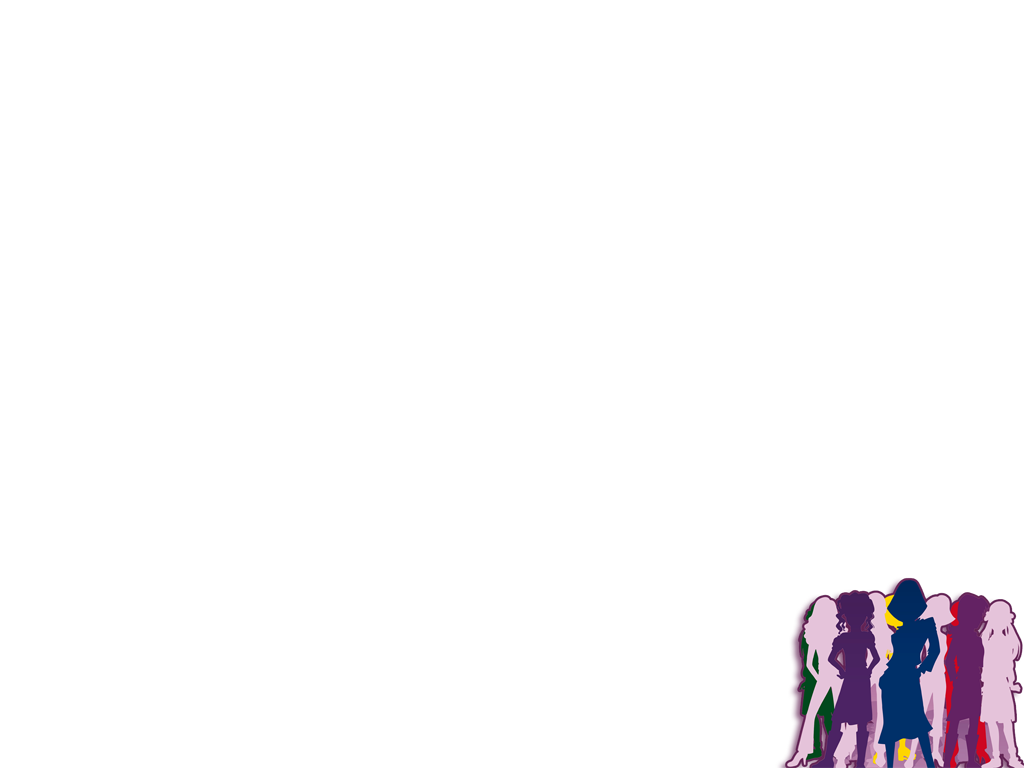 El rey David
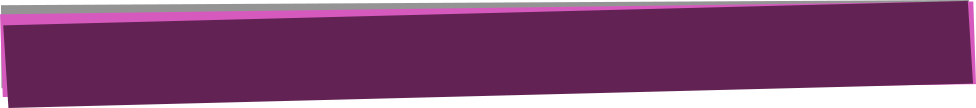 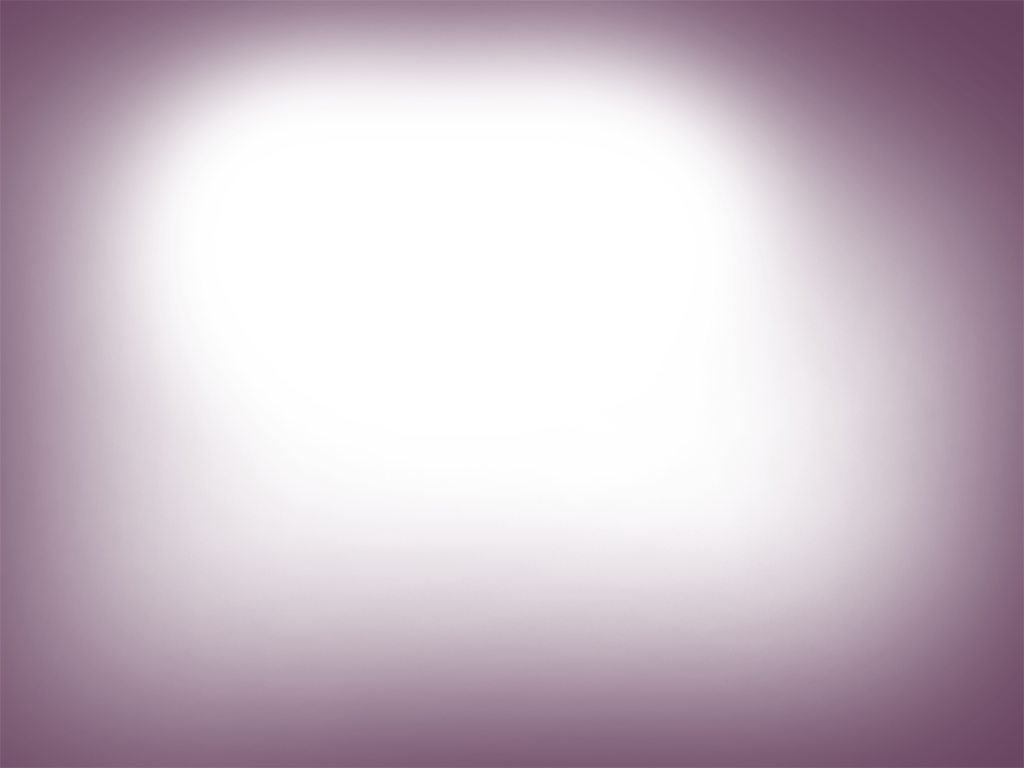 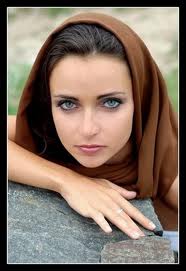 Un día una joven bonita fue abusada por un joven que de su ciudad, mientras quería hacer amigos
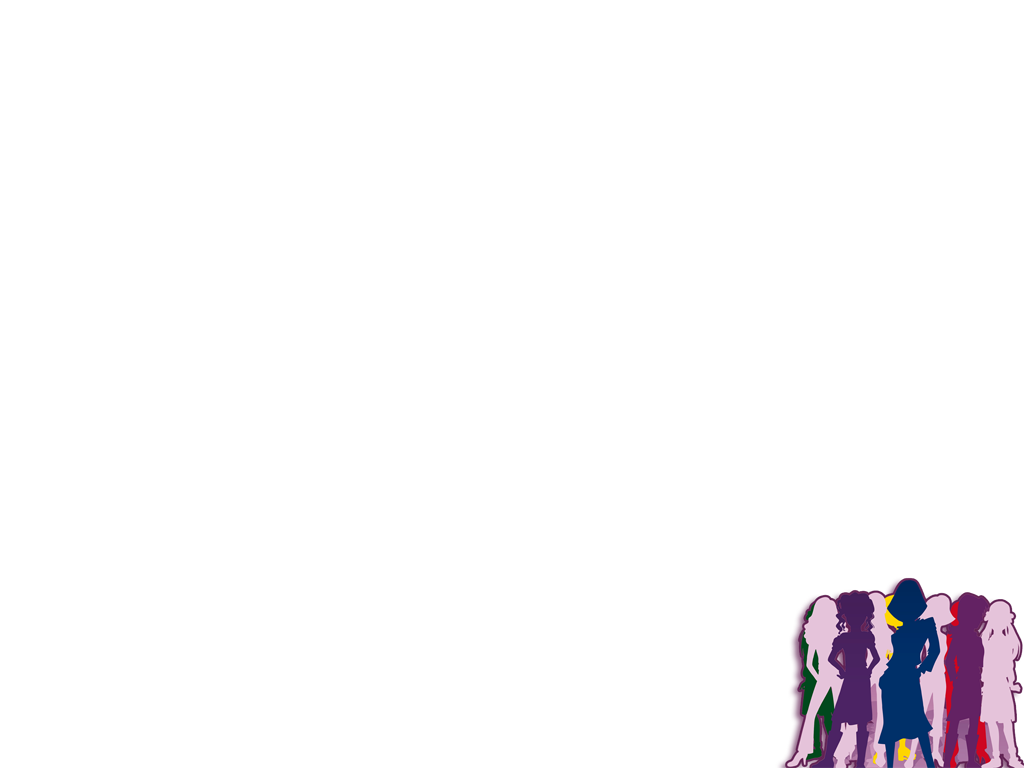 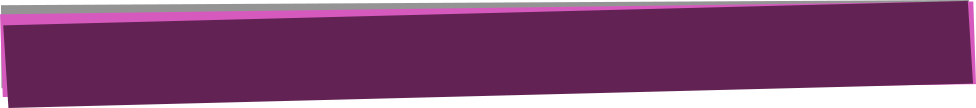 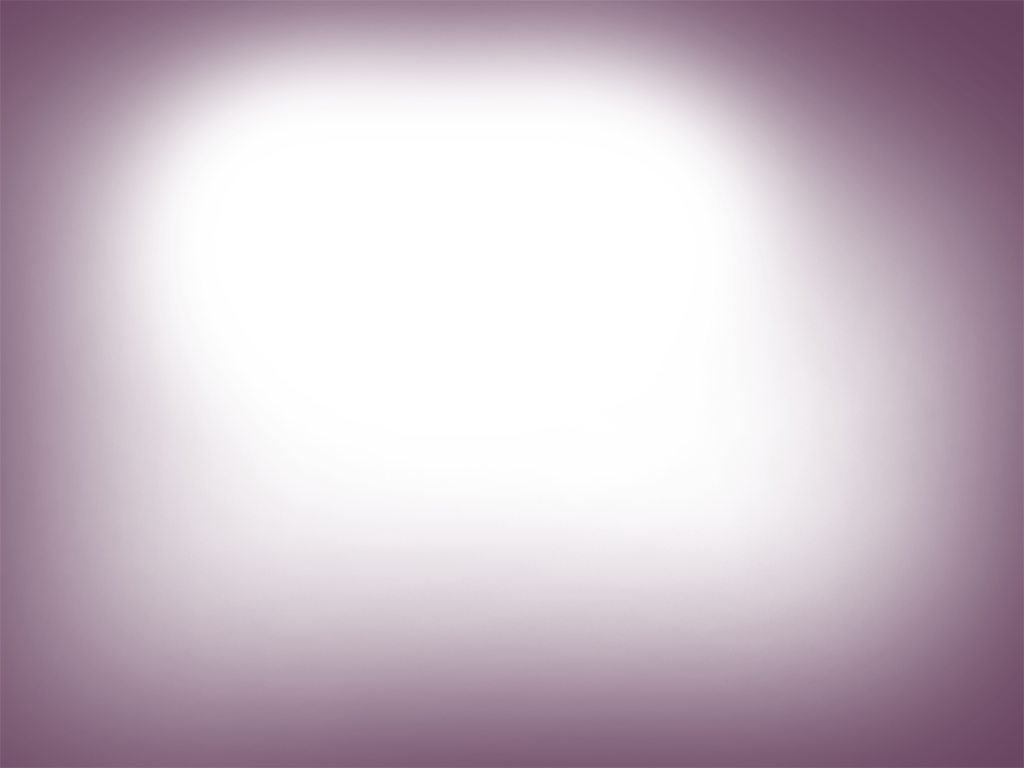 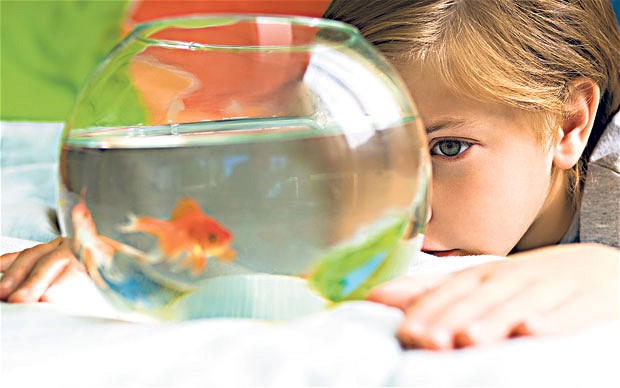 Si tus padres pudieran, te pondrían en un cristal, sólo para verte
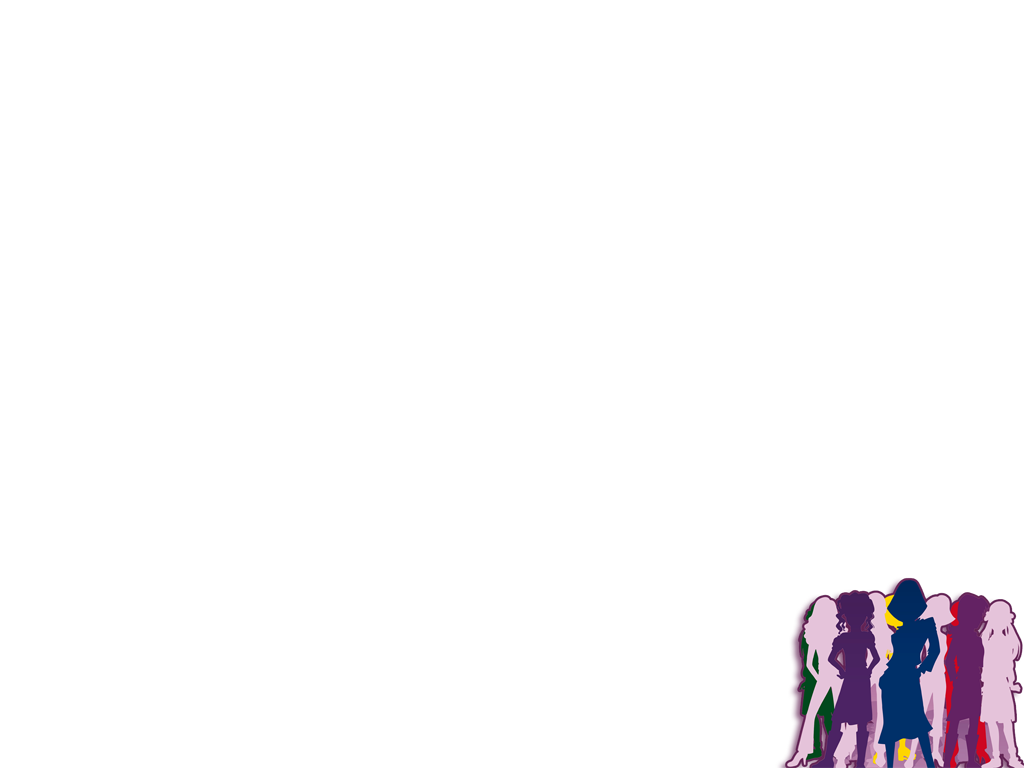 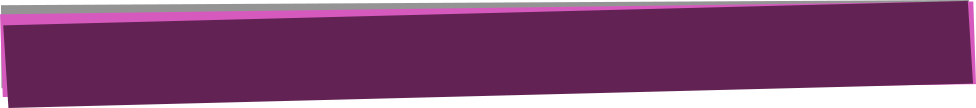 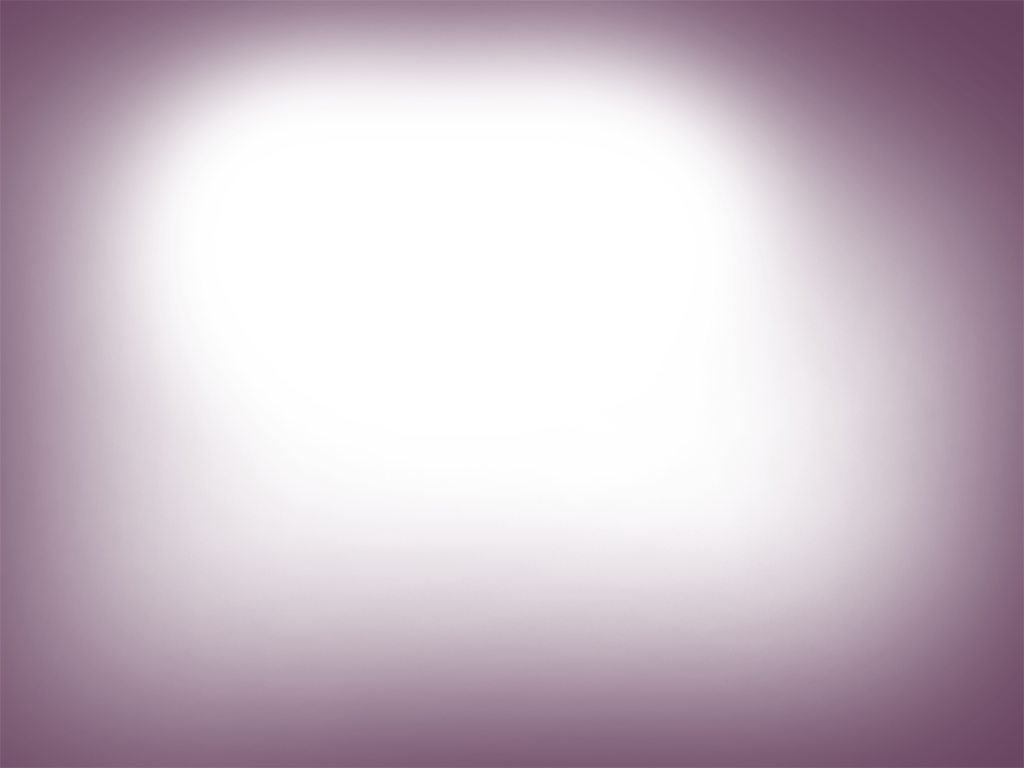 "Honra a tu padre y a tu madre, para que disfrutes de una larga vida en la tierra que te da el Señor tu Dios"


                                                    Éxodo 20:12
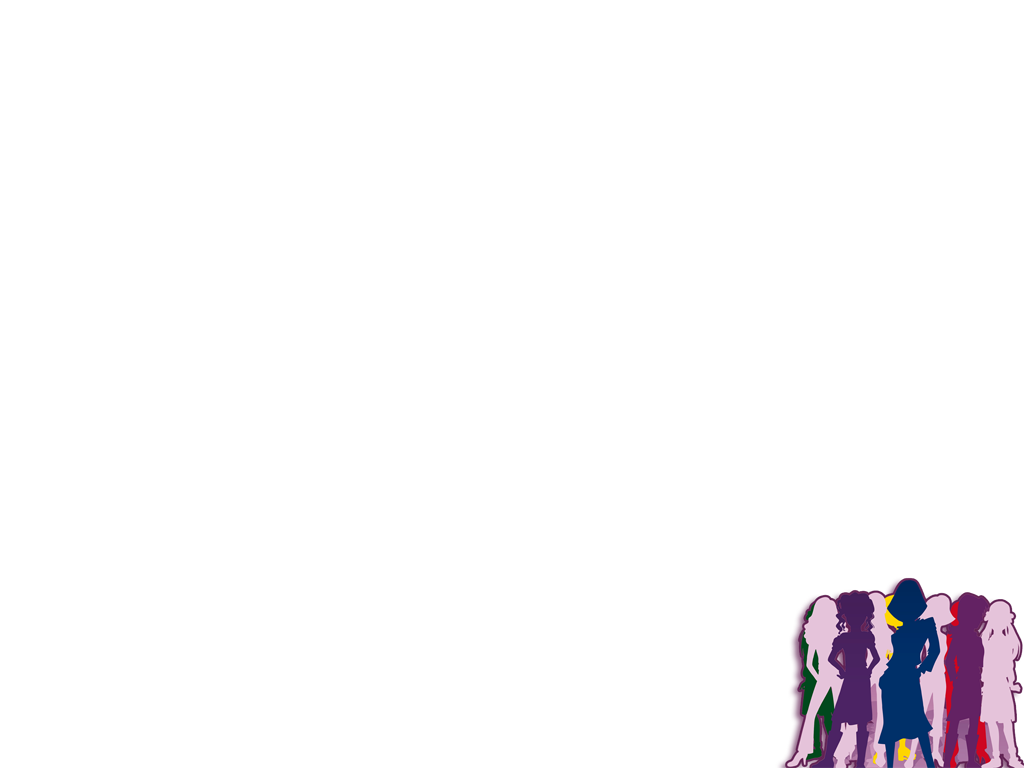 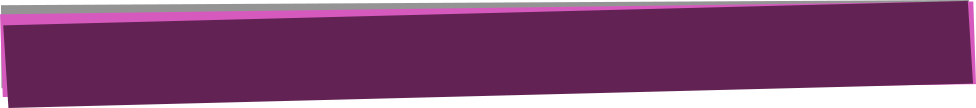 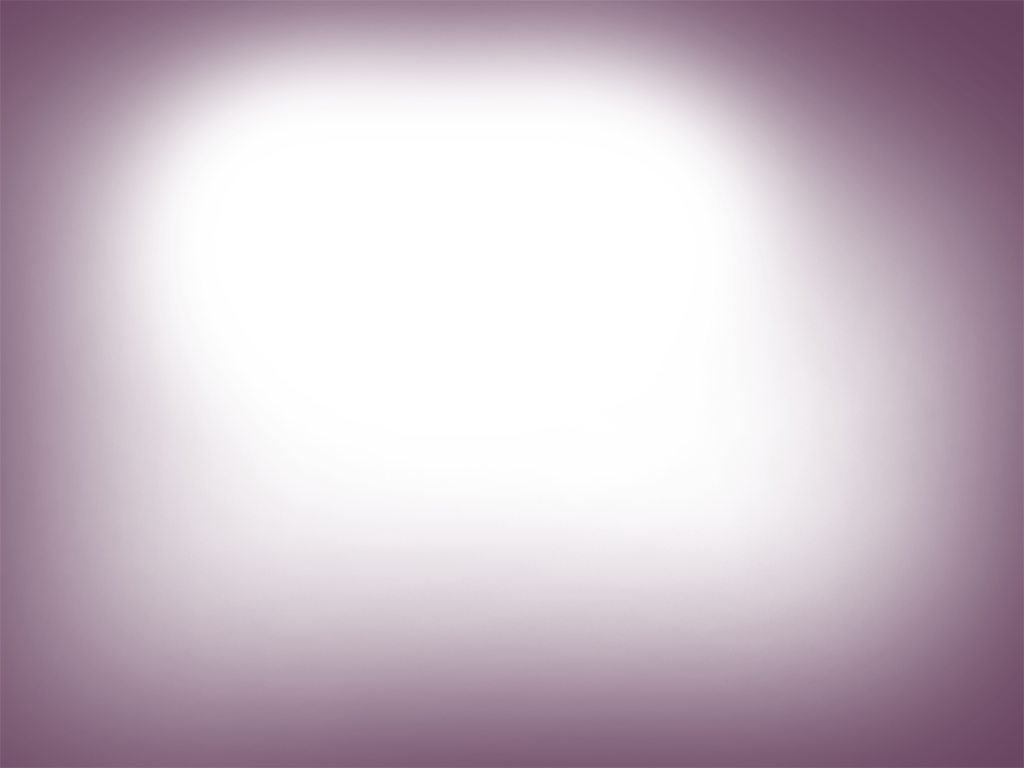 Nunca te quejes de aquello que tus padres no te pudieron dar
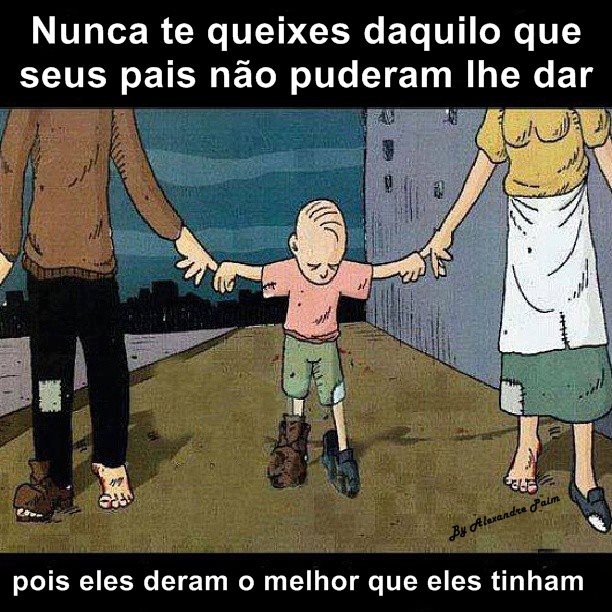 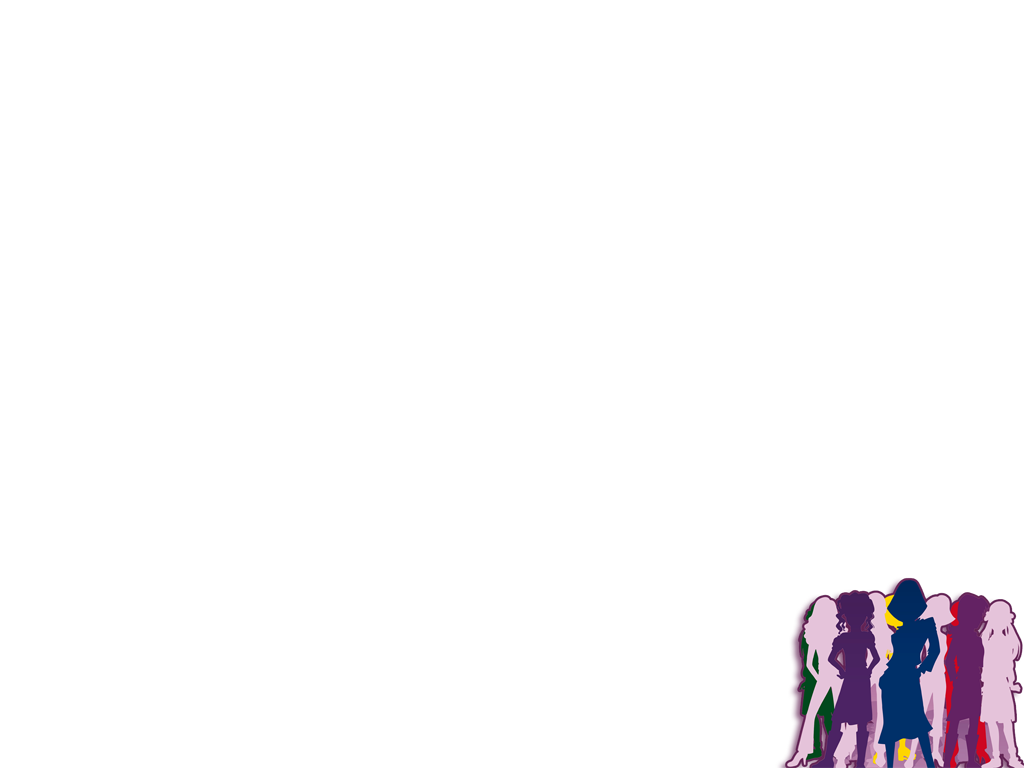 pues ellos te dieron lo mejor que tenían
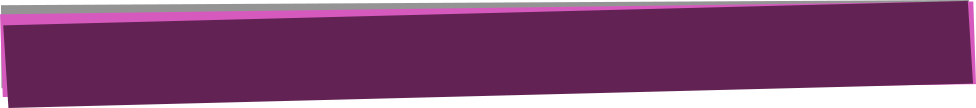 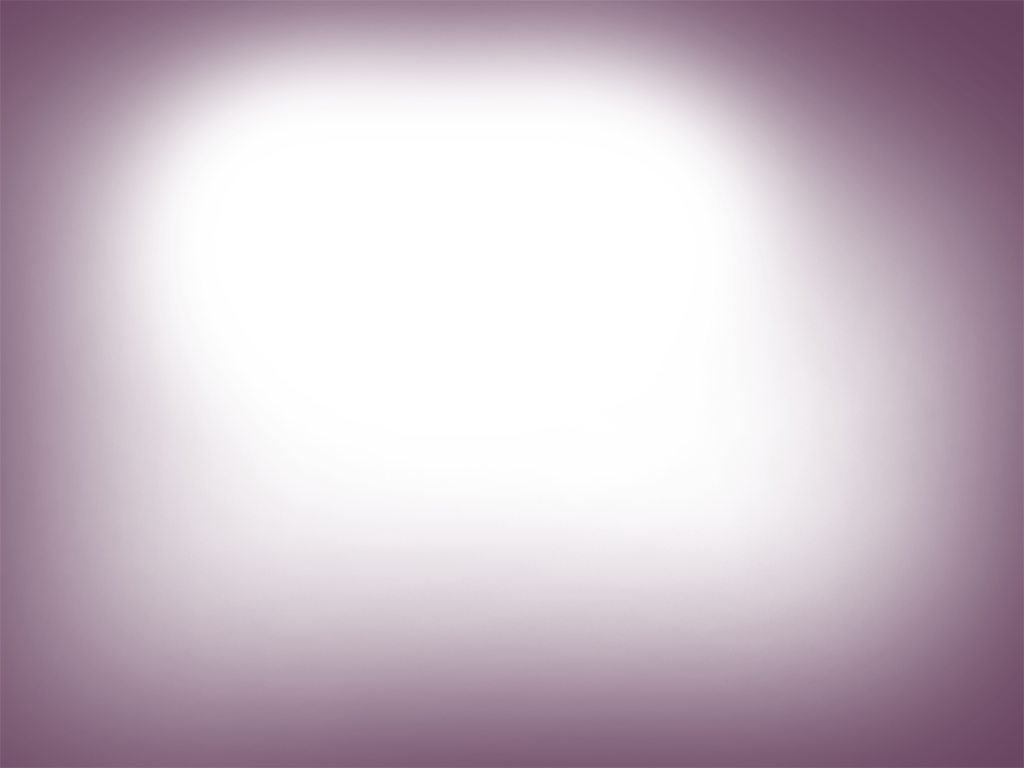 "Hijos, obedezcan en el Señor a sus padres, porque esto es justo"


                                                              Efesios 6:1
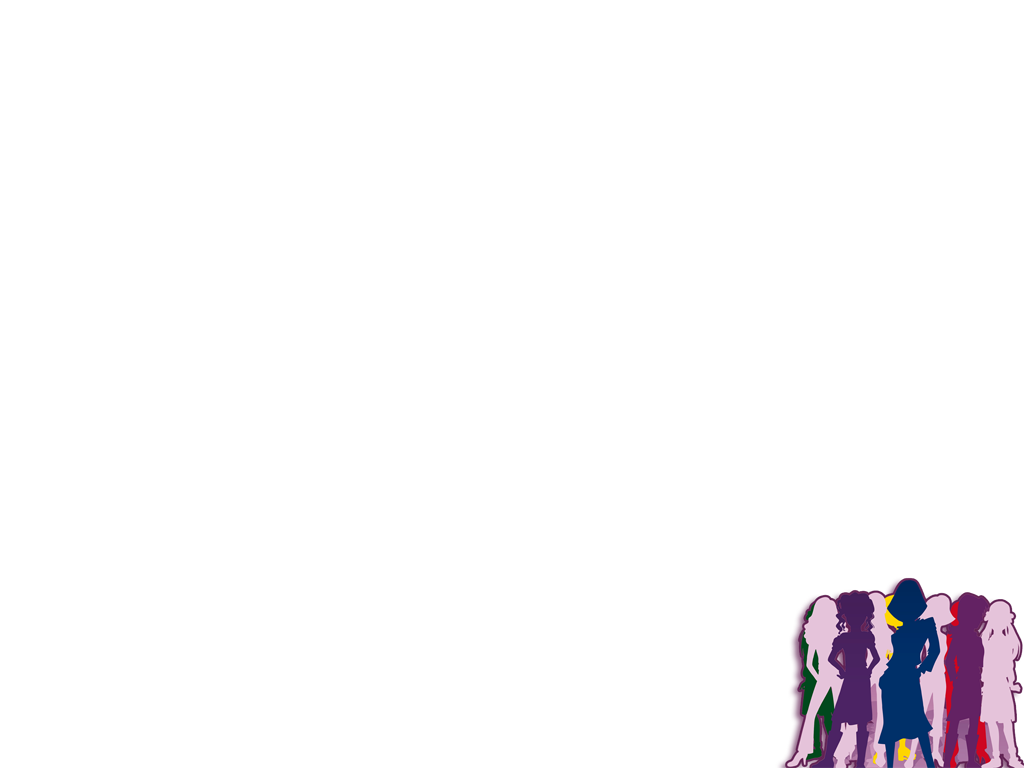 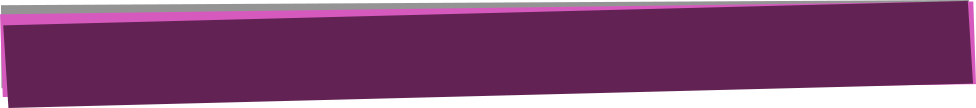 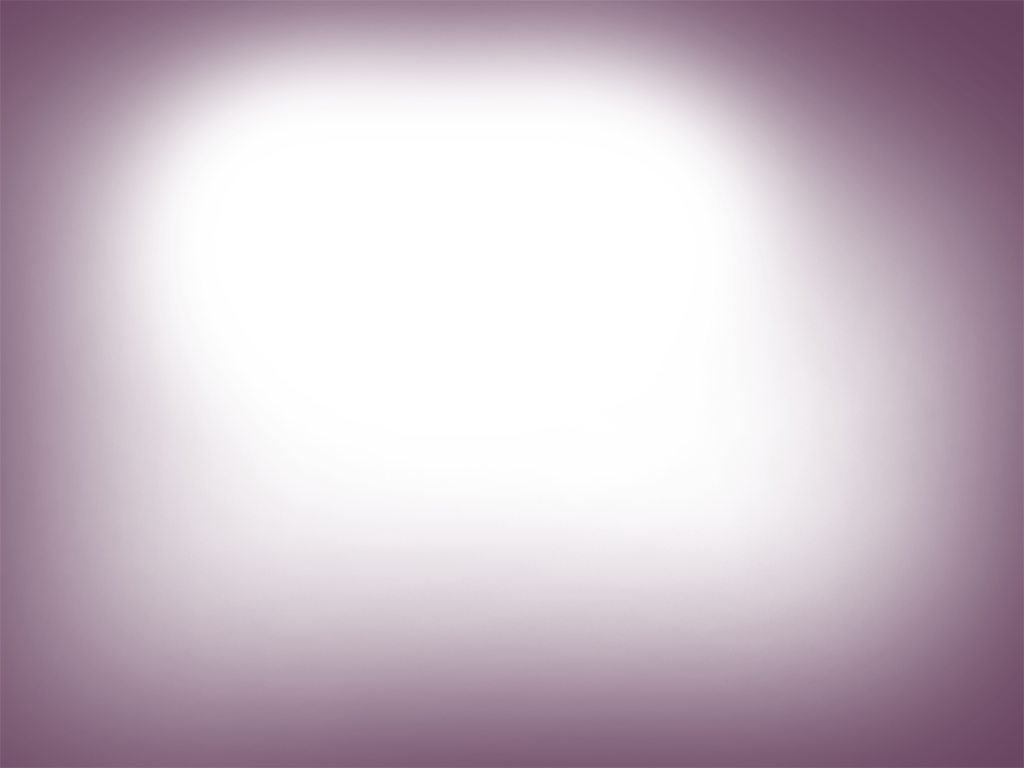 ¿Cómo encontrar el equilibrio en la relación con los padres
Conoce bien las razones y los motivos
Habla, di lo que sientes
Recuerda que nada es más importante que tu hogar
Un día recibirás el reconocimiento público
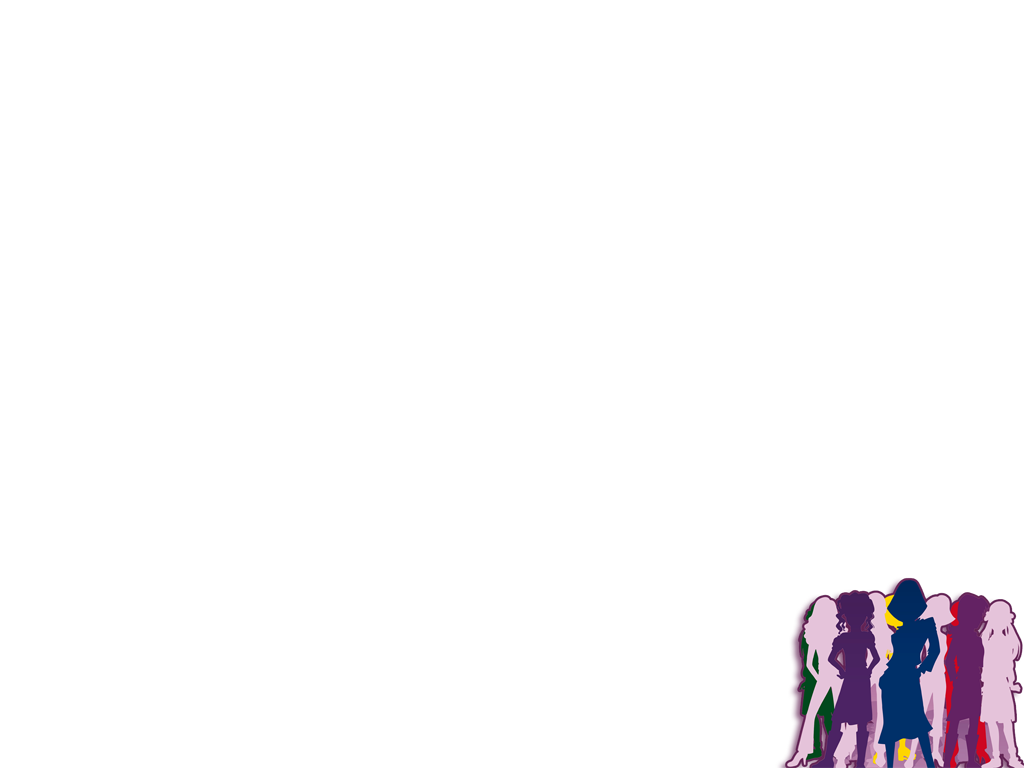 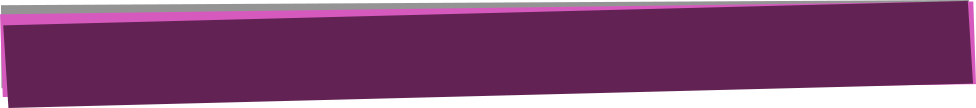 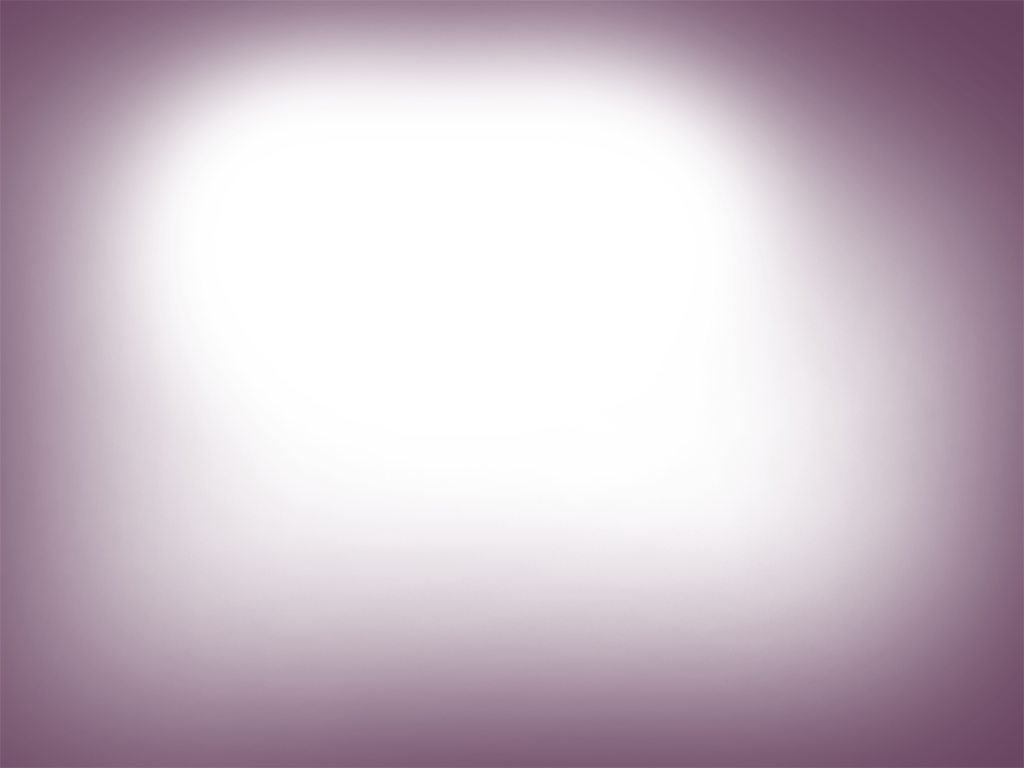 Y cuando no estés de acuerdo con ellos…
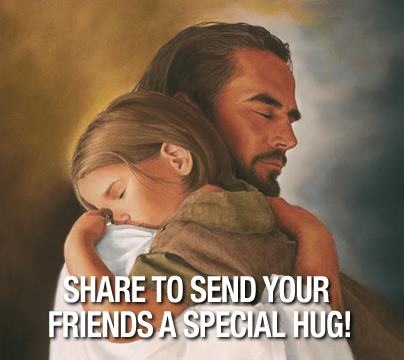 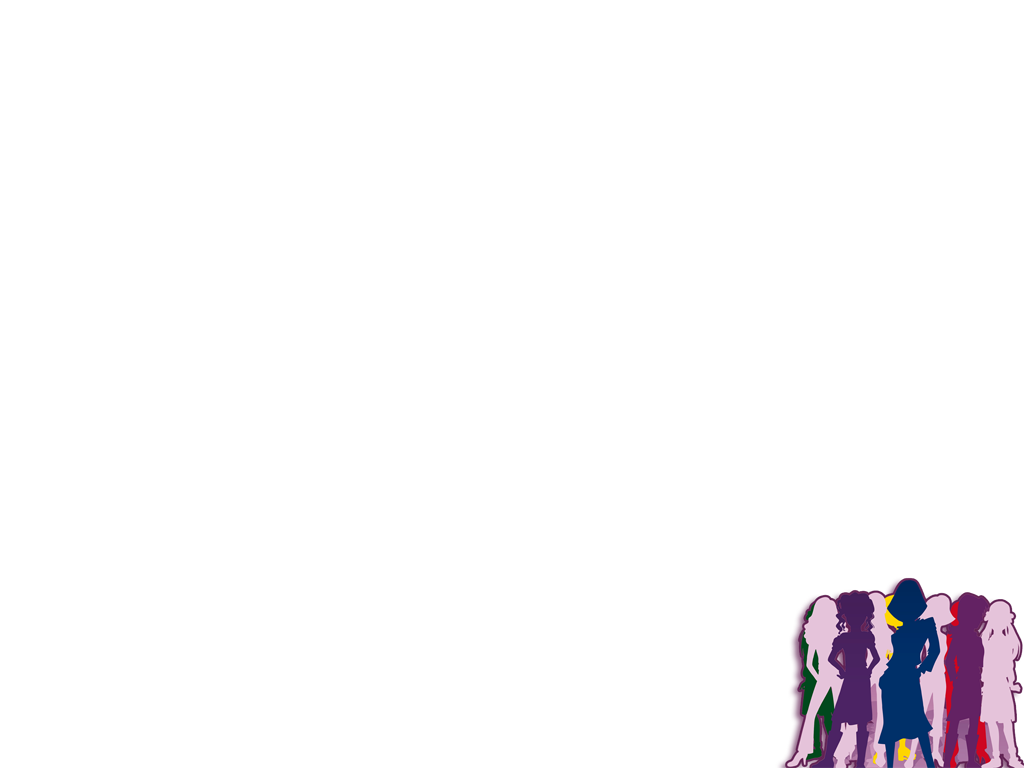 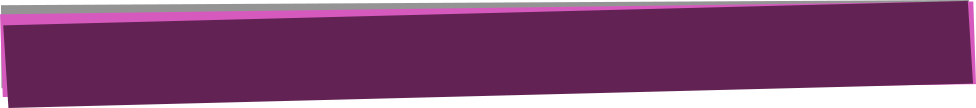